Using AI to strengthen VDAB in becoming a trusted advisor
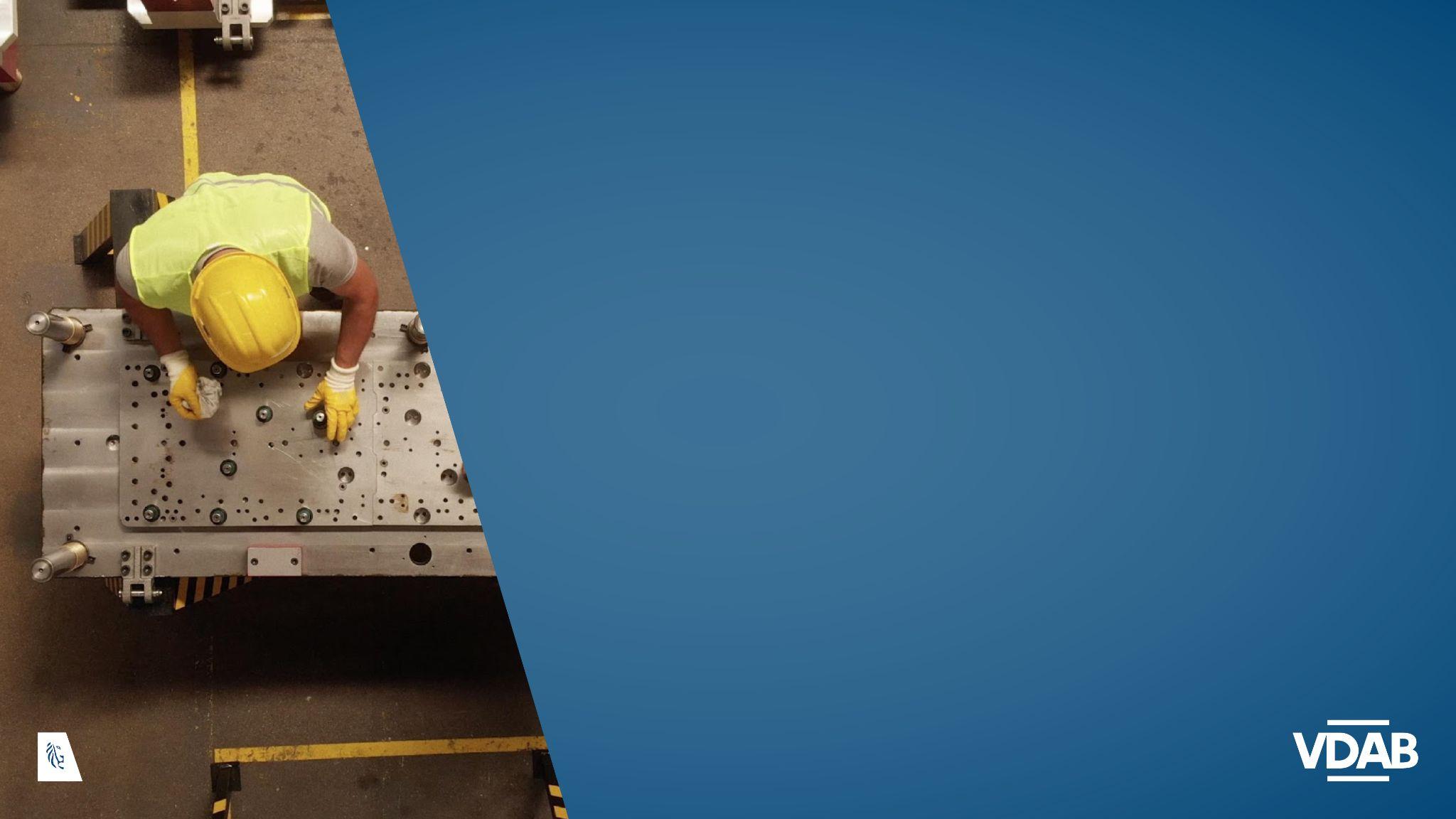 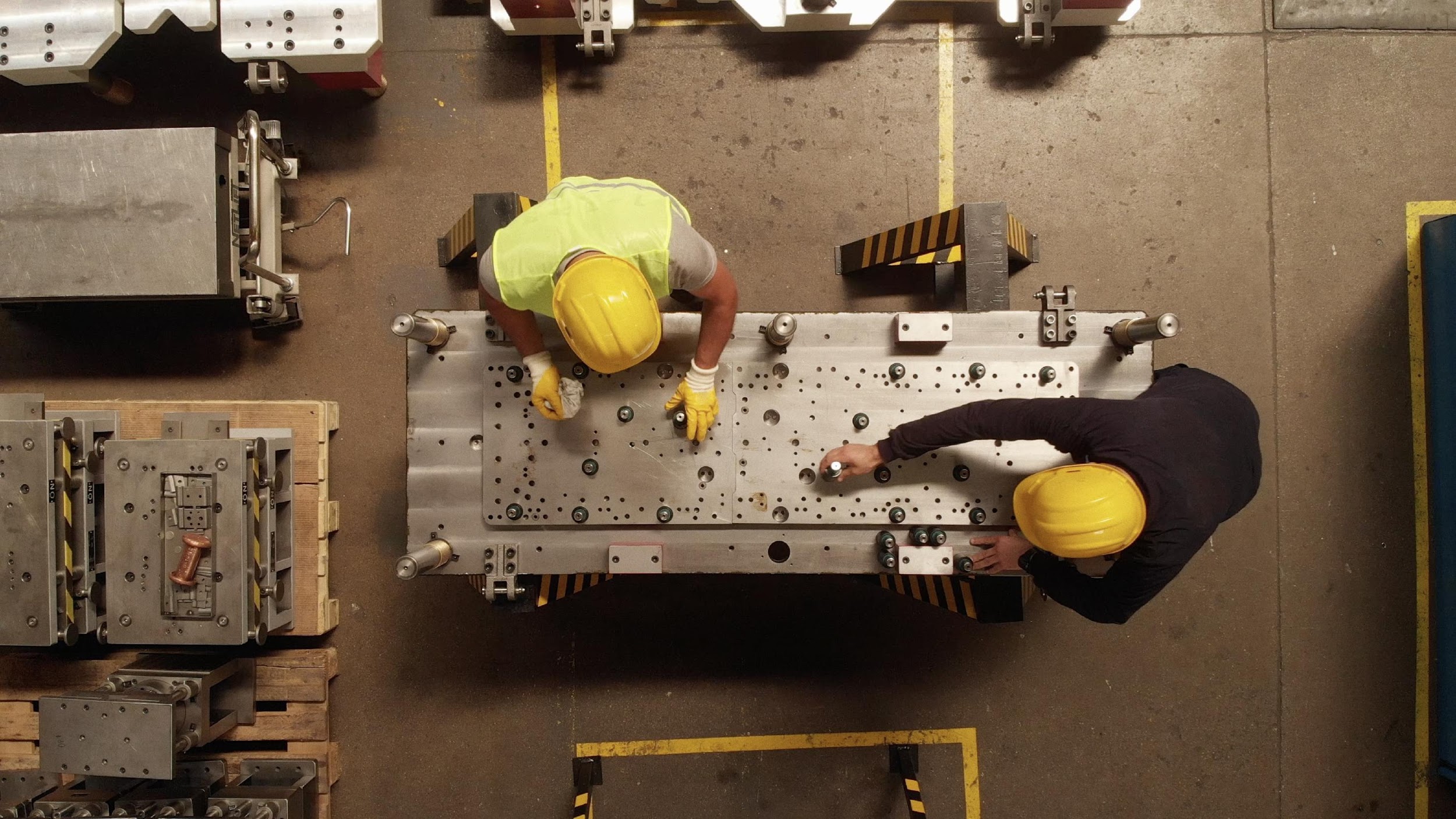 Today
Today
Journey of AI @ VDAB so far
Challenges and learnings
Looking ahead
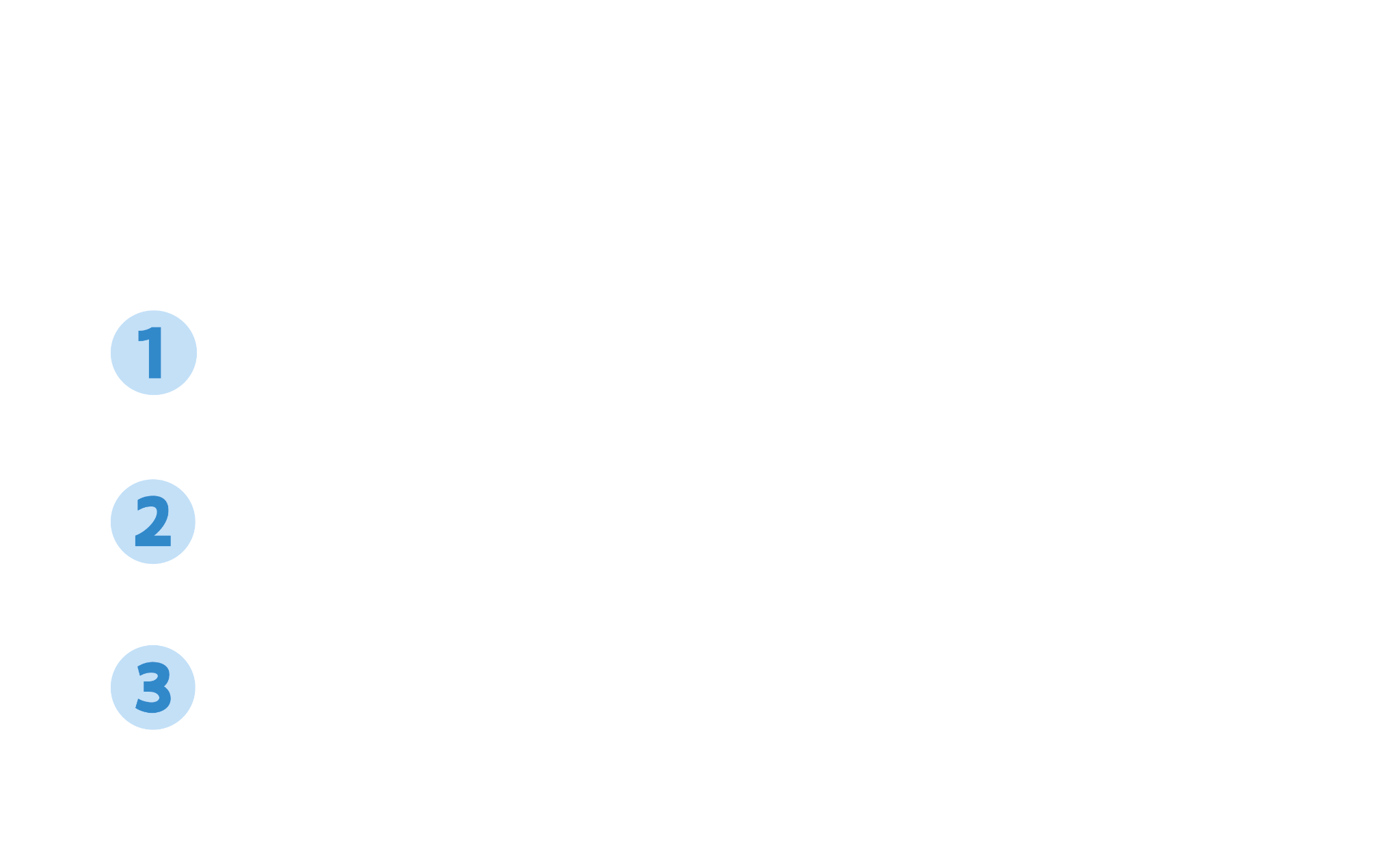 Journey of AI@VDAB so far

Ethics Council

Examples

Suggestions?
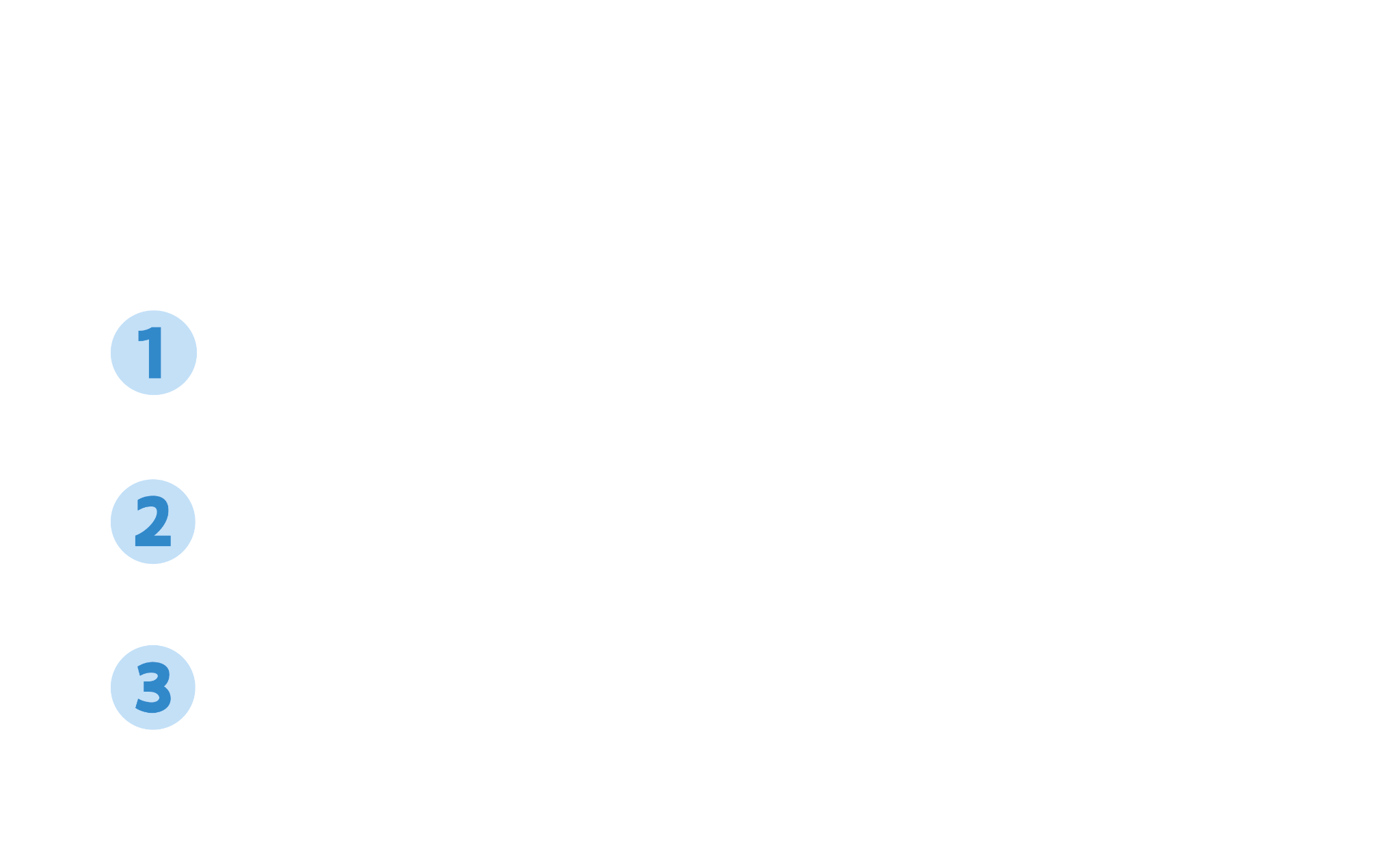 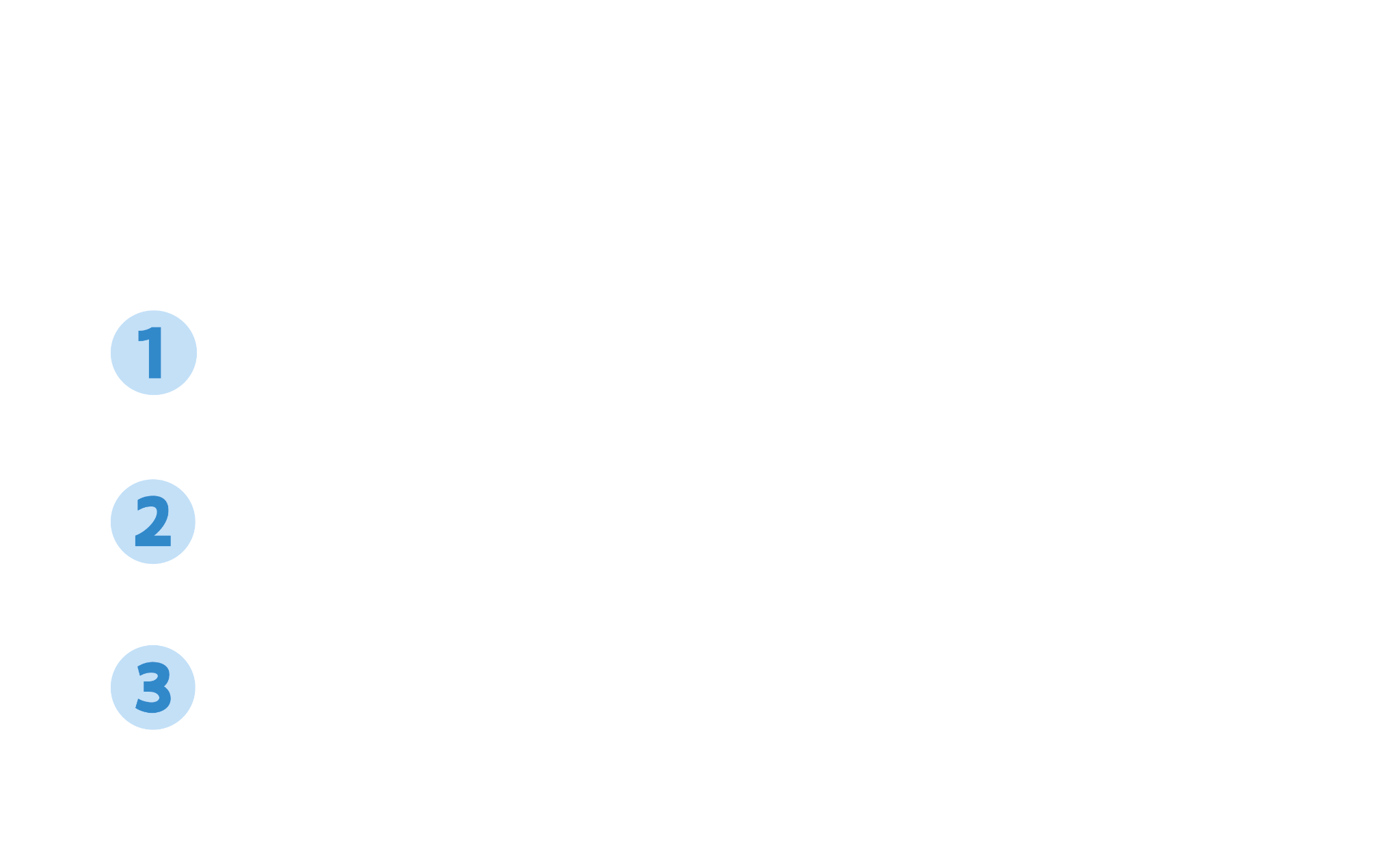 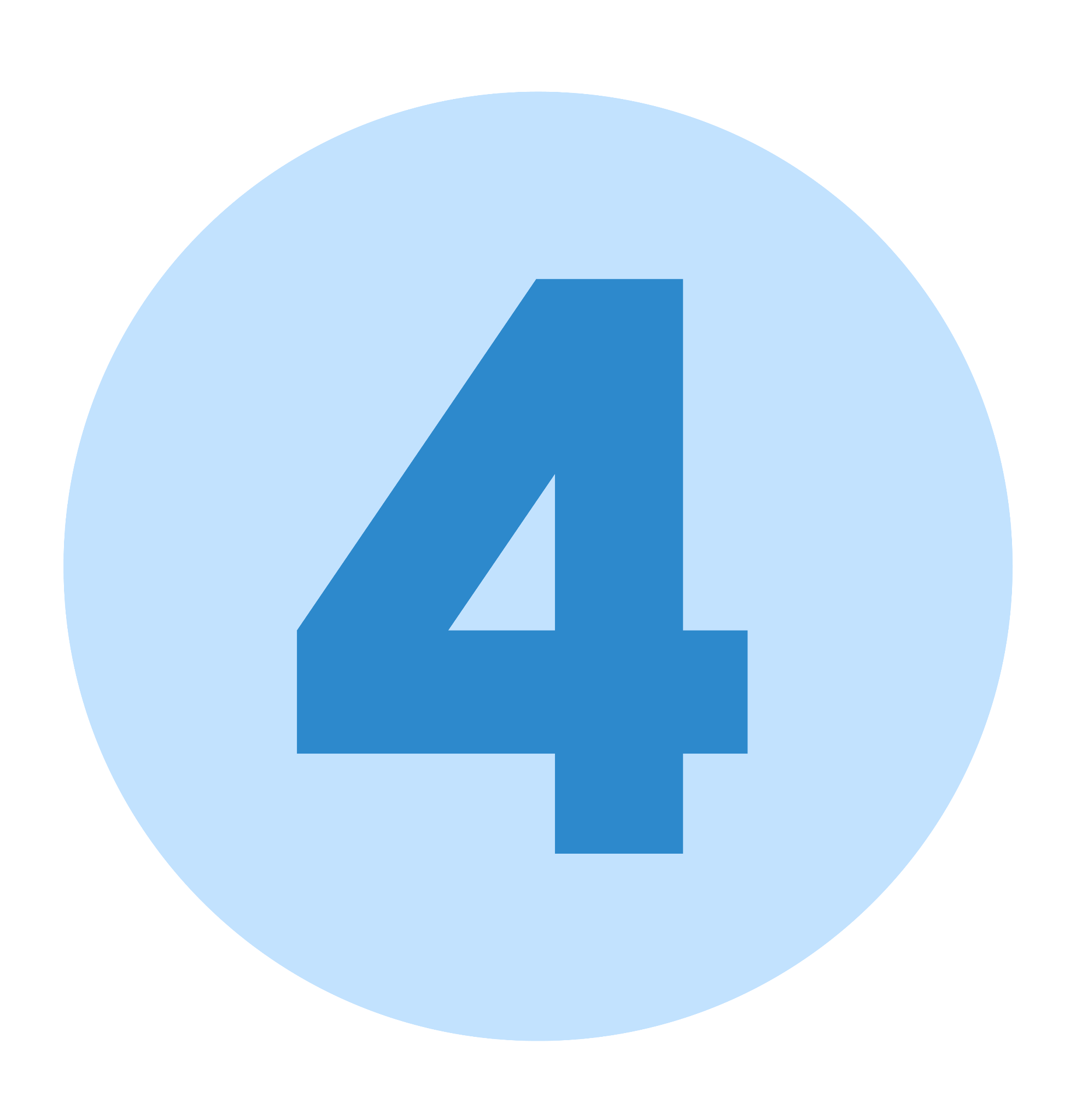 Journey of AI@VDAB so far
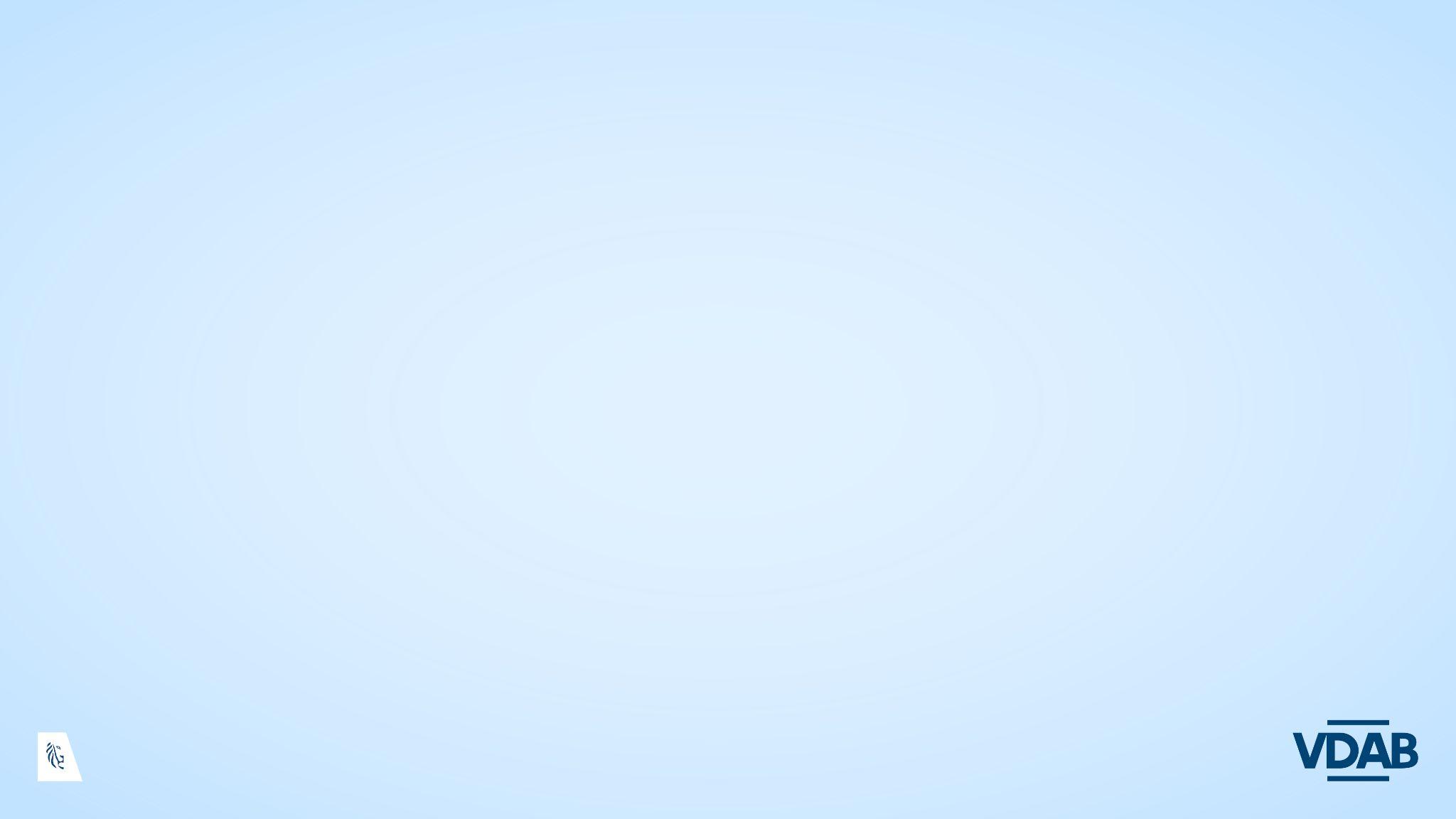 AI & Innovation at VDAB
Team has grown from an innovation lab to a mature AI team +30 professionals
2023: AI Center of Excellence
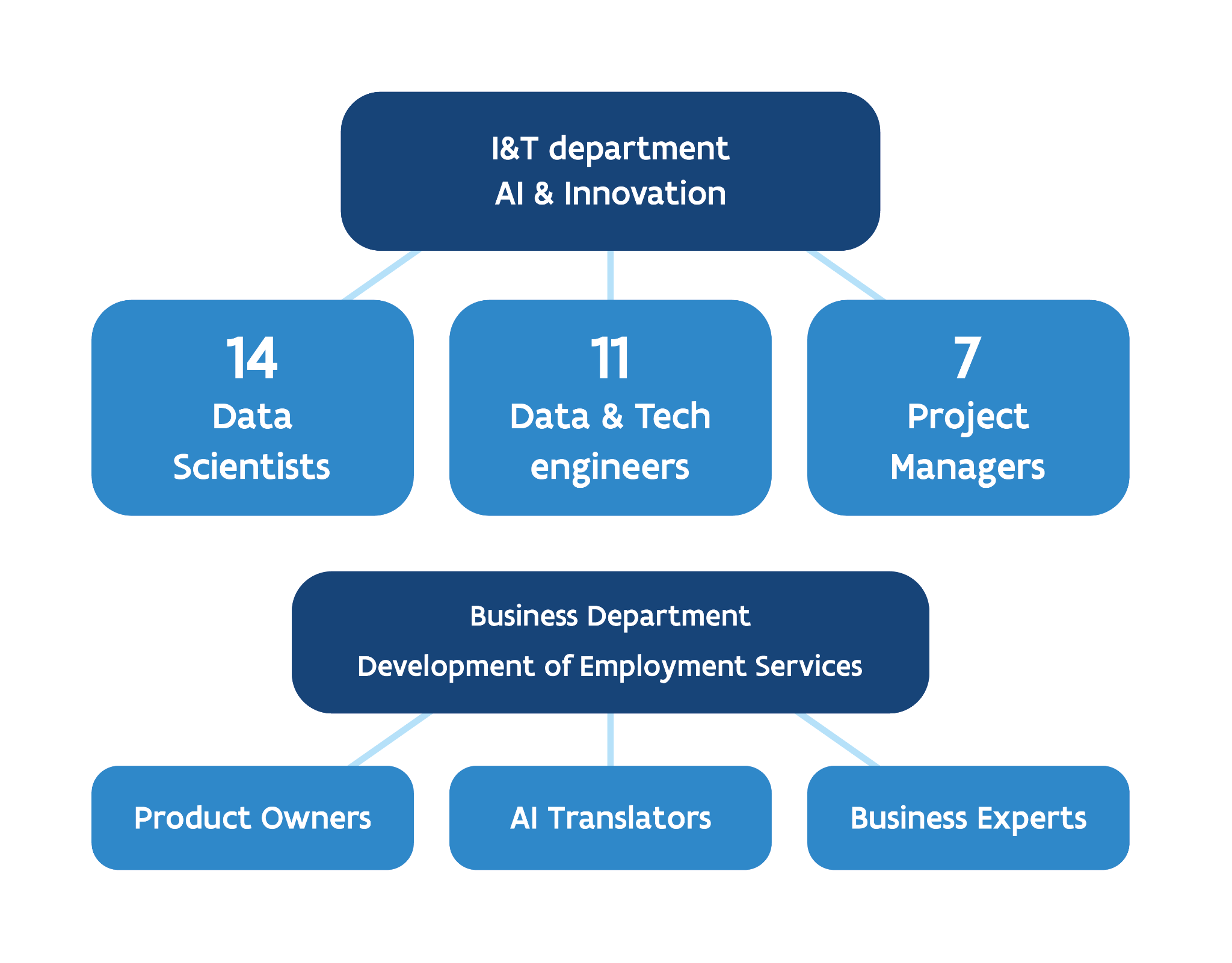 2016: Innovation lab
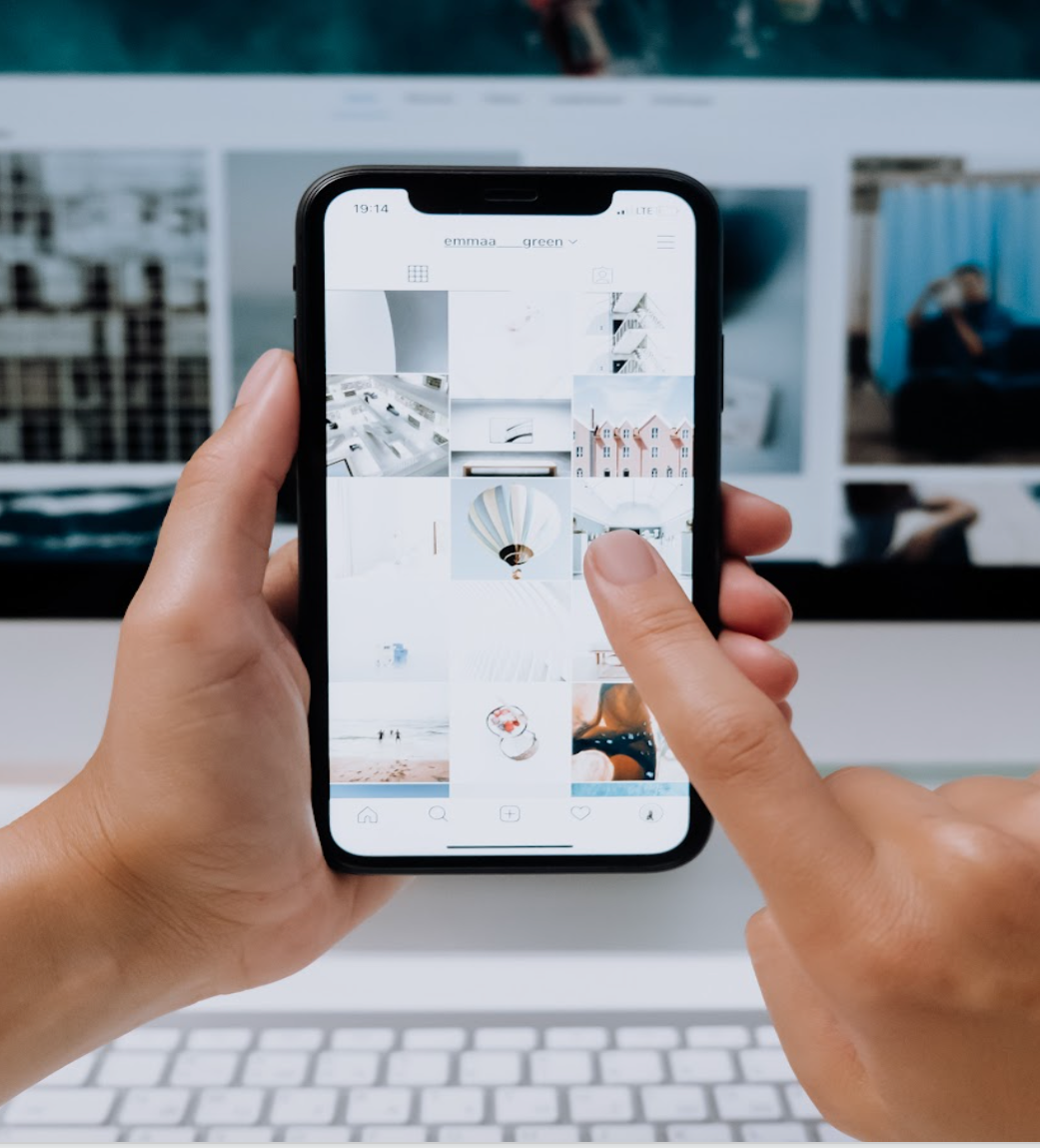 12
11
6
3
collaborators
Innovation to tackle VDAB’s challenges
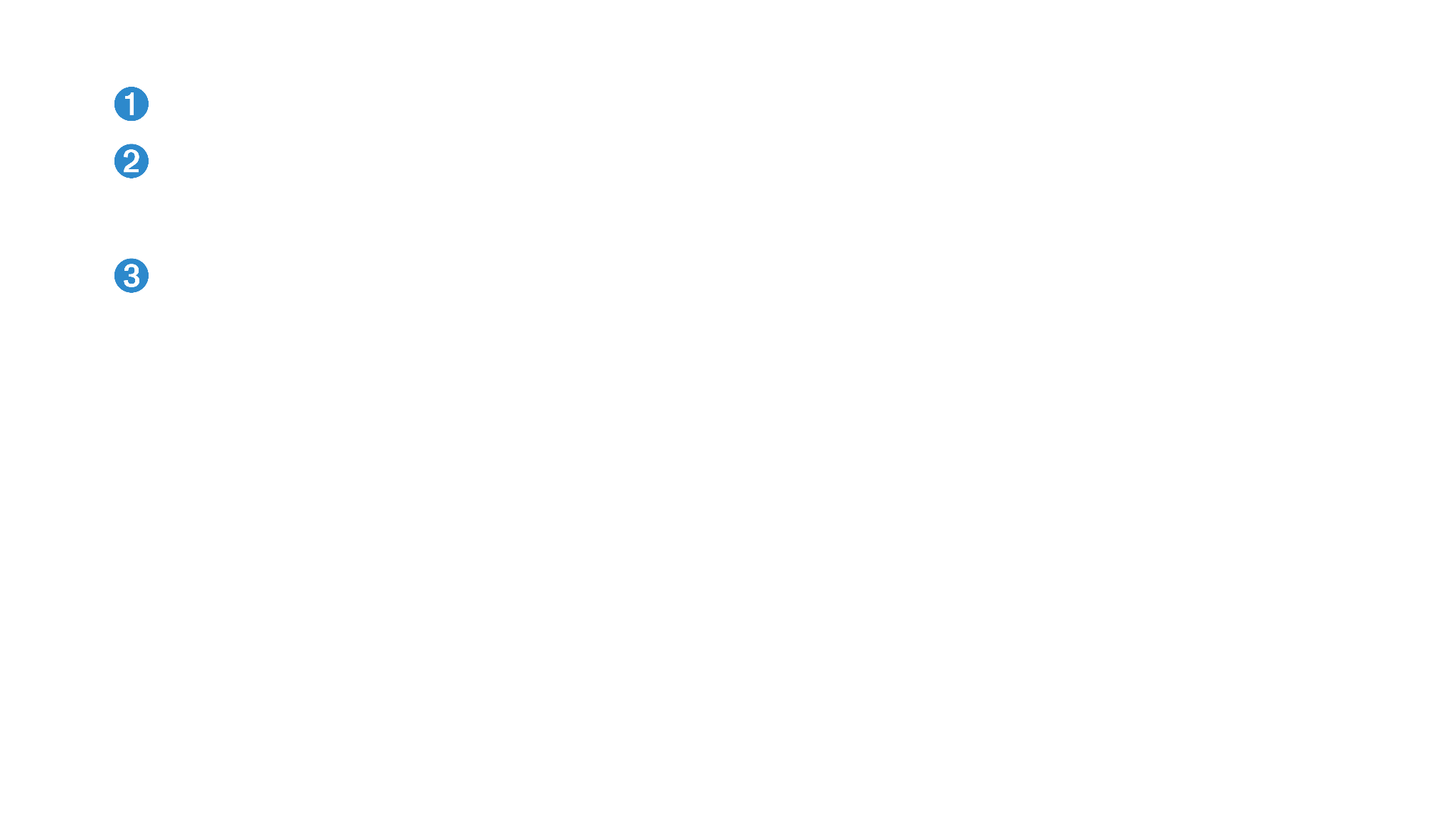 Freedom - independent of existing structures and conventions, is necessary for innovation
Freedom -independent of existing structures and conventions, is necessary for innovation
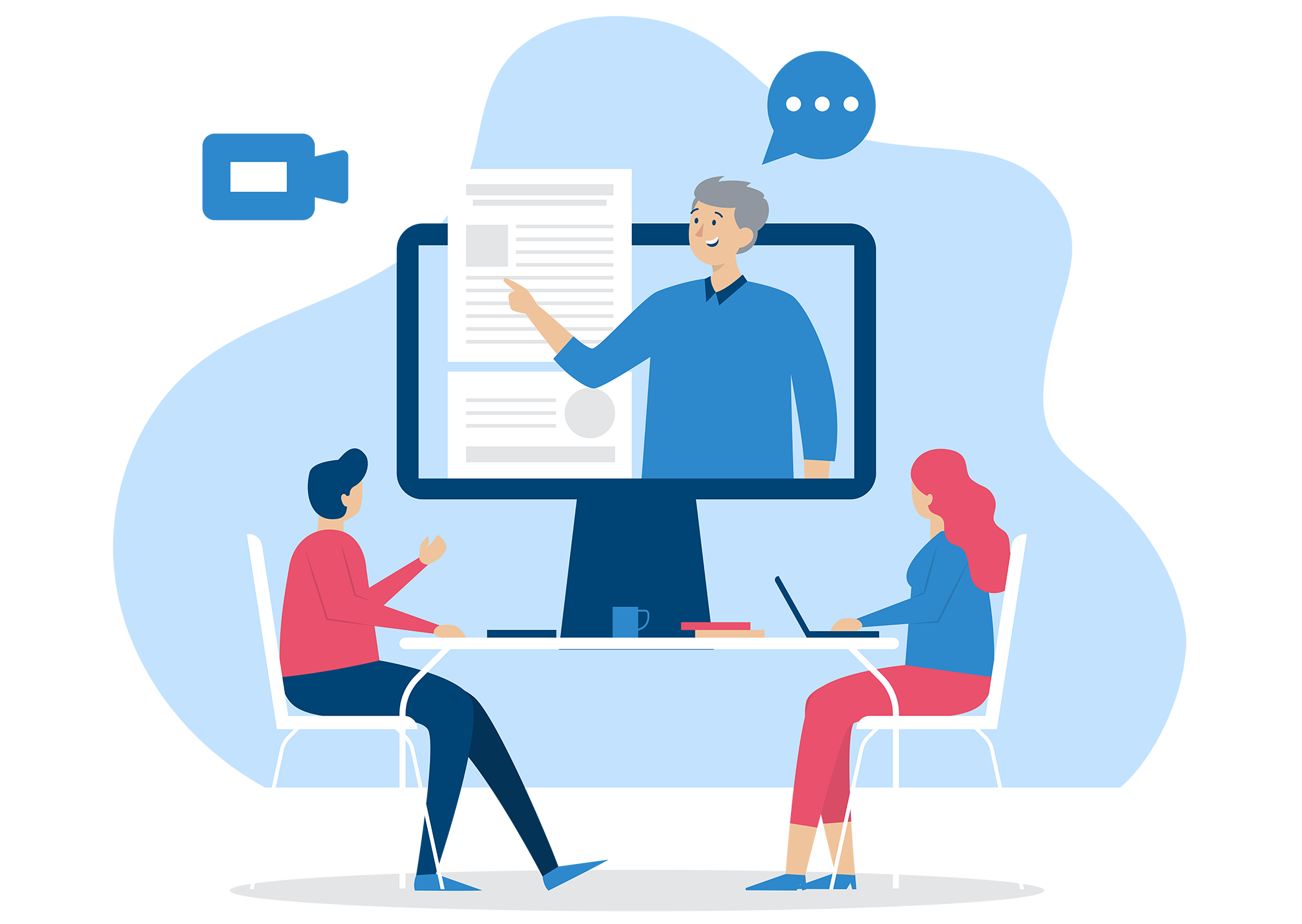 Innovation to tackle future challenges
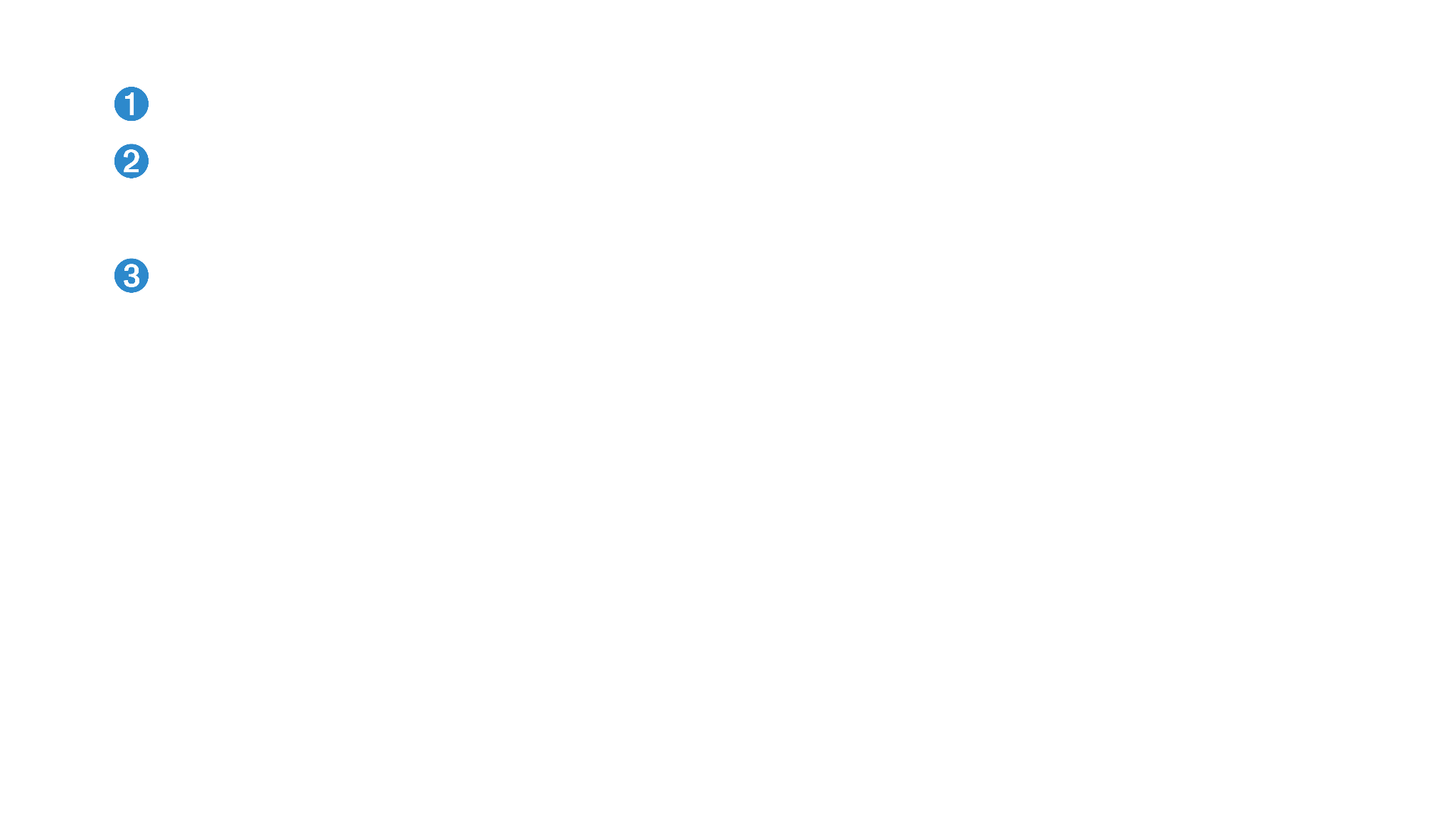 Innovation to tackle VDAB’s challenges
Freedom to experiment is necessary
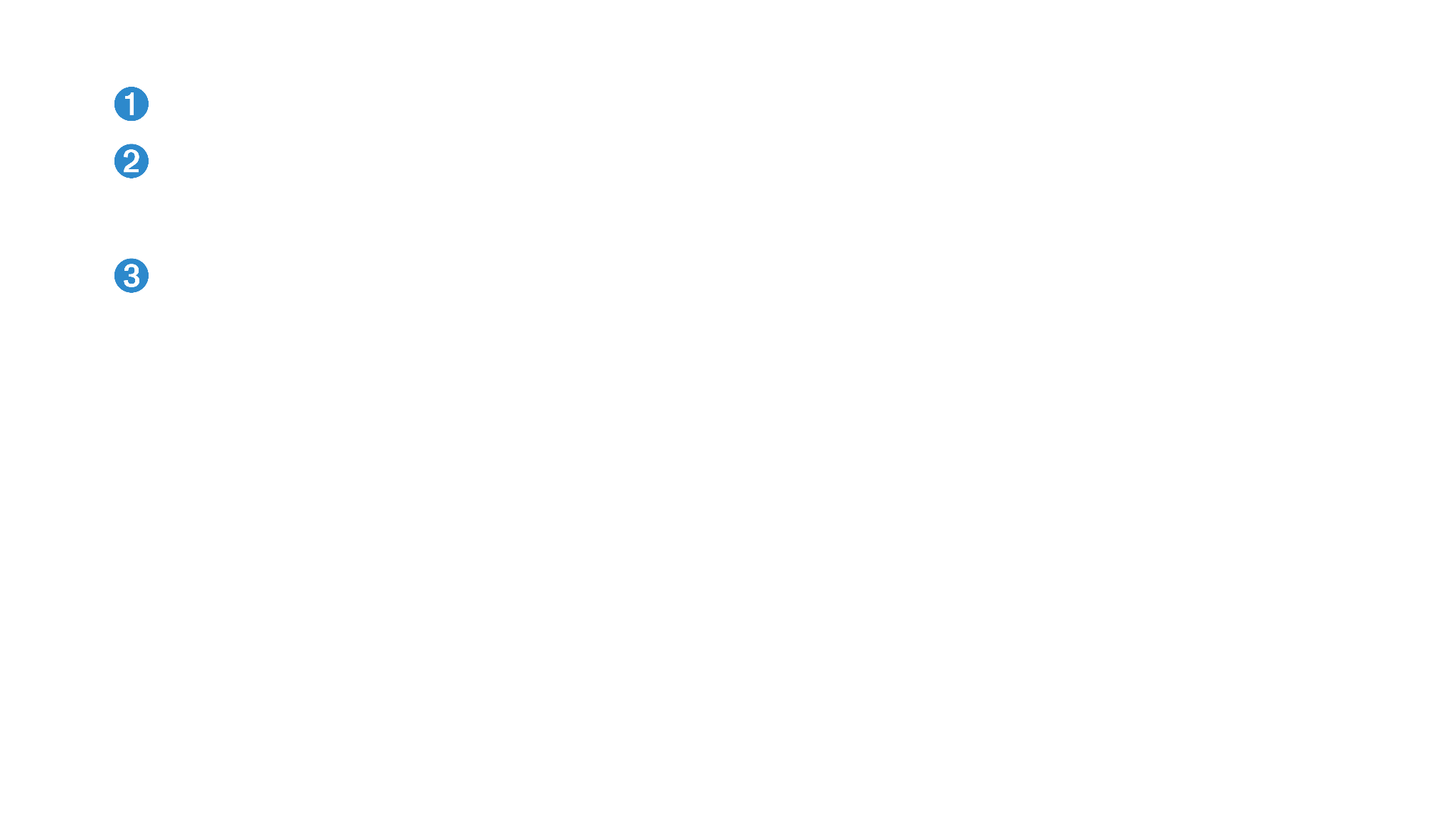 Openness and transparency are crucial
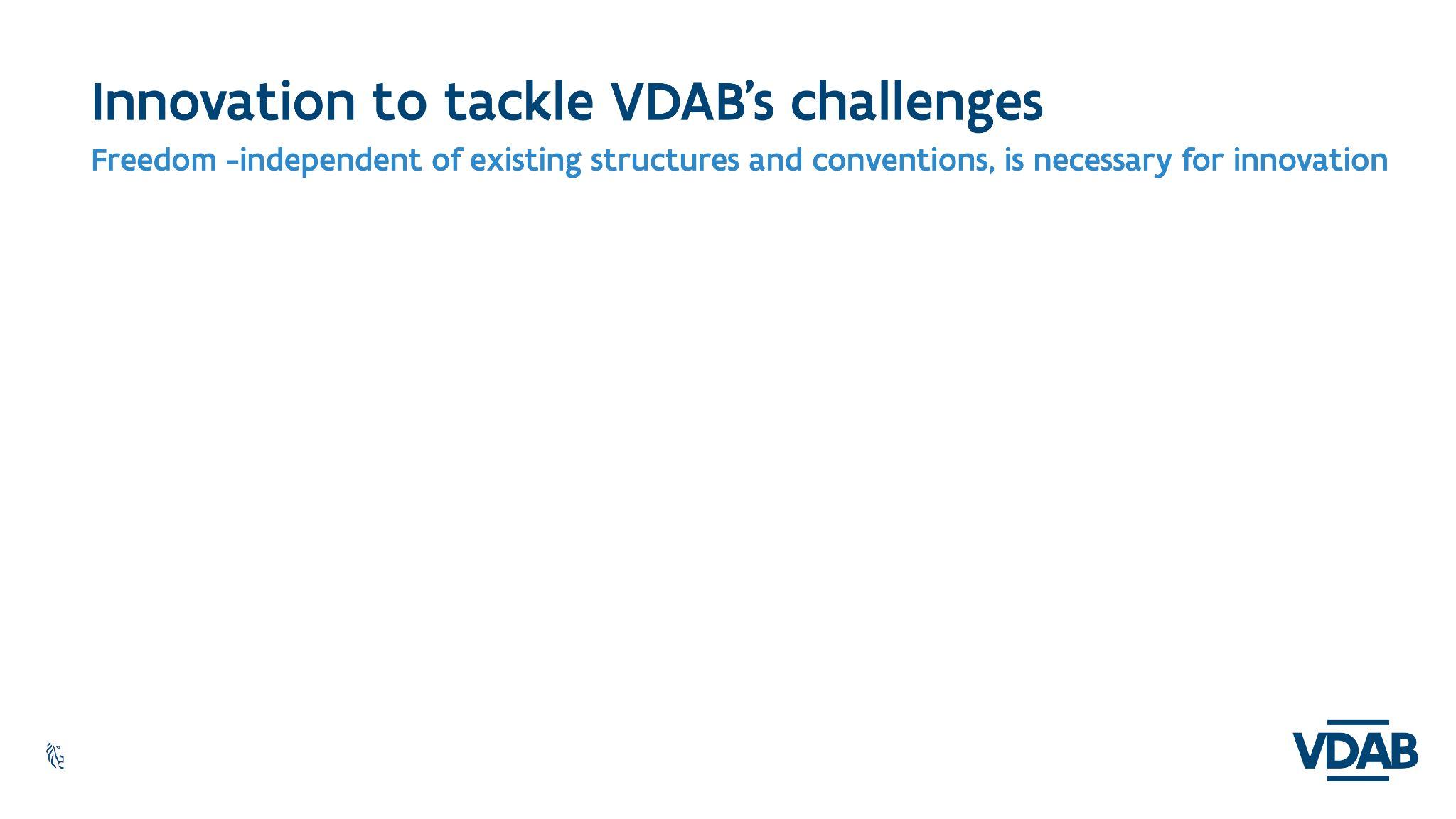 The AI solutions support VDAB’s core targets
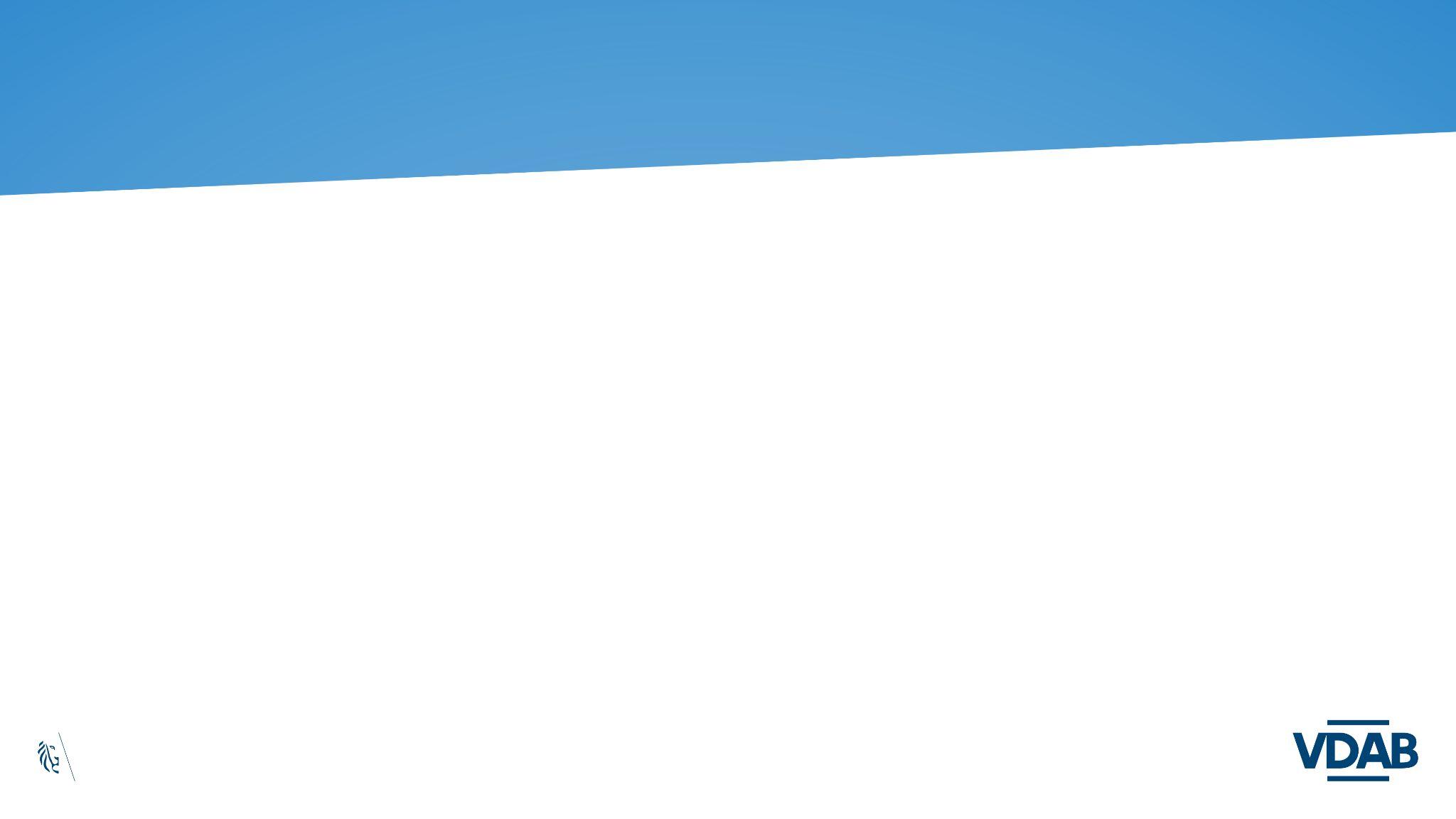 Mapping of the AI solutions on VDAB’s main products
* In production
Filling in job positions
* Gelijkaardige vacatures
Kans vacature-invulling
Externalisatie AI
Ondersteunende assets
Verbetering Vind een Job
* Beroepzoeker
* Talent API
Kandidatenbereik
Interactie opleiding en werkgever
Interactie werkgever en burger
Skill trends
* Jobbereik
* Jobbereik
* VDAB skill Framework
Analyse opleidingsdata
*Competentiecheck
* Oriënt 2.0
* Datagedreven Competent
Slimme tips
Loopbaanpaden
* Kans op werk
prioritering werkzoekenden
Education
Optimisation of career trajectory of citizens
Interactie opleiding en burger
Verbetering Vind een Opleiding
* Opleidingssuggesties
AI realisations over time
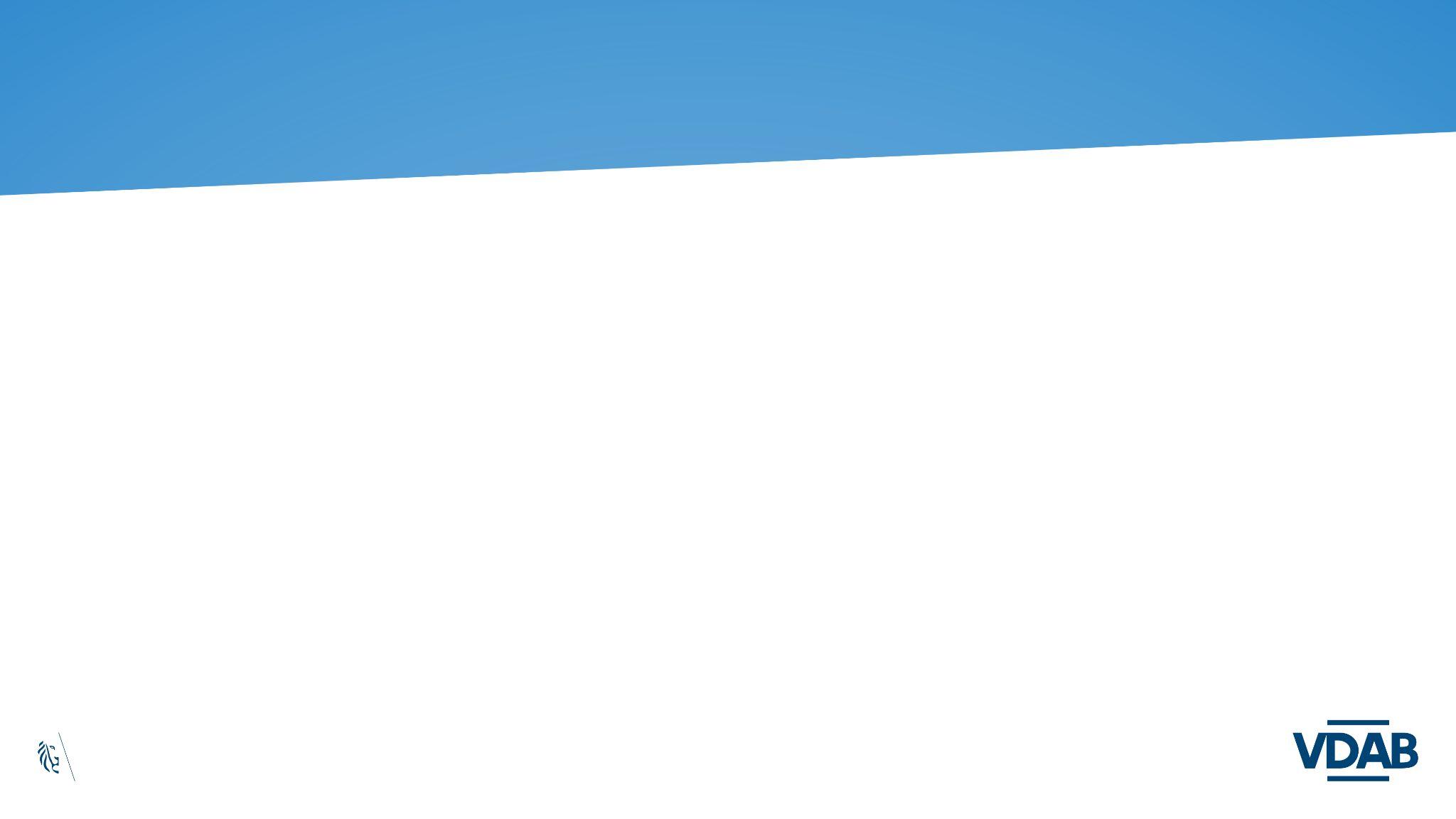 2018
2019
2020
2021
2022
2023
23
19
AI expands to 23 realisations
Kans op werk
TalentAPI Profiel → Job
TalentAPI Job → Job
Graph database
Beroepzoeker C1
Jobbereik
Orient
Jobmap
Bias analyse Orient
Beroepzoeker C2
Datagedreven Competent
Diverse annotatietools
Competentiezoeker 2.0 voor CV’s
Data pipelines Advertsdata
Skill Navigator
Jobbereik Opleidingsuggesties
Skill tagger API
Skilltag based Jobbereik
Competentiecheck
CV scanner
Publieke Skill tagger API
Publieke Skill Navigator API
Motivering weigering opleidingen
Bias analyse Kans op Werk
Bias analyse TalentAPI
14
AI expands to 19 realisations
Kans op werk
TalentAPI Profiel → Job
TalentAPI Job → Job
Jobnet
Graph database
Activiteitsgraad
Beroepzoeker C1
Jobbereik
Orient
Jobmap
Bias analyse Orient
Beroepzoeker C2
Datagedreven Competent
Diverse annotatietools
Competentiezoeker 2.0 voor CV’s
Data pipelines Advertsdata
Skill Navigator
Jobbereik Opleidingsuggesties
Skill tagger API
Skilltag based Jobbereik
Competentiecheck
8
AI expands to 14 realisation
Kans op werk
Jobnet
Graph database
Activiteitsgraad
Beroepzoeker C1
Jobbereik
Orient
Jobmap
Bias analyse Orient
Beroepzoeker C2
Datagedreven Competent
Diverse annotatietools
Competentiezoeker 2.0 voor CV’s
Data pipelines Advertsdata
5
AI expands to 8 realisations
Kans op werk
Jobnet
Graph database
Activiteitsgraad
Beroepzoeker C1
Jobbereik
Orient
Jobmap
2
AI expands to 5 realisations
Kans op werk
Jobnet
Graph database
Activiteitsgraad
Beroepzoeker C1
First realisations
Kans op werk
Jobnet
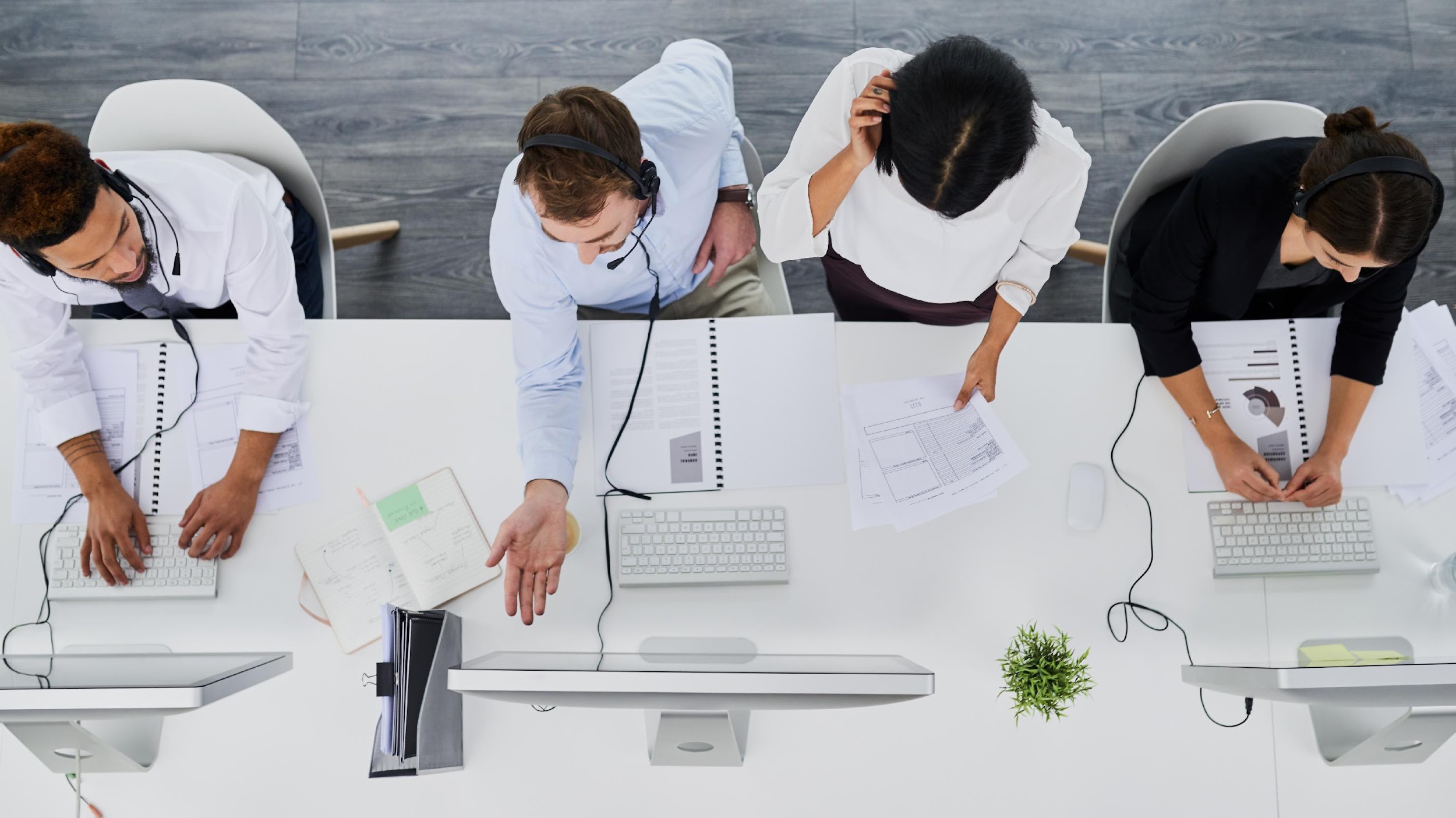 Optimization of VDAB’s contact strategy at the human-digital layer
Identify who’s most in urgence for help
“Thanks to AI, we have a capacity gain of 7 FTE’s”
						Manager Service line
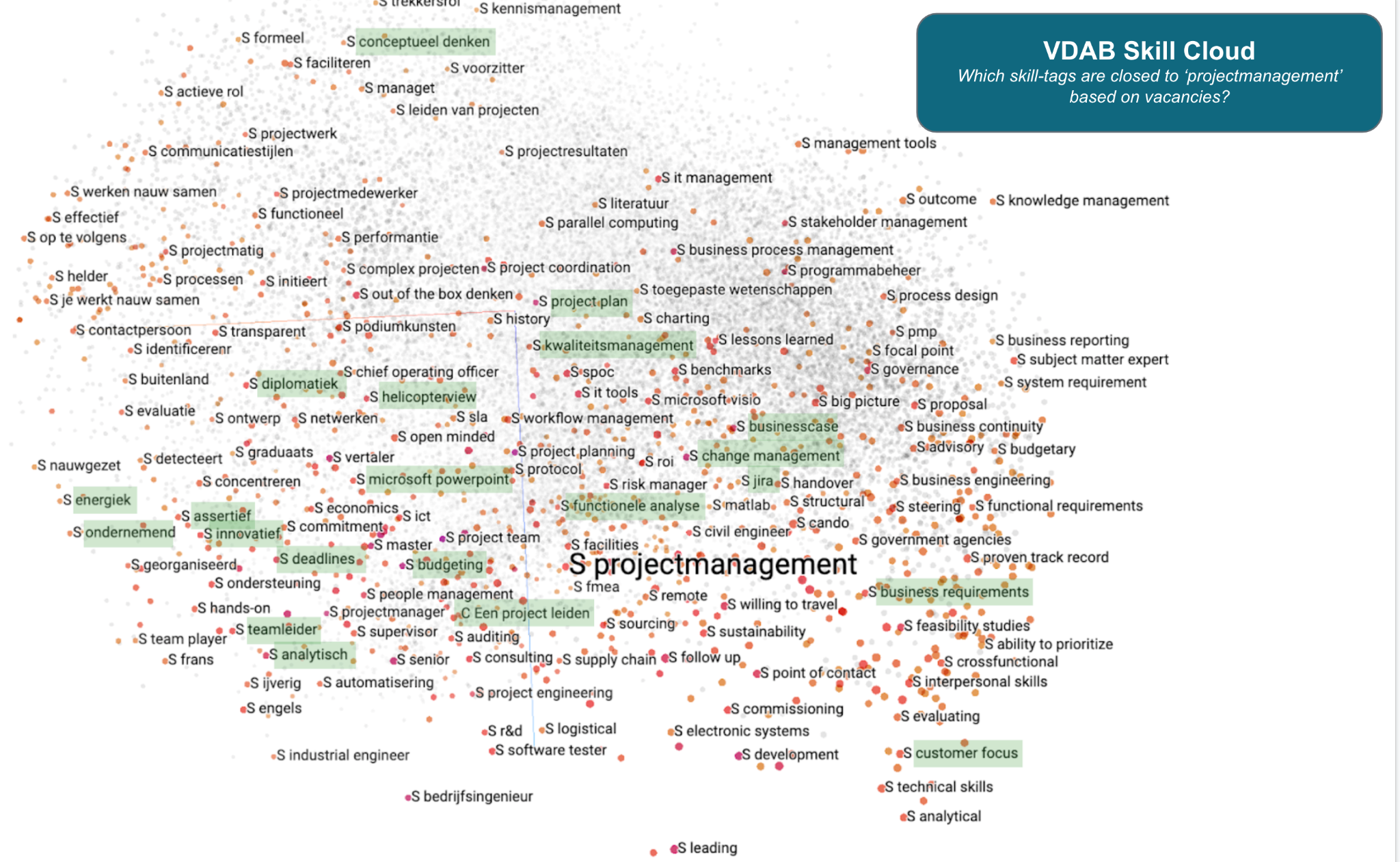 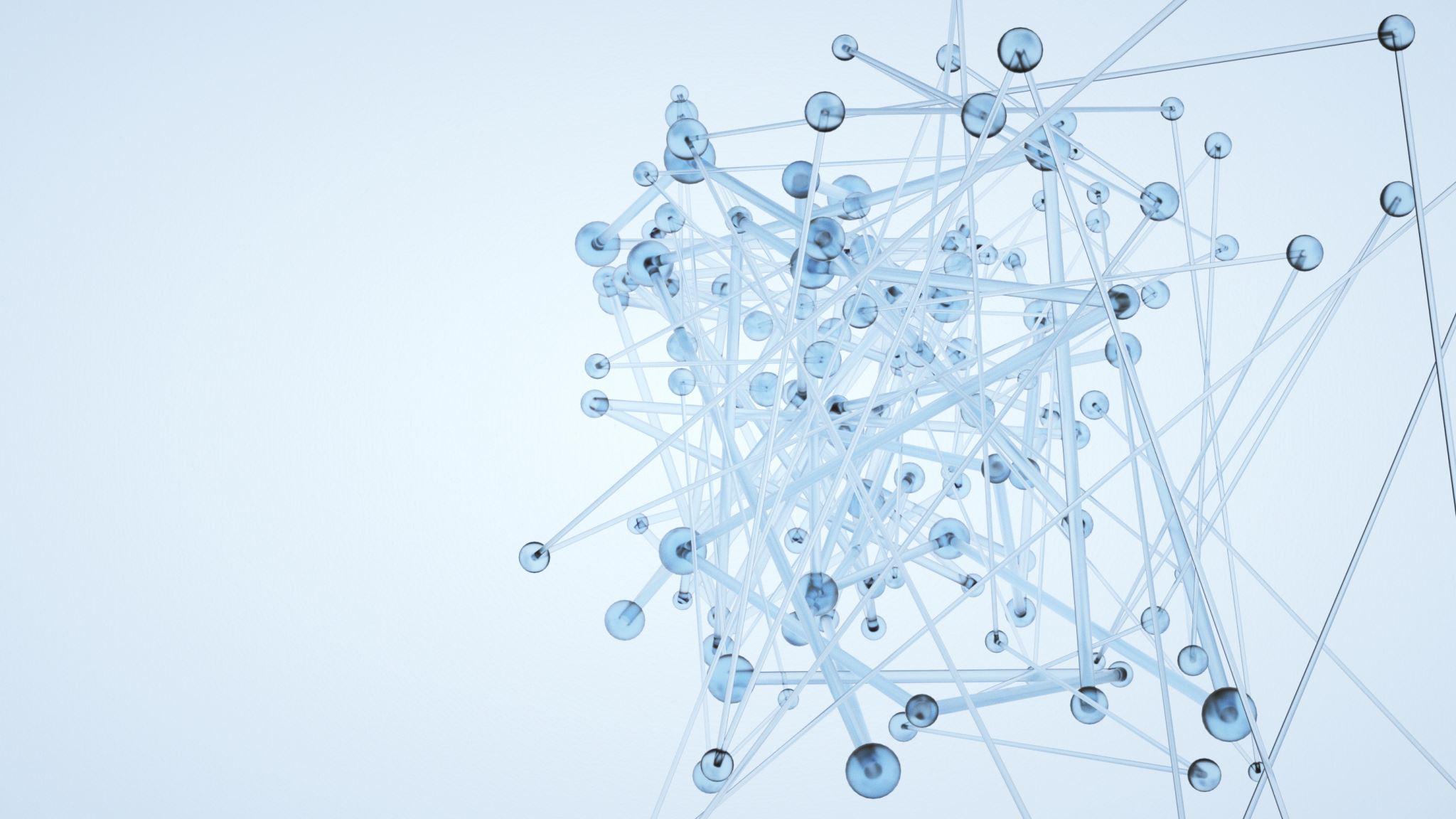 Data enrichment with VDAB’s Skill Framework
VDAB Skill Framework is the foundation of VDAB’s AI solutions: 
a data-driven collection of skills that are detected from different labour market relevant sources
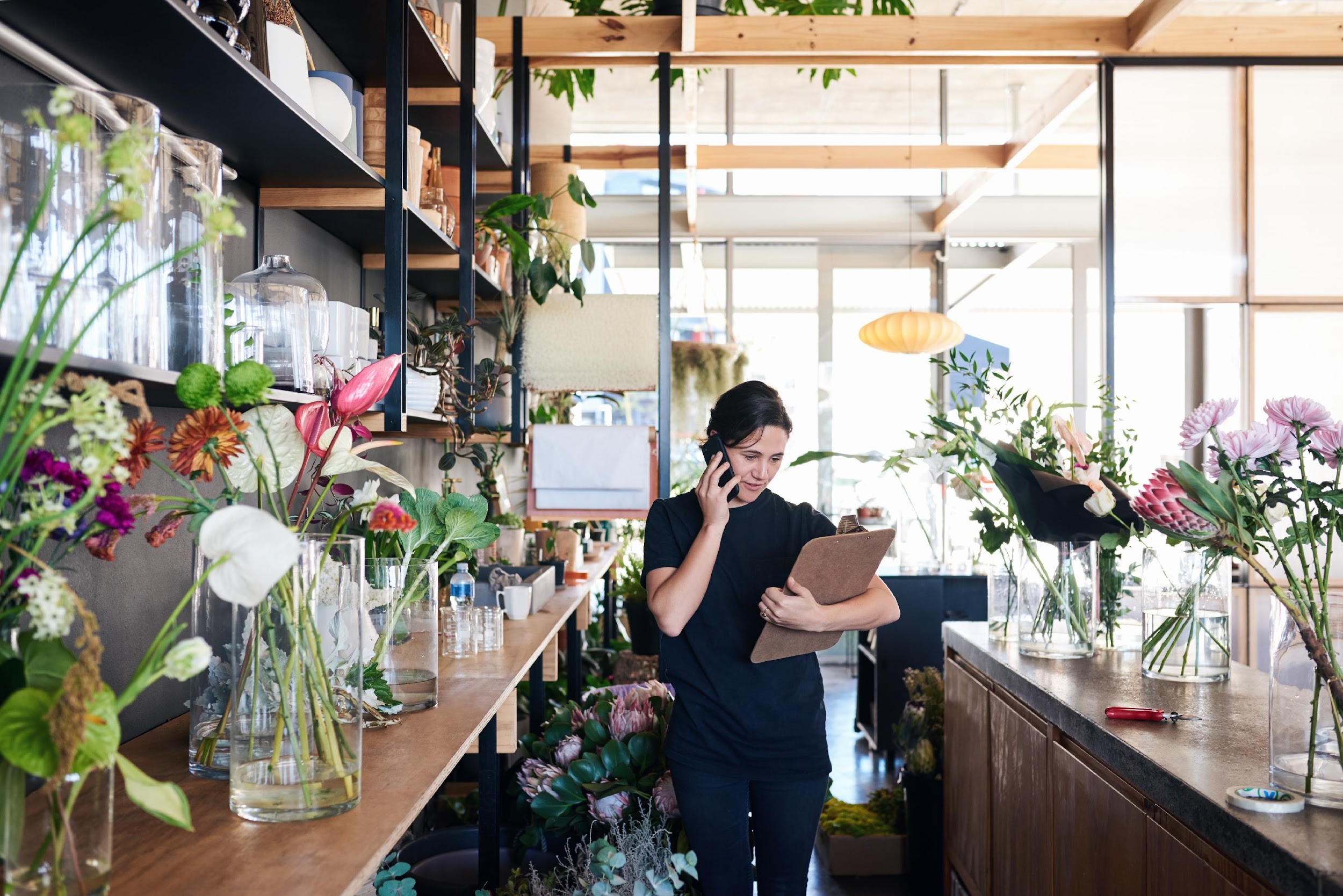 Jobbereik
Self-orientation tool to widen the citizen’s work horizon
35.471 active users during 2023
Ethics Council
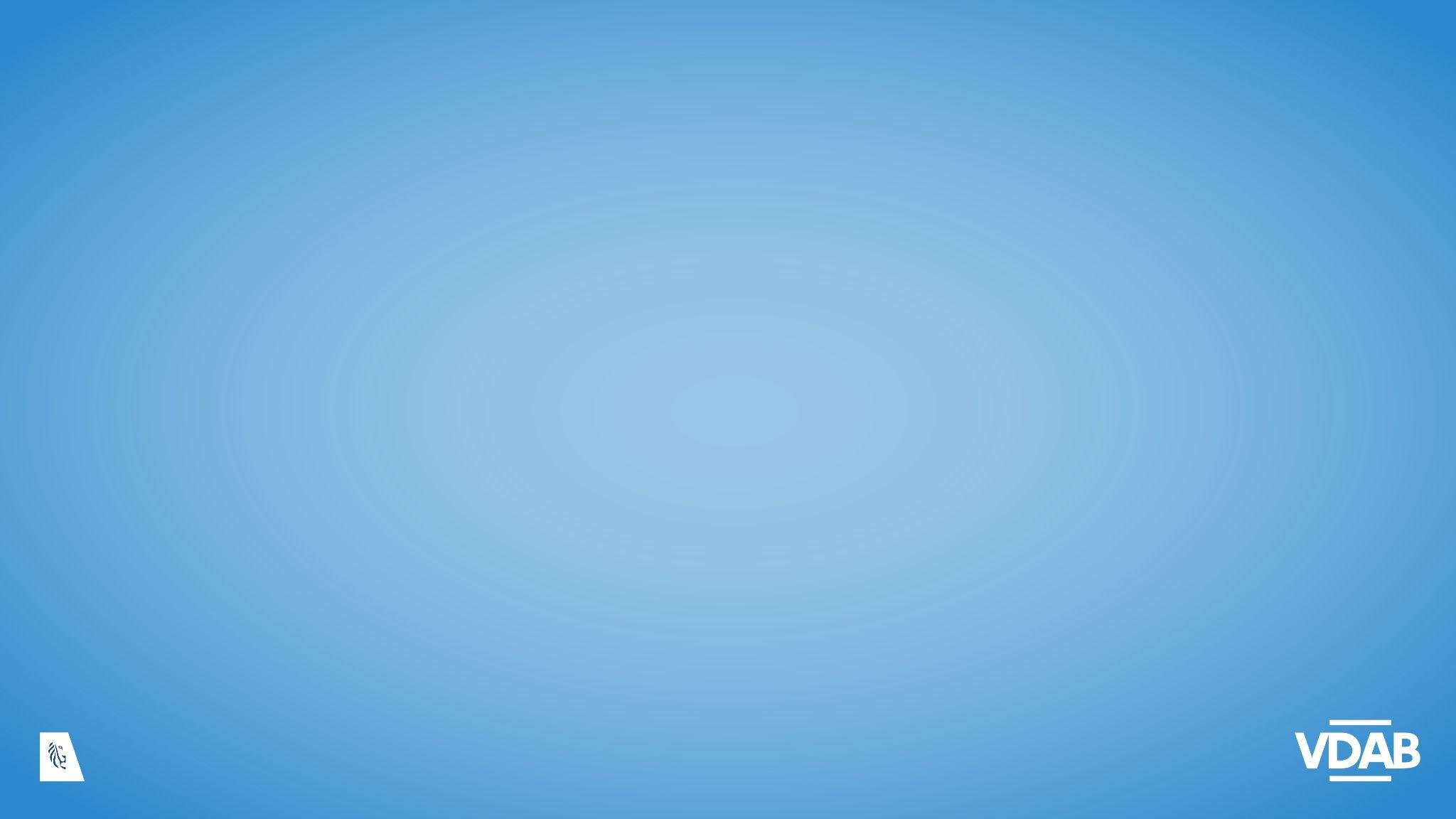 Trust
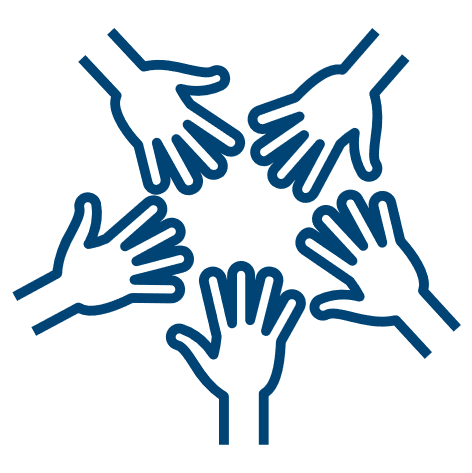 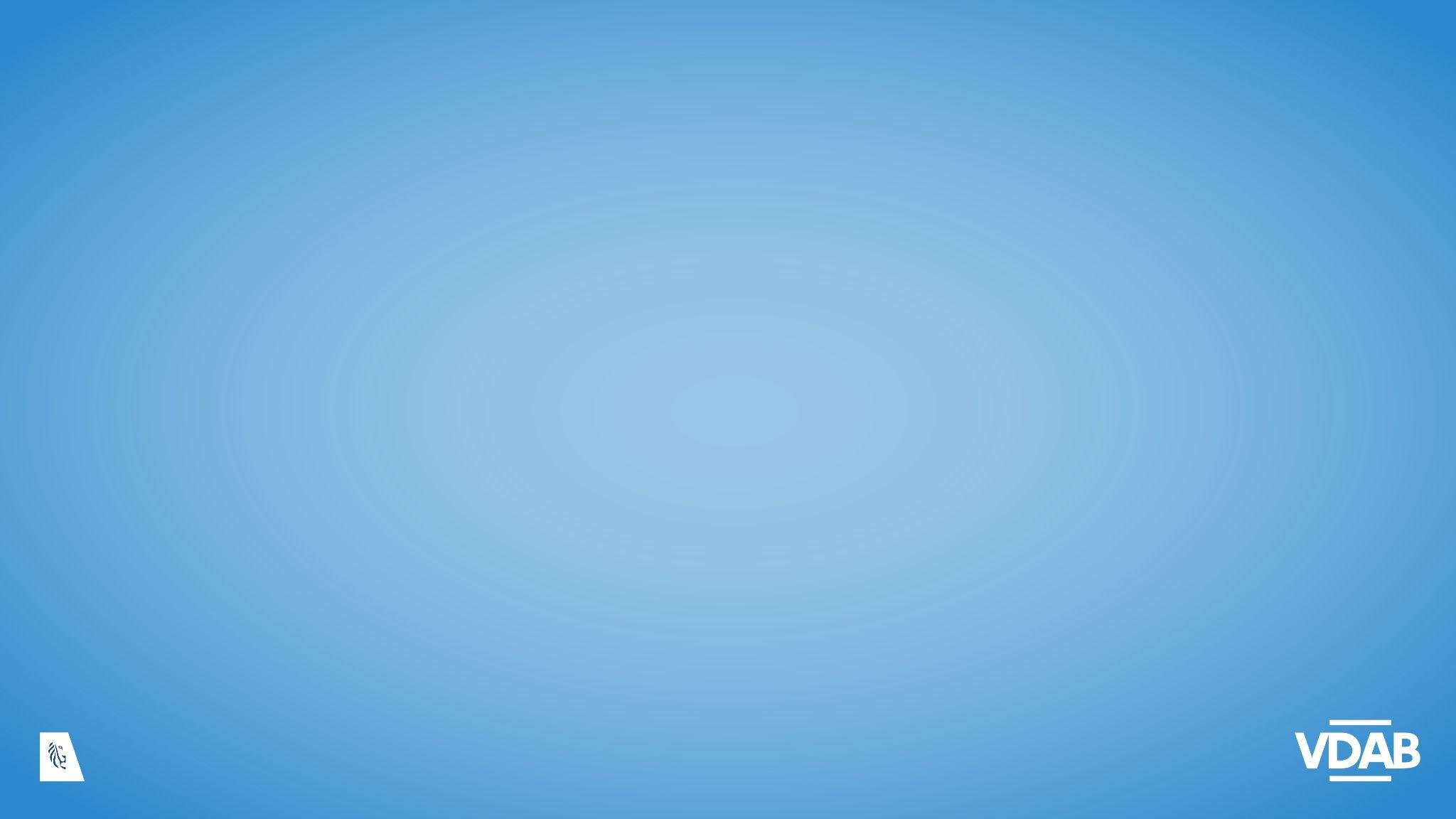 Trust
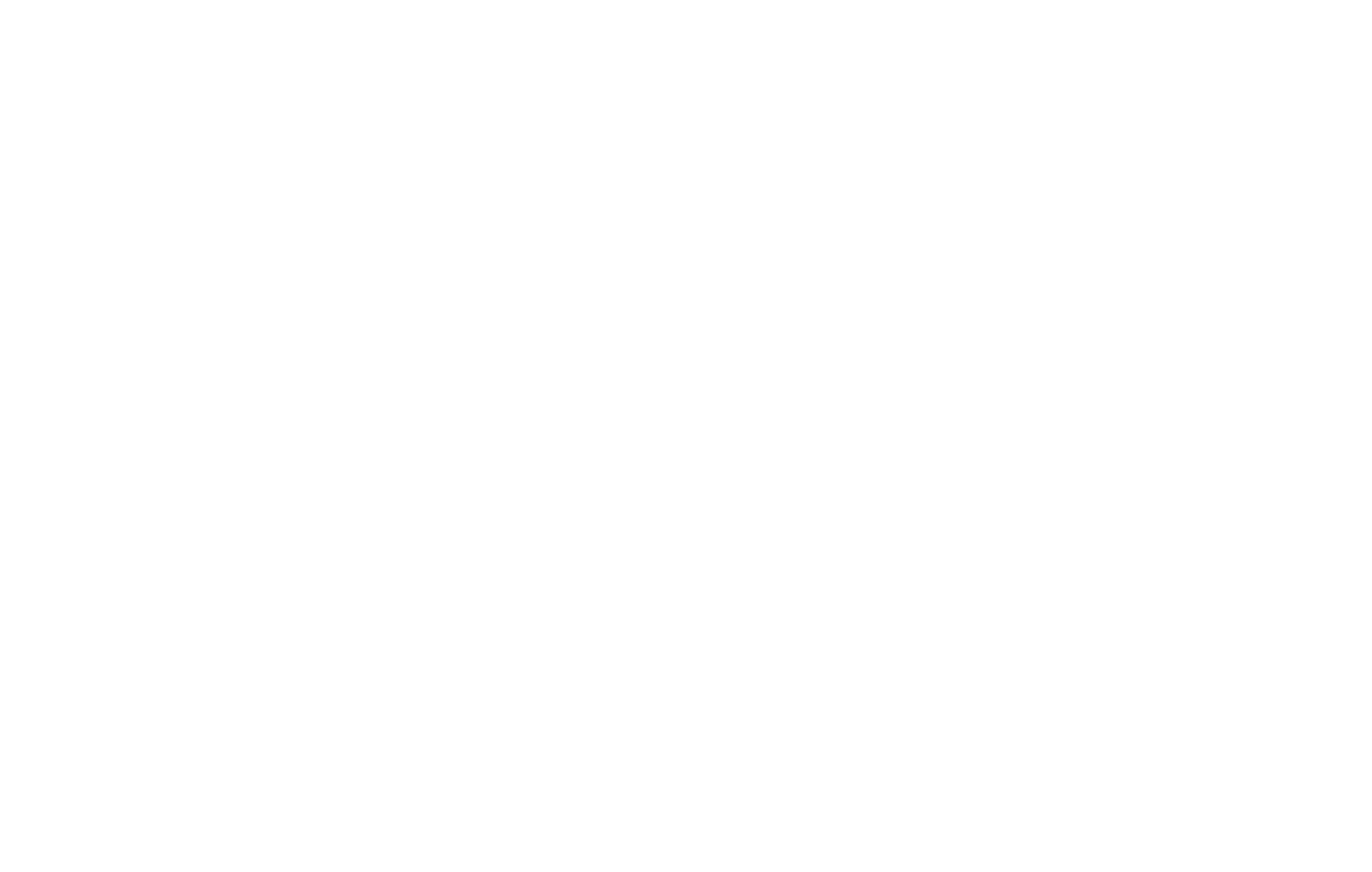 is key to realise business impact
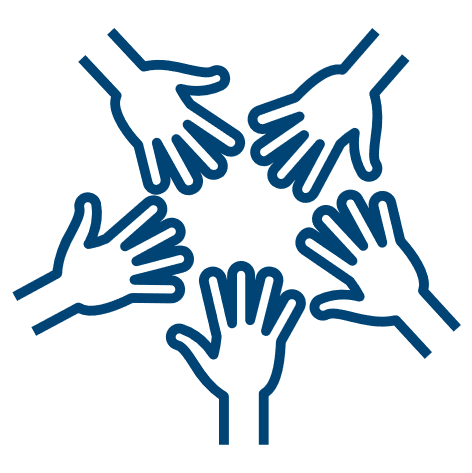 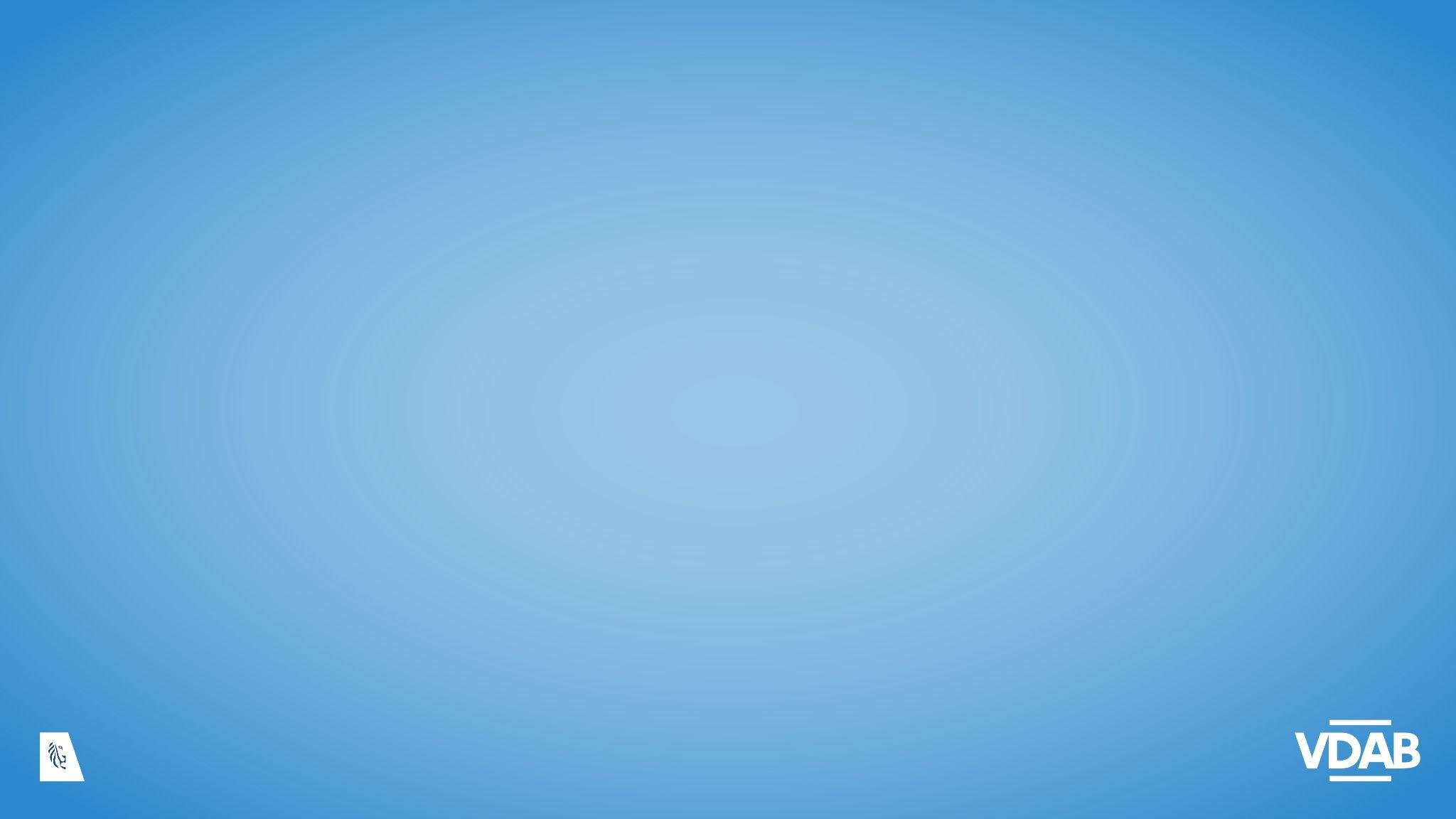 Trust
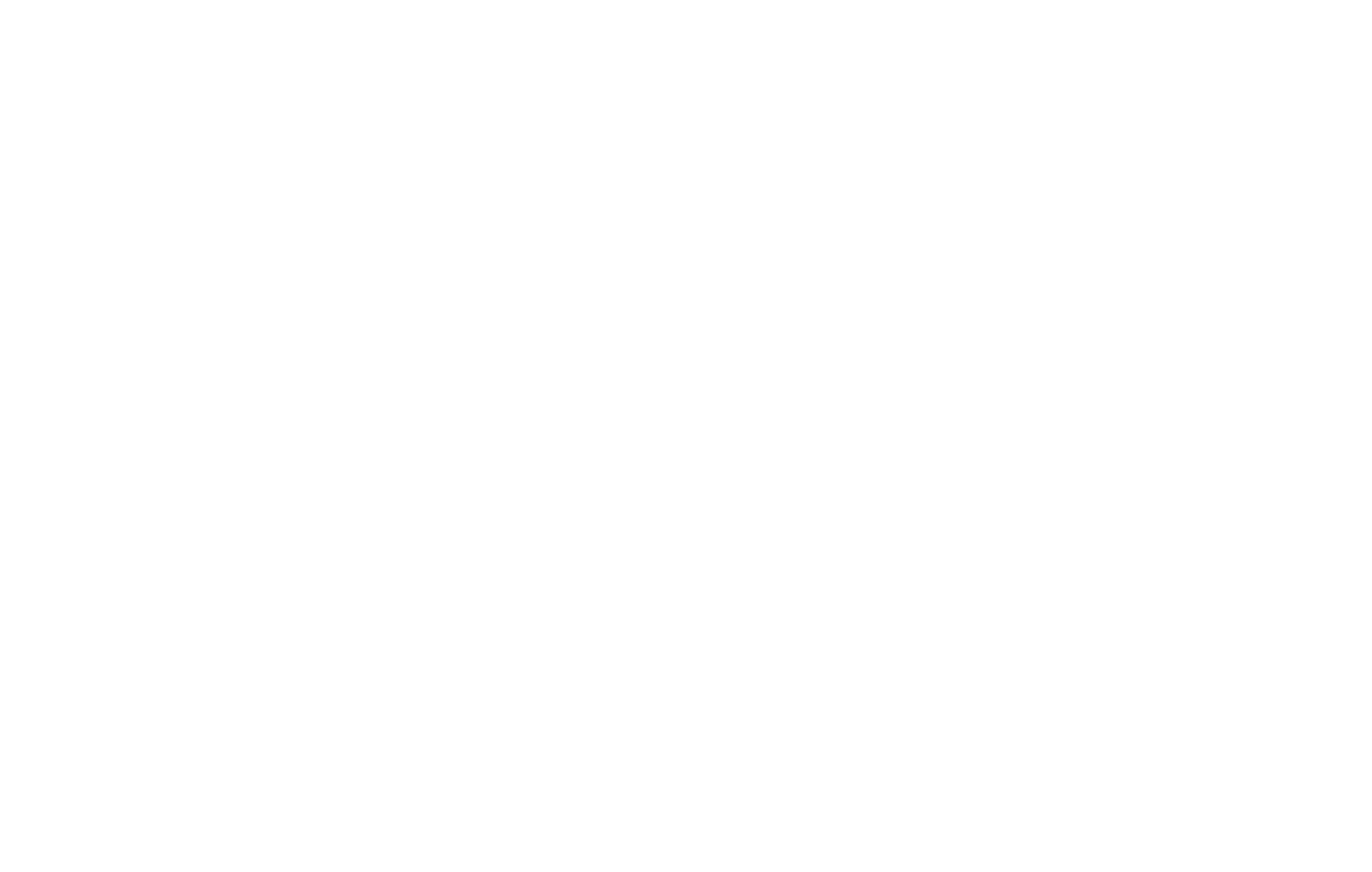 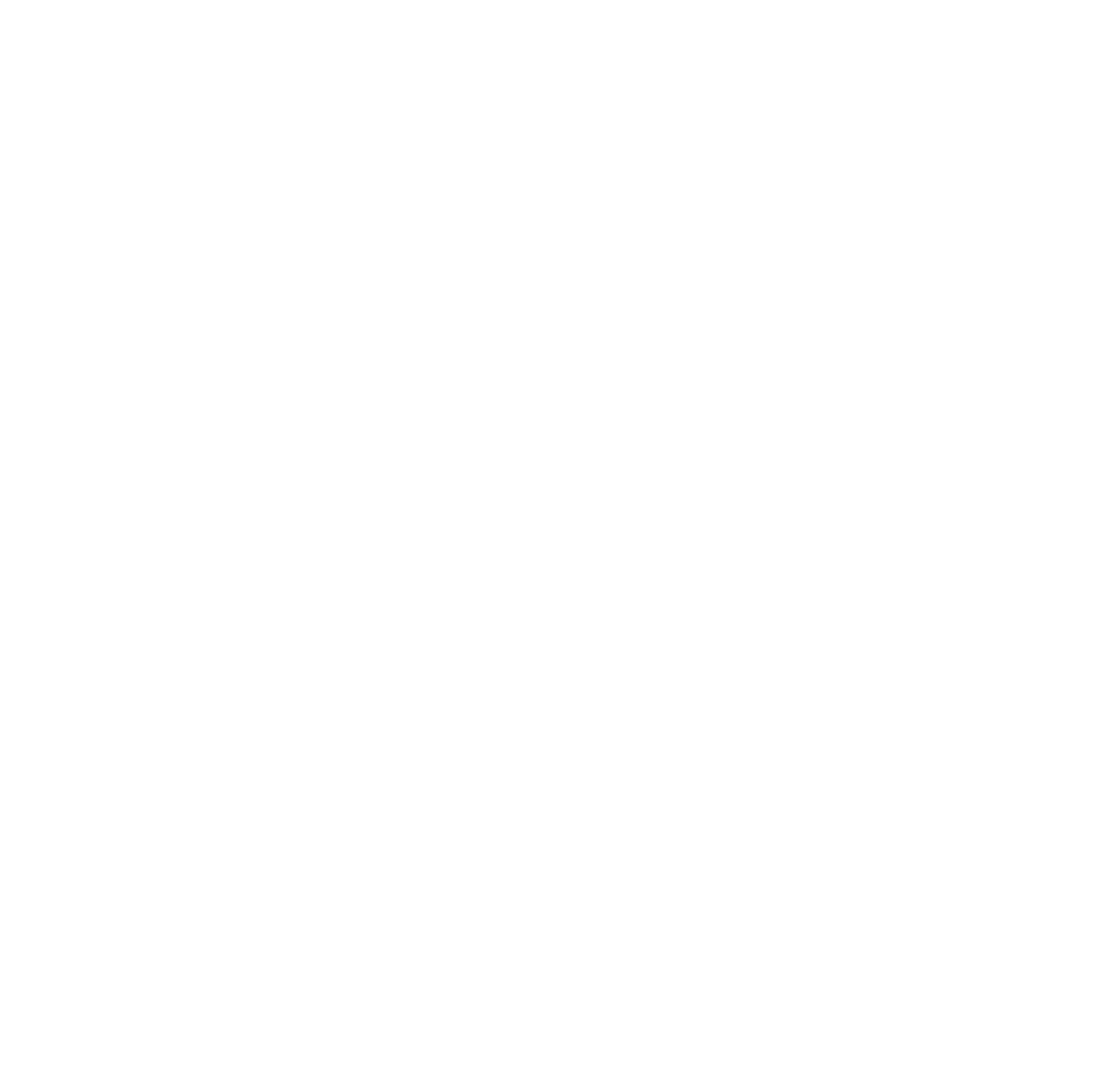 is key to realise business impact
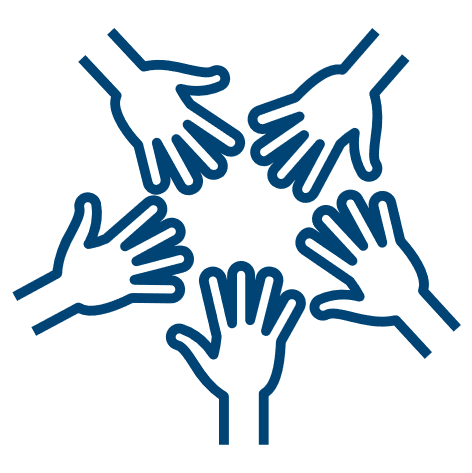 In 2022, VDAB established Belgium's first Ethics Council on the use of data & AI.
Aim is to help VDAB to be and remain ethically sound while leveraging the potential of data.
Ethics Council
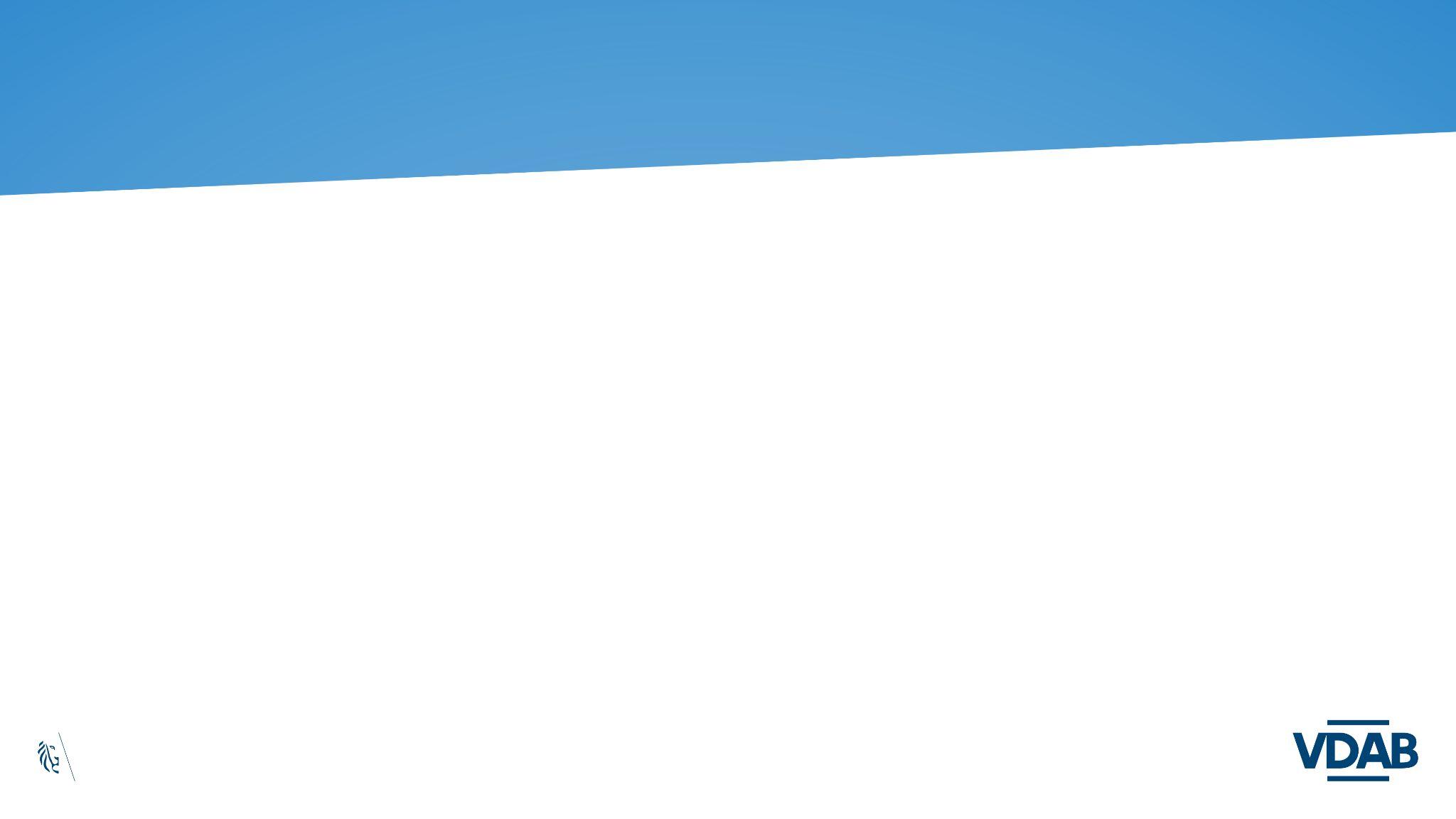 Mandate
The Ethics Council
Works on behalf of the Board of Directors
Gives independent advice, and functions as a sounding board for VDAB

Scope
Ethical issues related to AI, profiling and automated decision making
Agenda topics from input across the organisation, and upon request from external council members.
Ethics Council
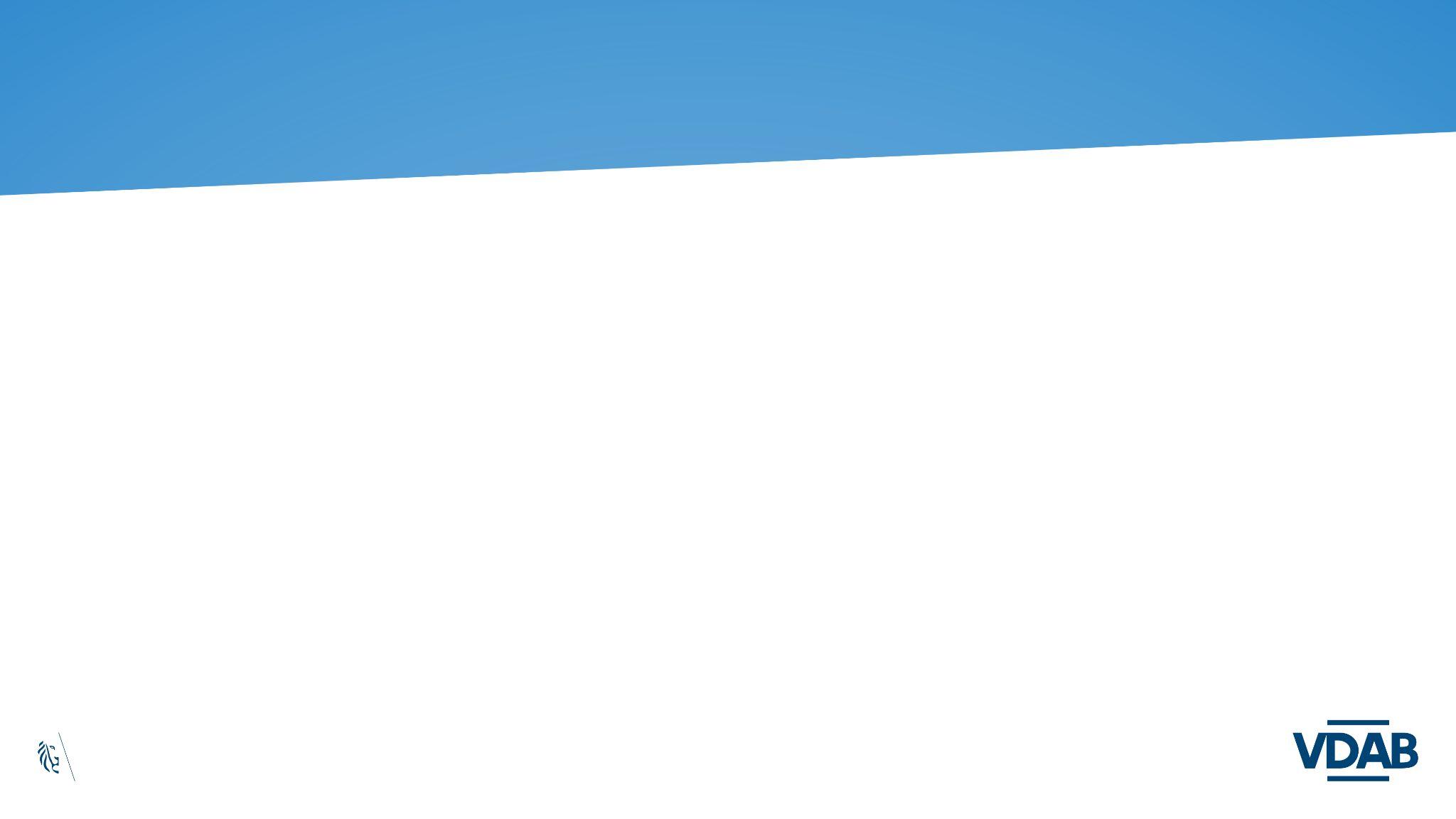 Members
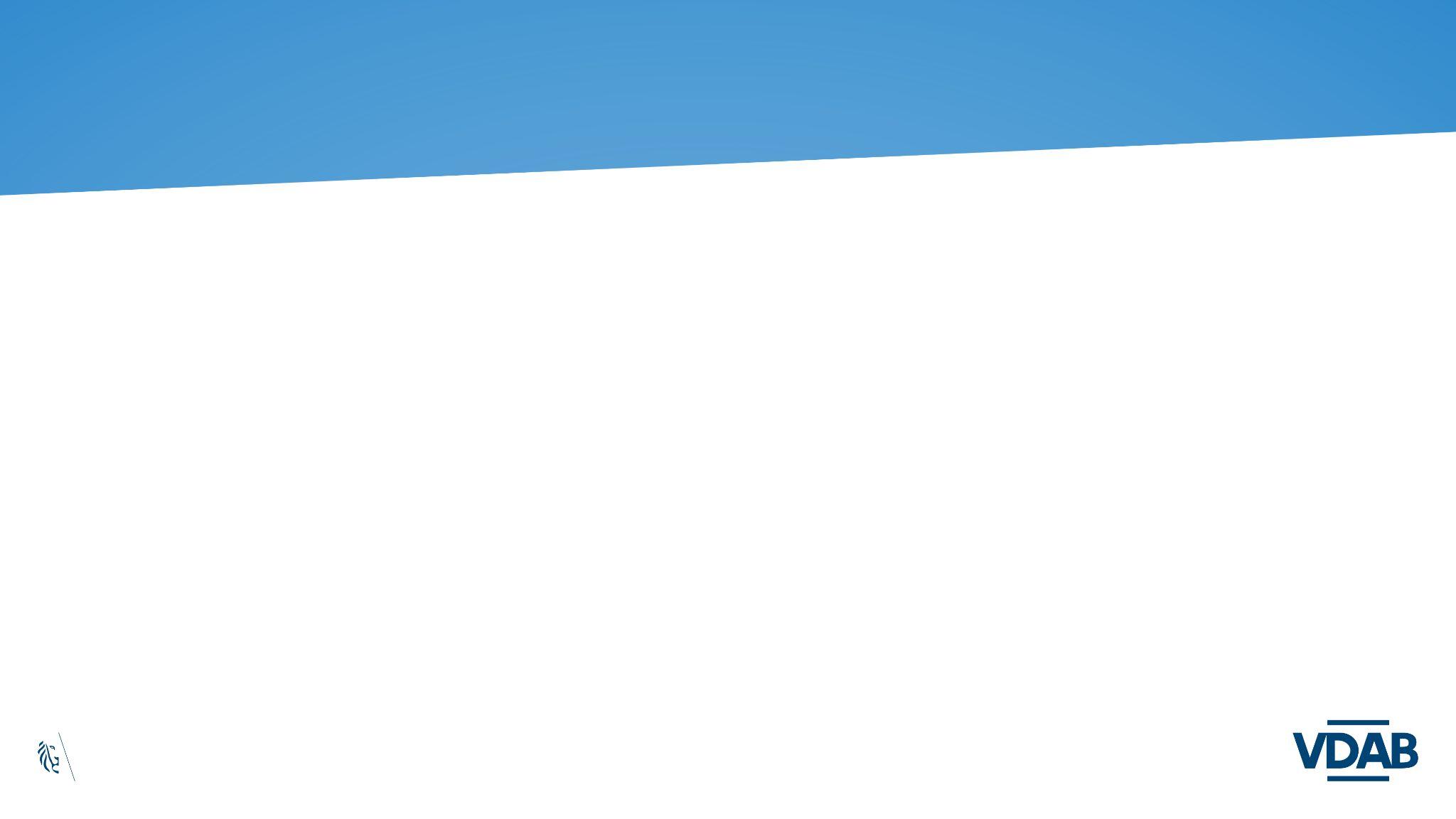 Key outcomes
Open, constructive and positives discussions
Diverse team and sounding board for VDAB
AI maturity of VDAB is high
VDAB is a leader and example regarding AI
23 solutions in operation 
Comprehensive AI governance and risk management framework, carried by business- and IT team cooperation
Interests from within and outside Europe: visits to and from Luxembourg, Norway, Denmark, the Netherlands, Japan, Costa Rica,...
Increased and improved communication is important
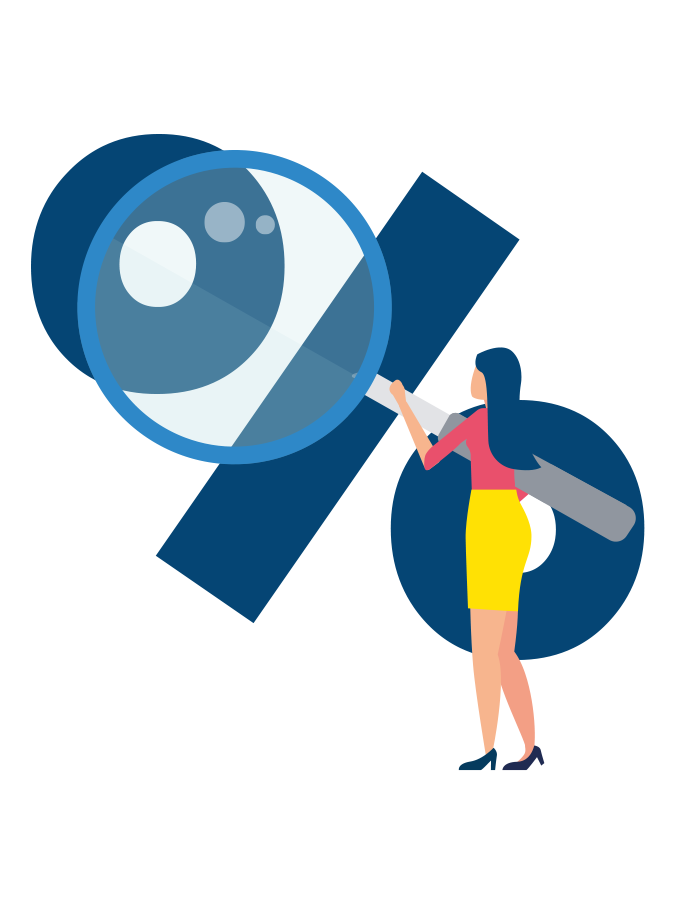 Examples
Job chance (KansOpWerk)
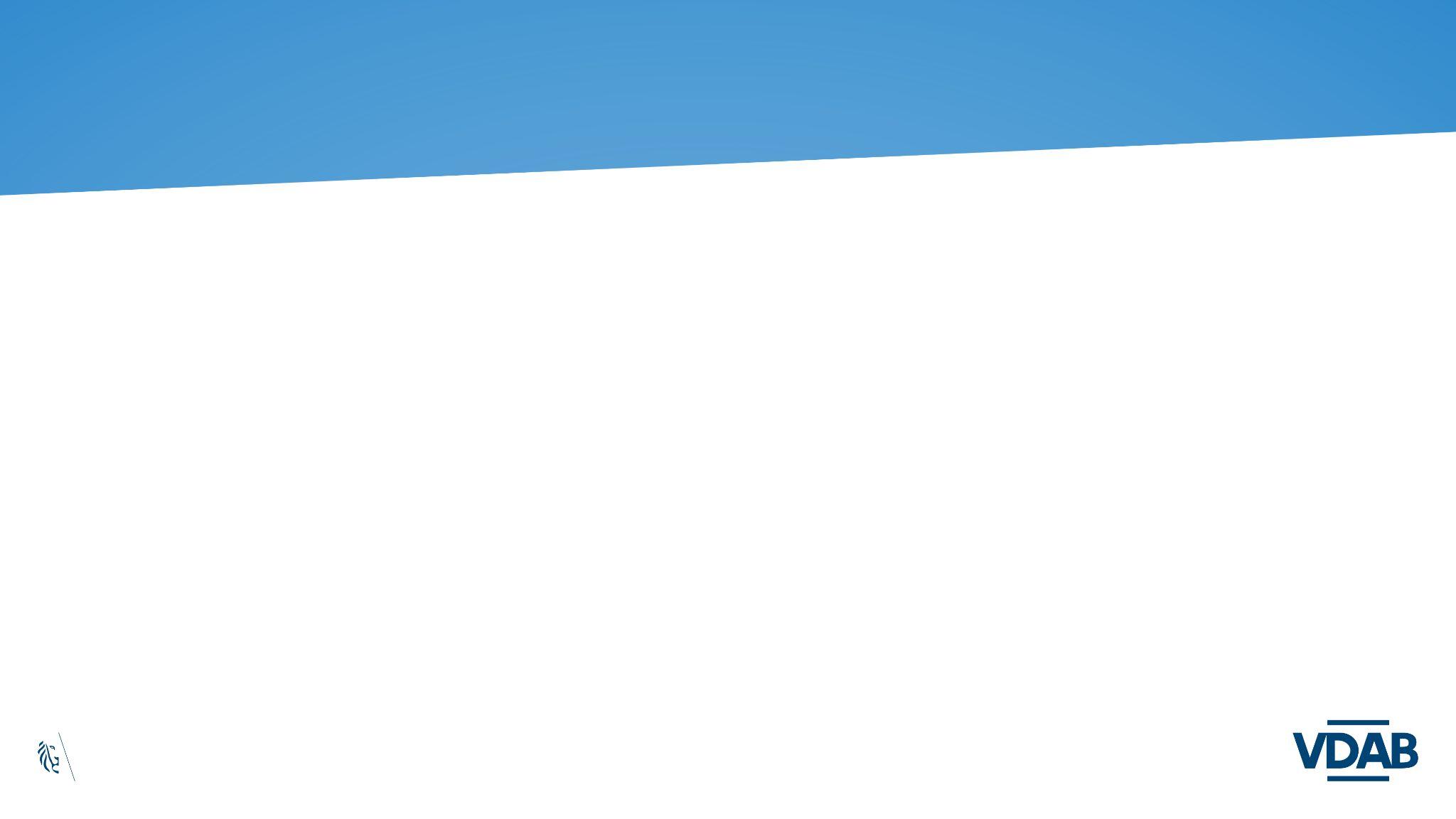 Job chance: history
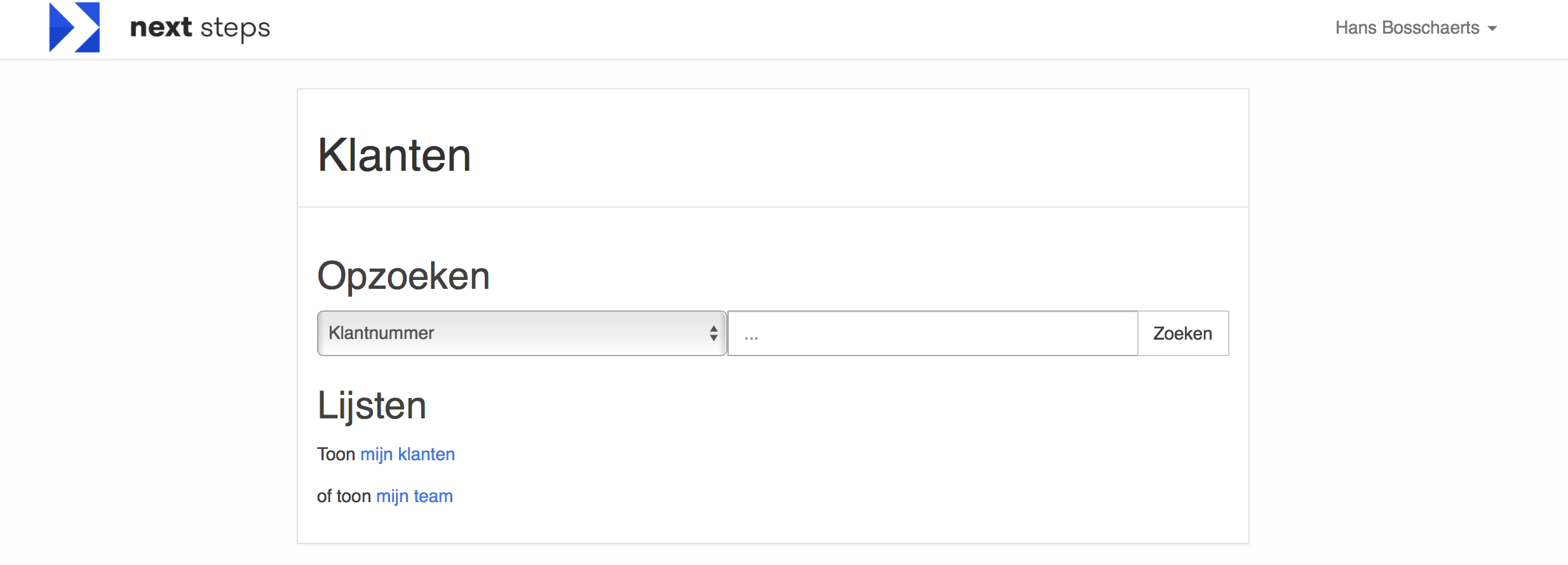 One of the first AI-projects within VDAB
First prototype in 2017 (“Next steps dashboard, containing job chances, but also recommendations)
“Job chance” in production since october 2018
Since then almost everyday an estimate of de job chances for all jobseekers
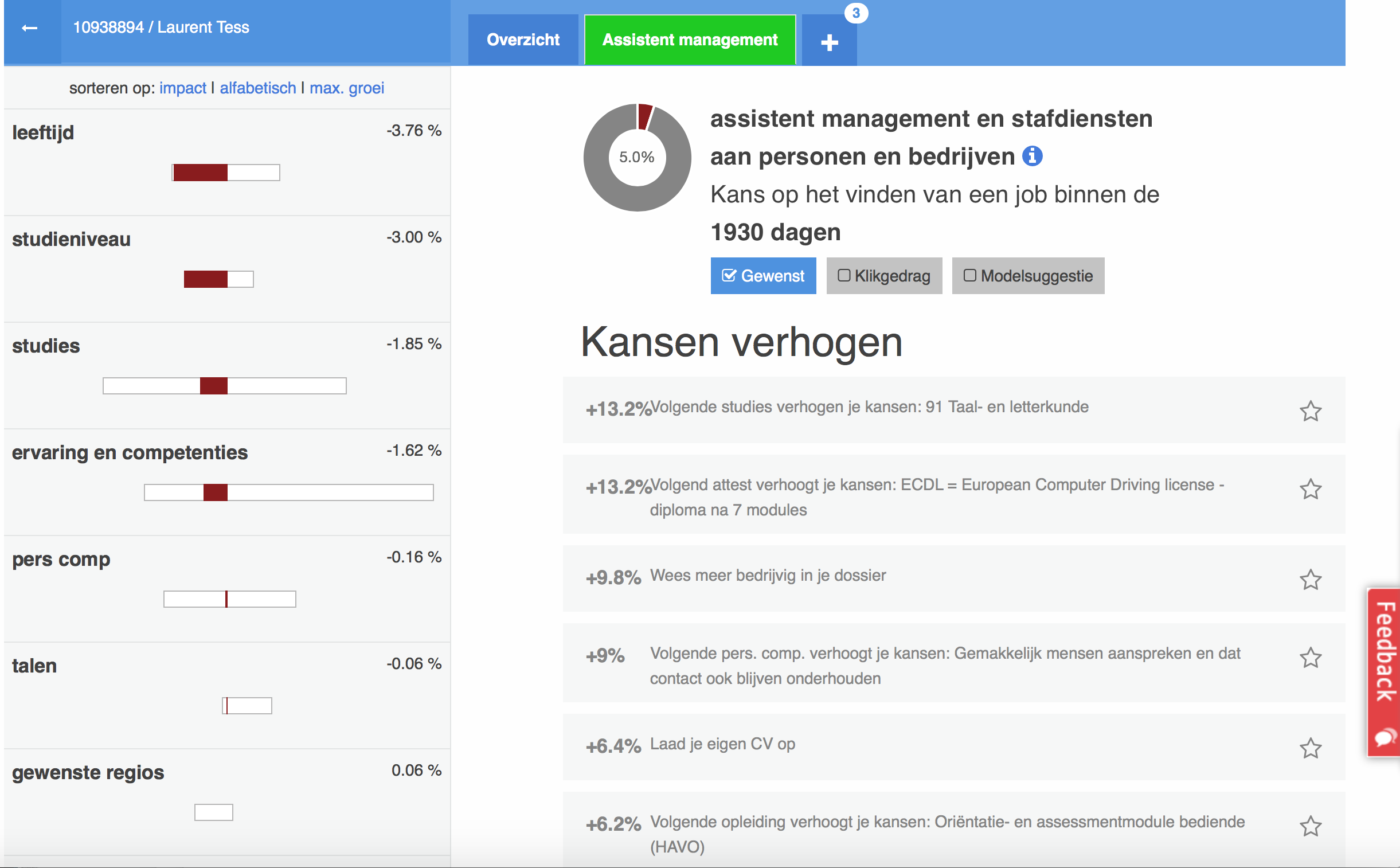 xxxx
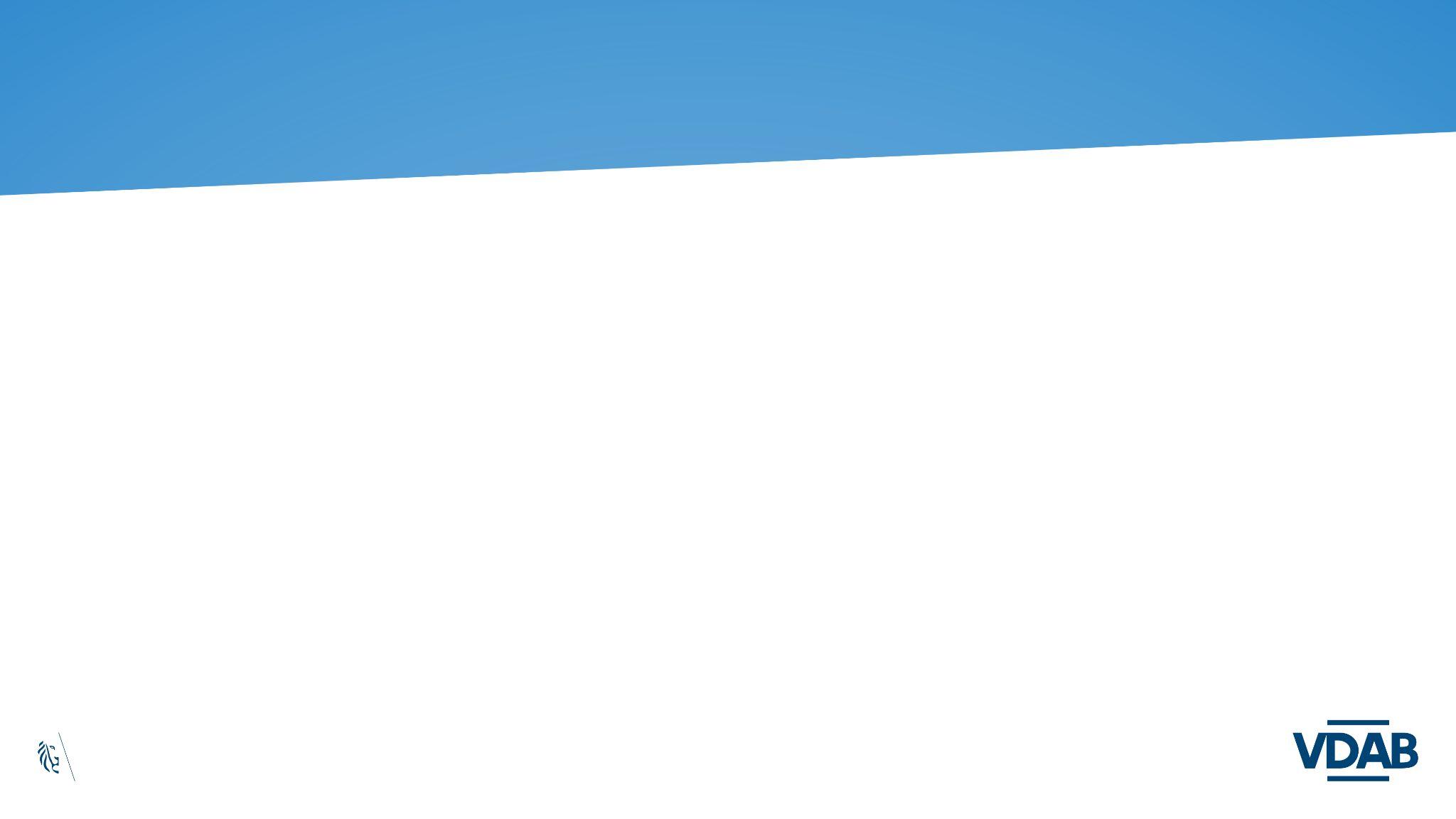 Job chance: Idea
The probability that a jobseeker will find work
of at least 28 consecutive days,
within 6 months,
Objective measurement of distance to the labour market
Everyday new predictions, so if the data of a client changes, the next day there will be a different prediction
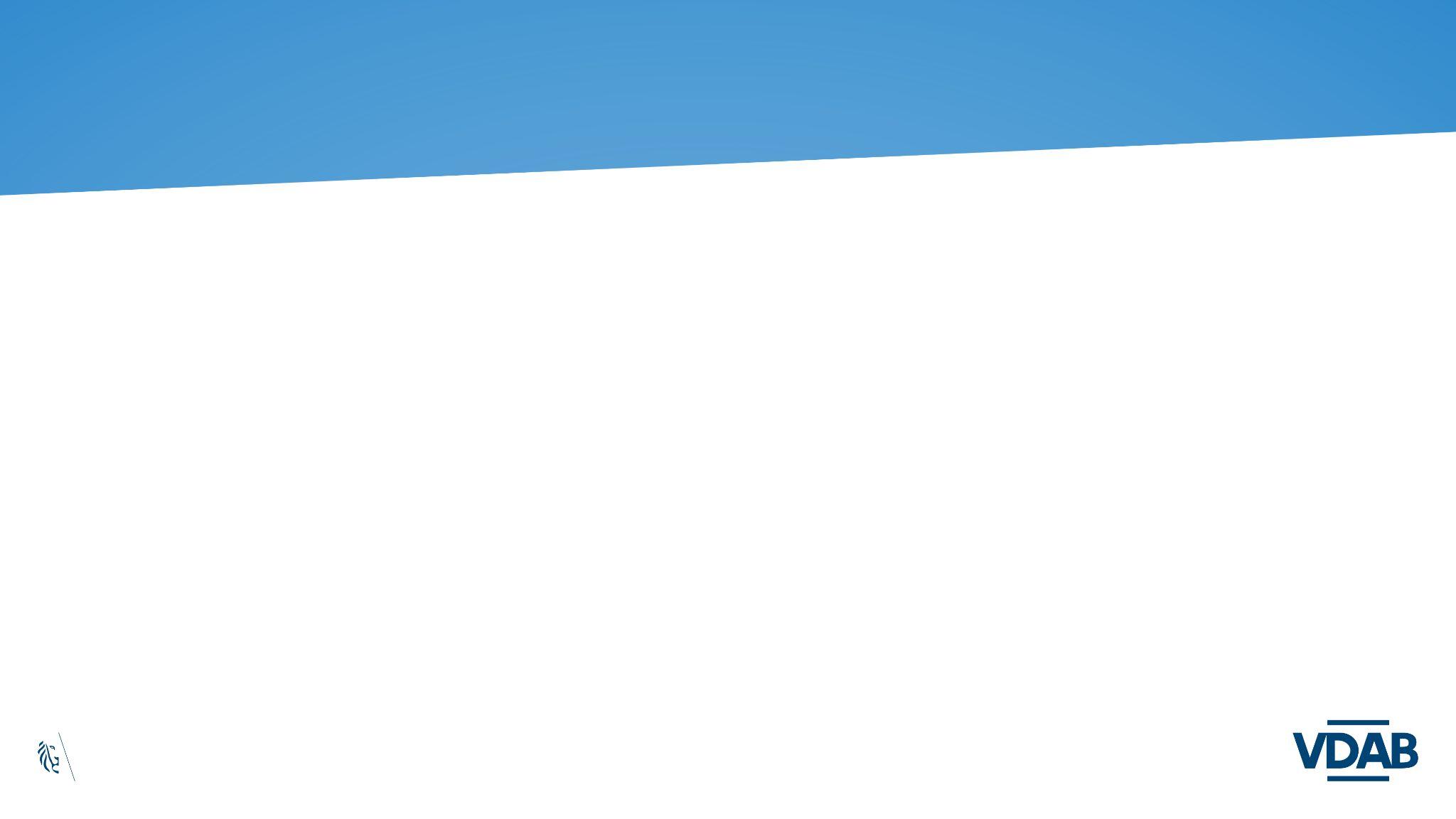 Job chance: Data
Data:
Current and previous unemployment spells info
Dossier data (Languages, wished jobs and regions, studies)
Client information (age)
Activity on MijnLoopbaan (updating CV, updating wished jobs and competencies, …)
Work Experience (employed and self-employed)
Future data?
Not: Gender, nationality, …
Maybe: services, trainings, ...
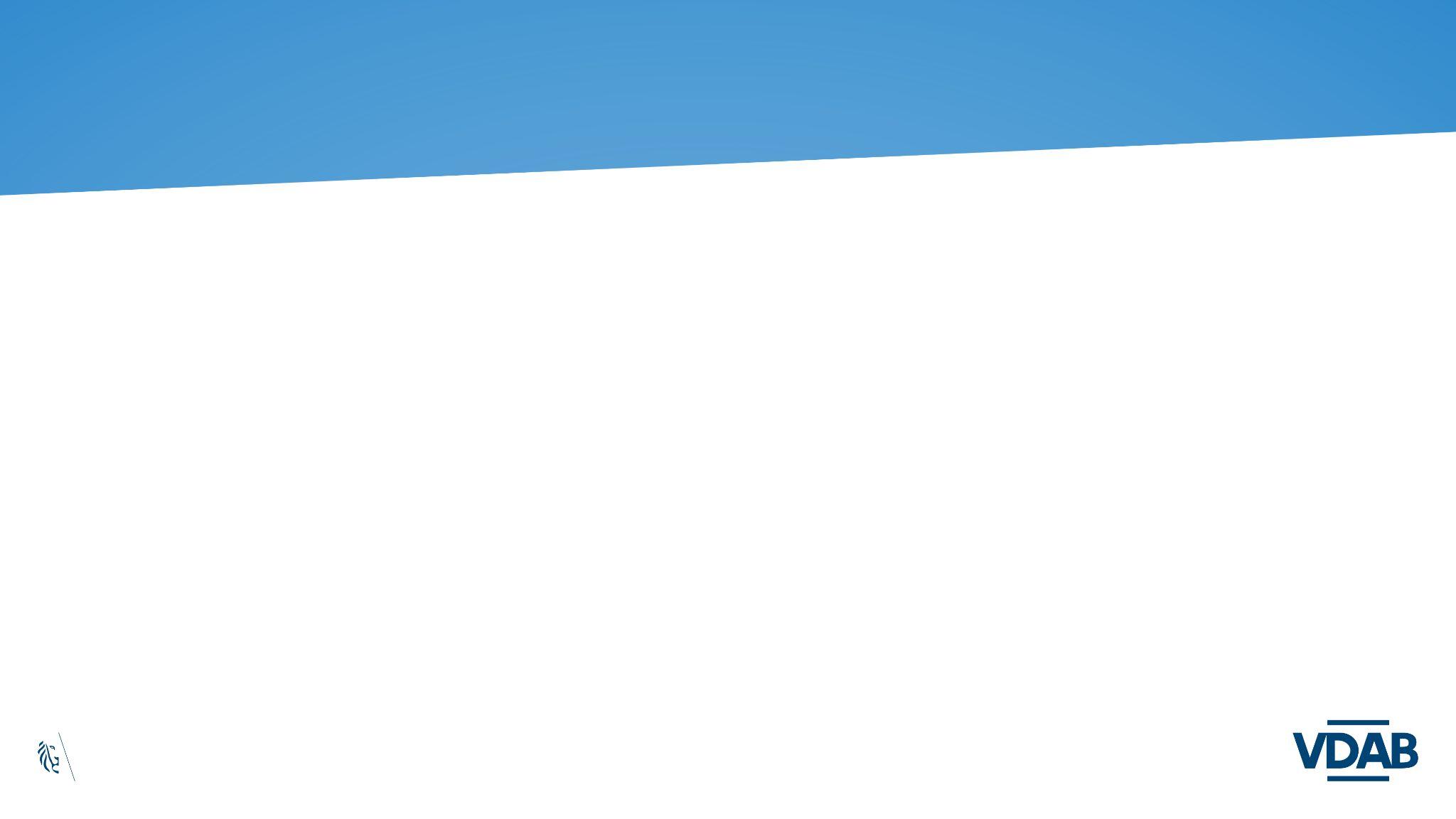 Job chance: Technical
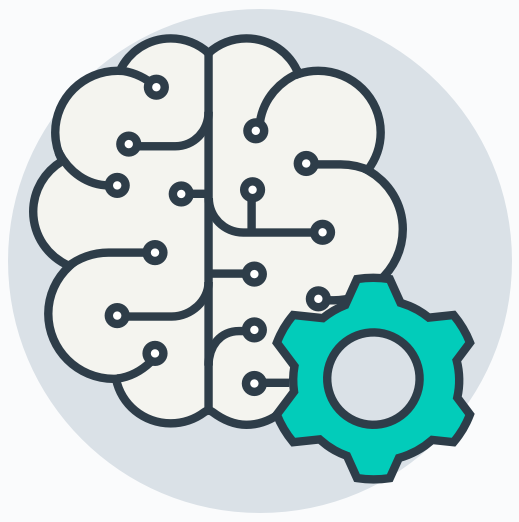 Random forest model
Training, ETL and predictions all in PySpark
Orchestrated by Airflow
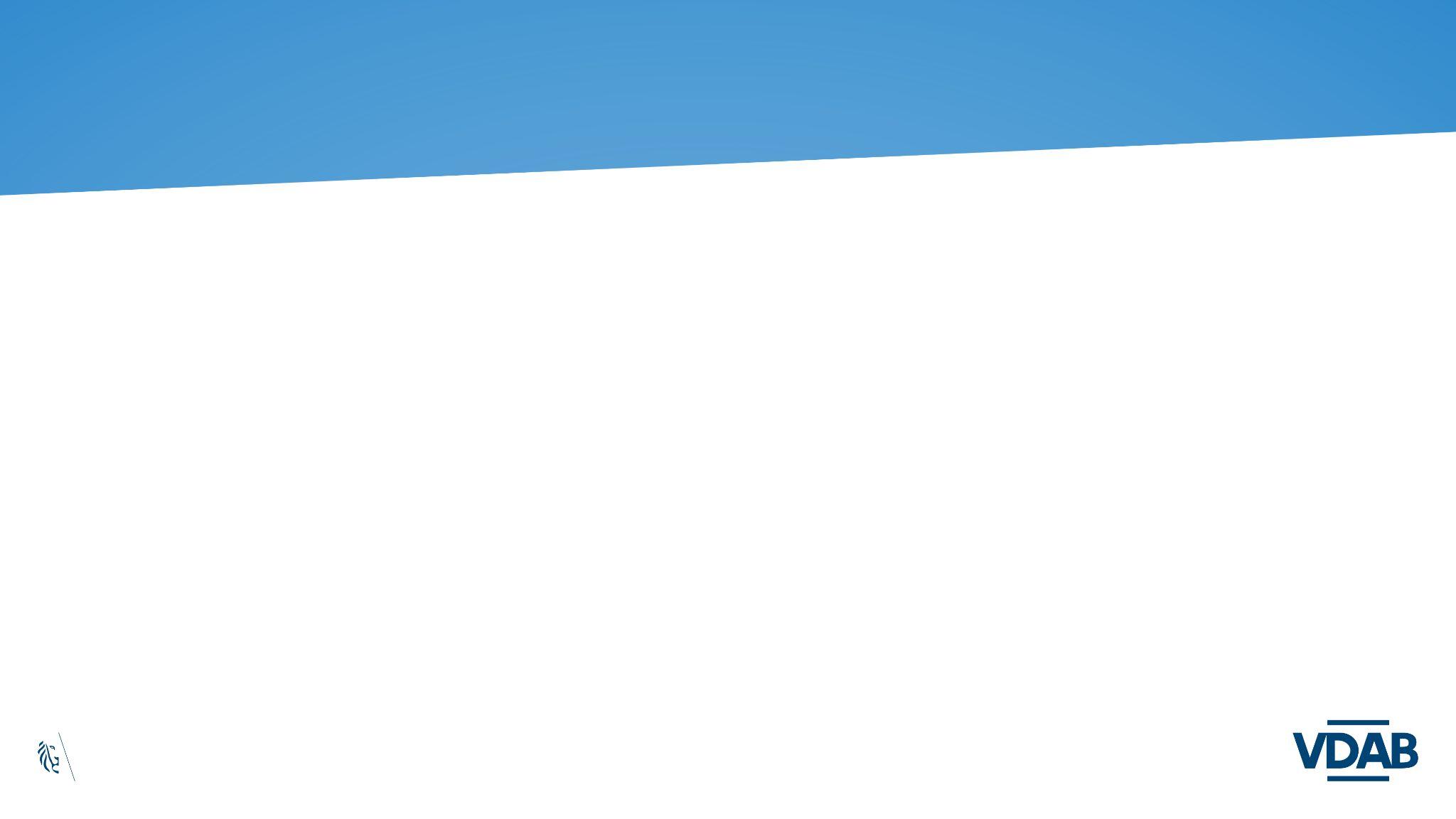 Job chance: Use cases
supporting the call-centre for the new contact strategy
Most important: the contact strategy
Since october 2018: “Digital” first contact strategy
New jobseekers will get a call from our call-centre after 2-3 weeks of unemployment
Job chance is being used to prioritise these clients on the calling-lists
Percentages are converted to green/orange/red
green: job chance > 65%
orange: 35% < job chance < 65%
red: job chance < 35%
Red called first, then orange, then green
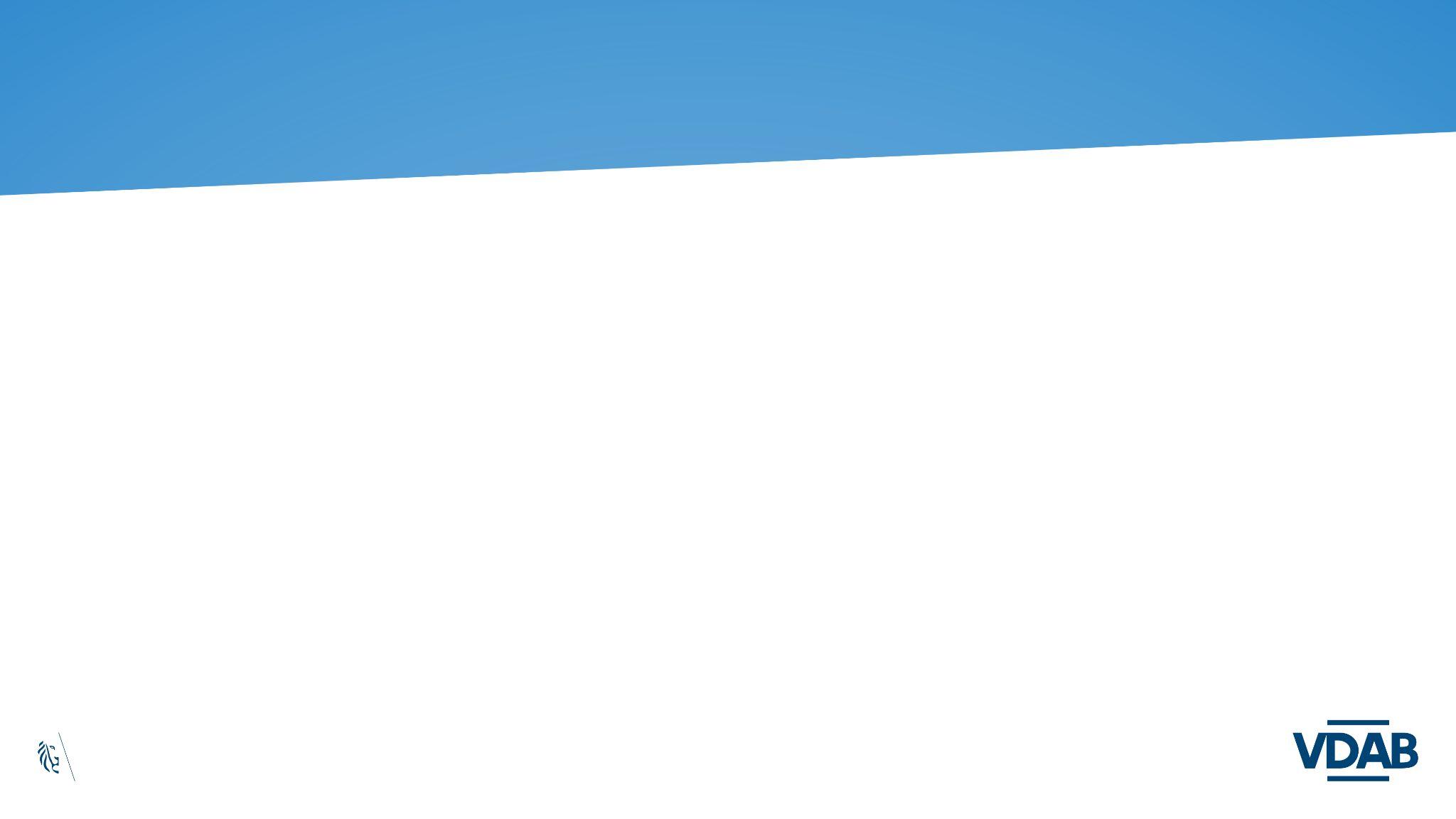 Job chance: Use cases
Other use cases
For the other use-cases, the Job chance on a certain date (e.g. the start of a certain VDAB action) is used to summarize the position of the clients
A few reports produced by the monitoring department
Internal and external research (VDAB, universities, research organizations, …)
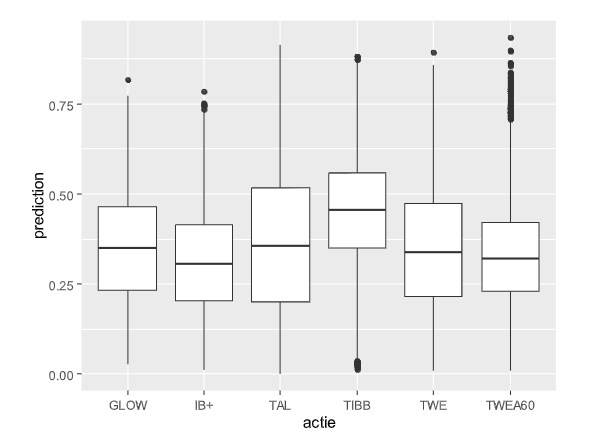 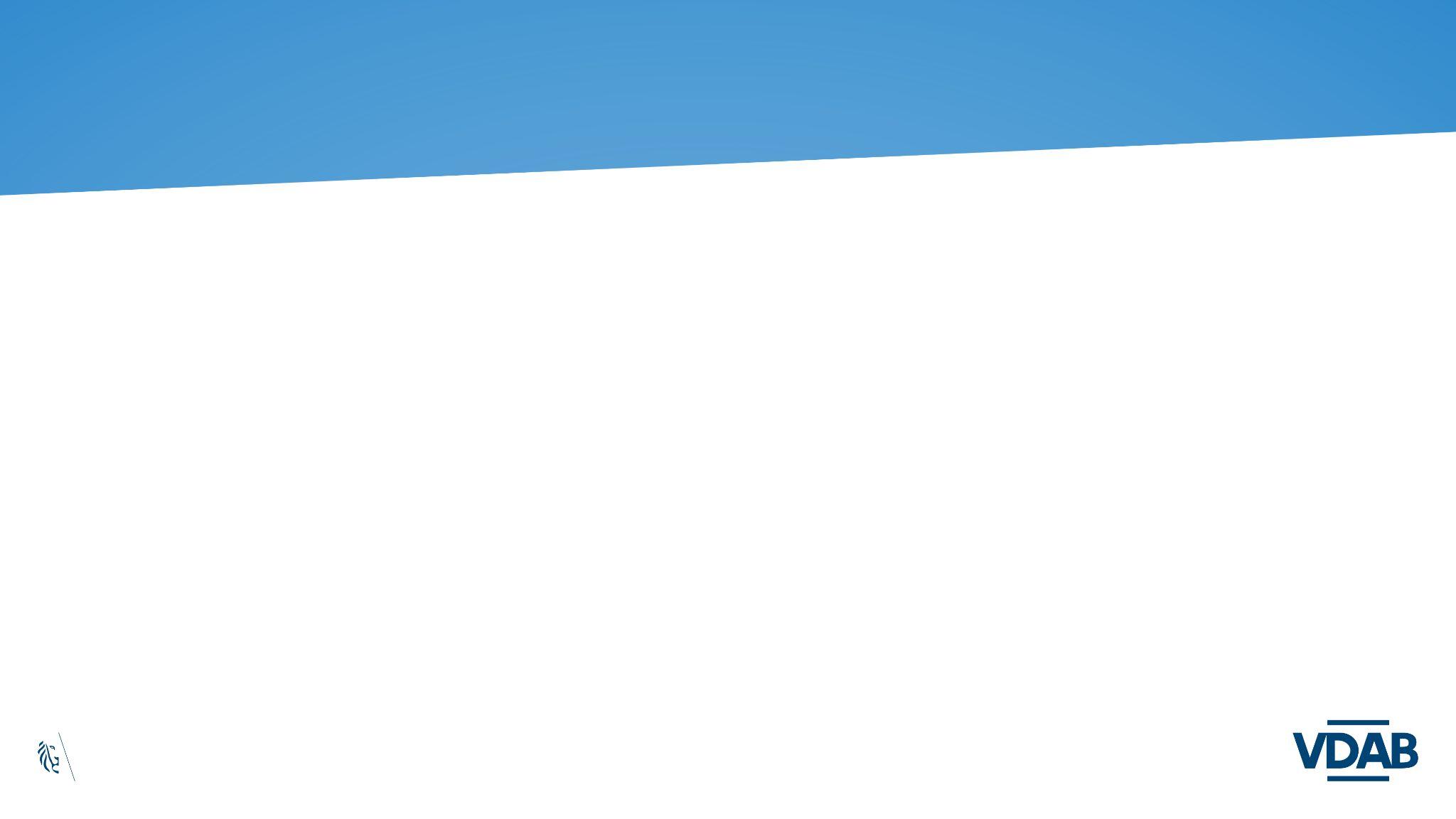 Across target groups
Data can be used for several statistical analyses
1 square == 150 jobseekers
1 square == 150 jobseekers
1 square == 150 jobseekers
1 square == 150 jobseekers
1 square == 150 jobseekers
1 square == 150 jobseekers
Probability to find a job within 6 months for new jobseekers
Highly educated
Middle  educated
Shortly  educated
Age: < 25 years
Age: >= 25 years and < 55 years
Age: >= 55 years
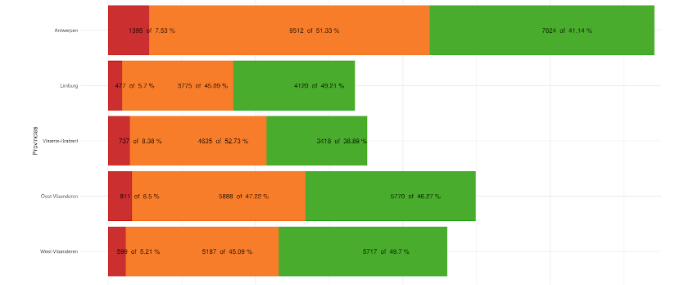 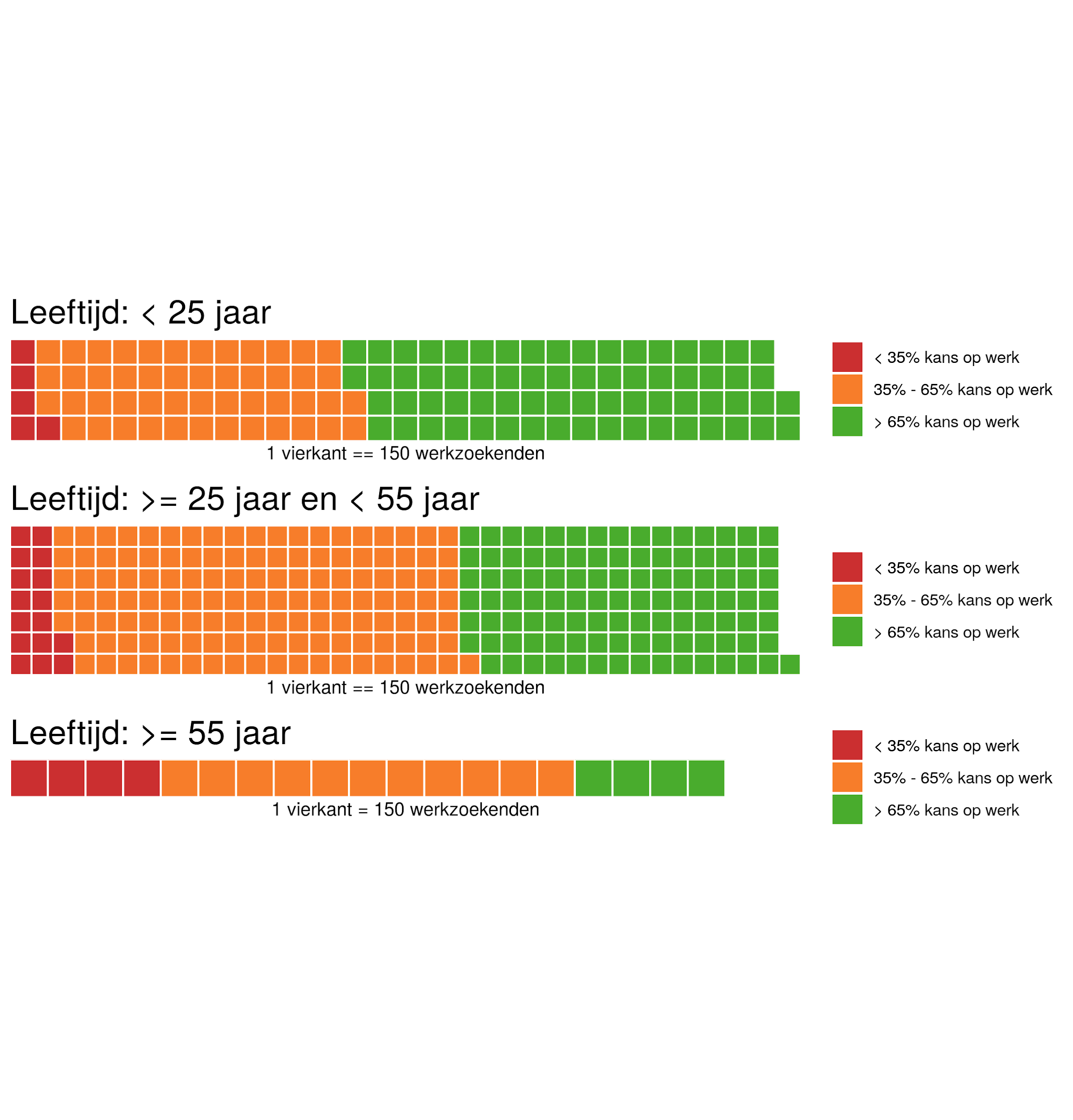 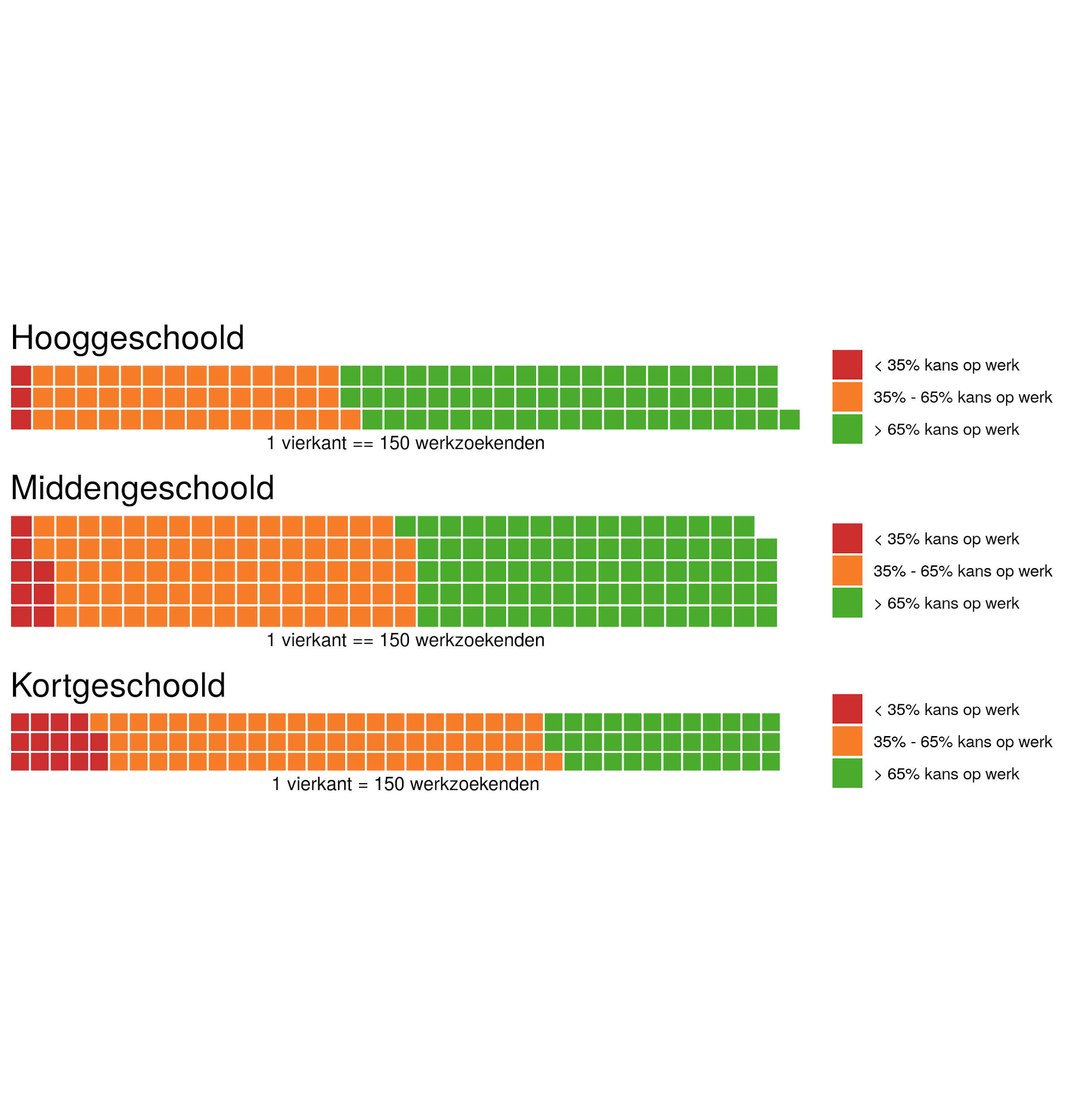 Provinces
Focus on Jobseekers, across traditional target groups
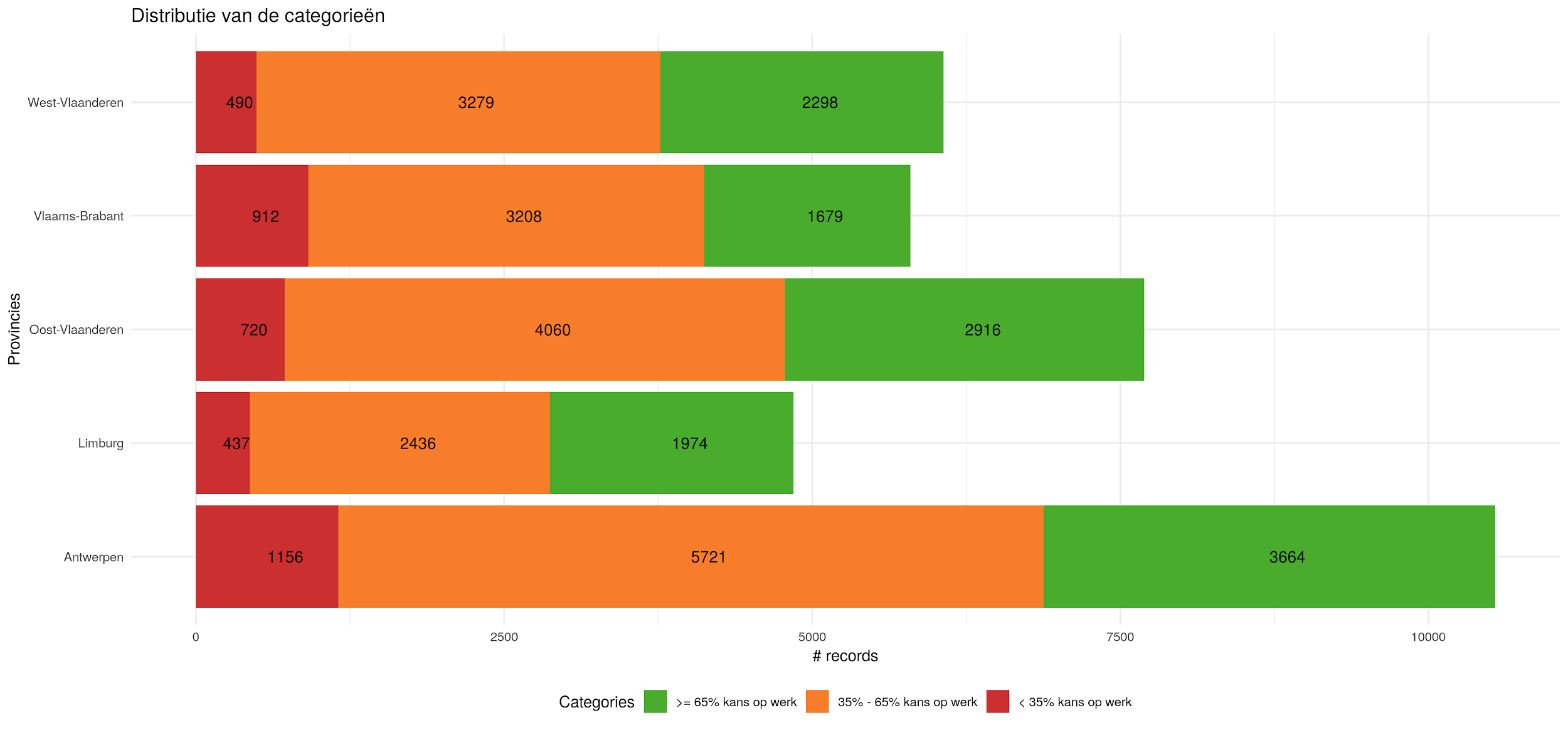 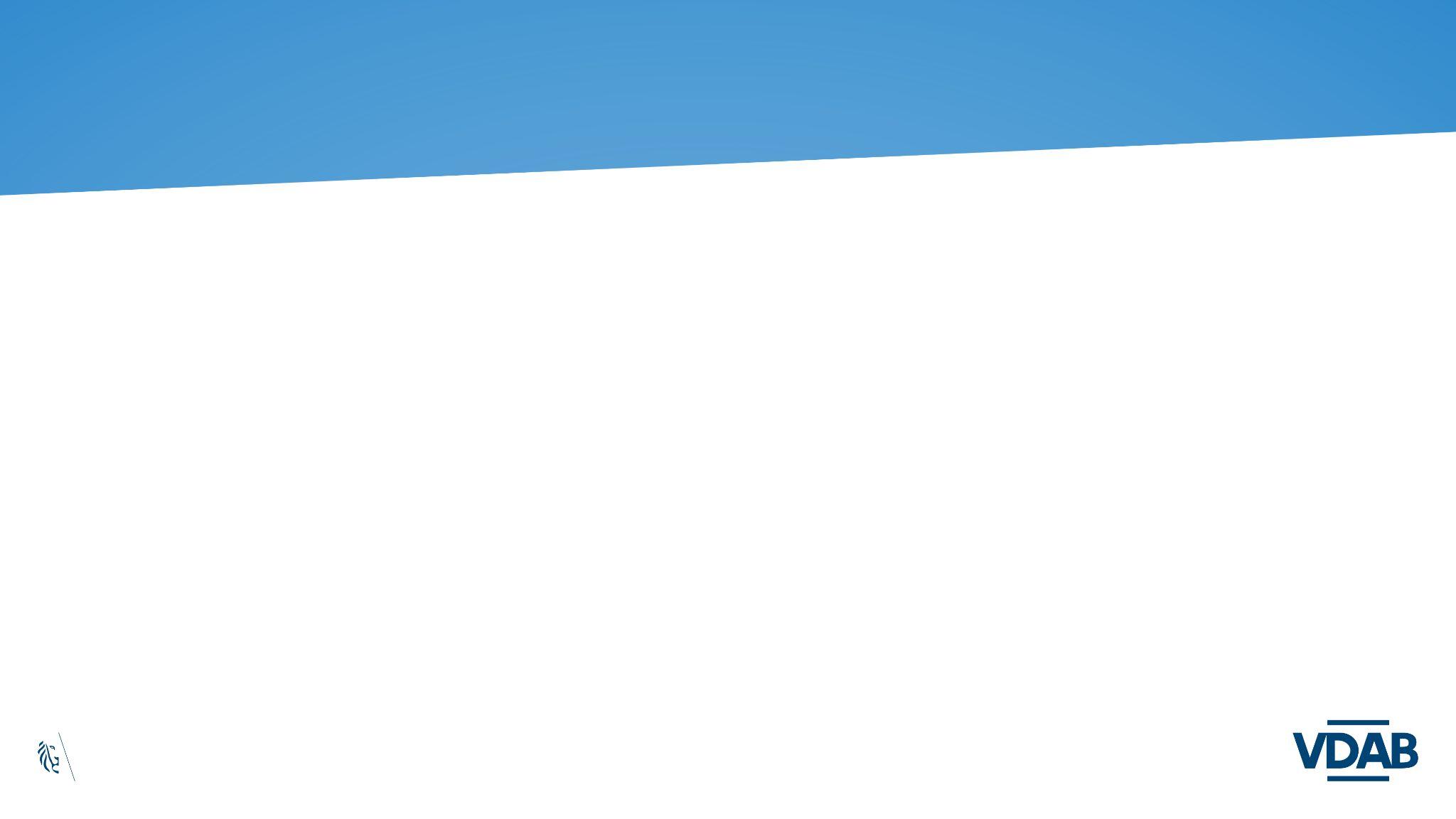 Validation of the results
“has found a job” versus color
What is the client status 6 months after being on the calling lists?
Green clients find jobs much more often after 6 months
Jobbereik
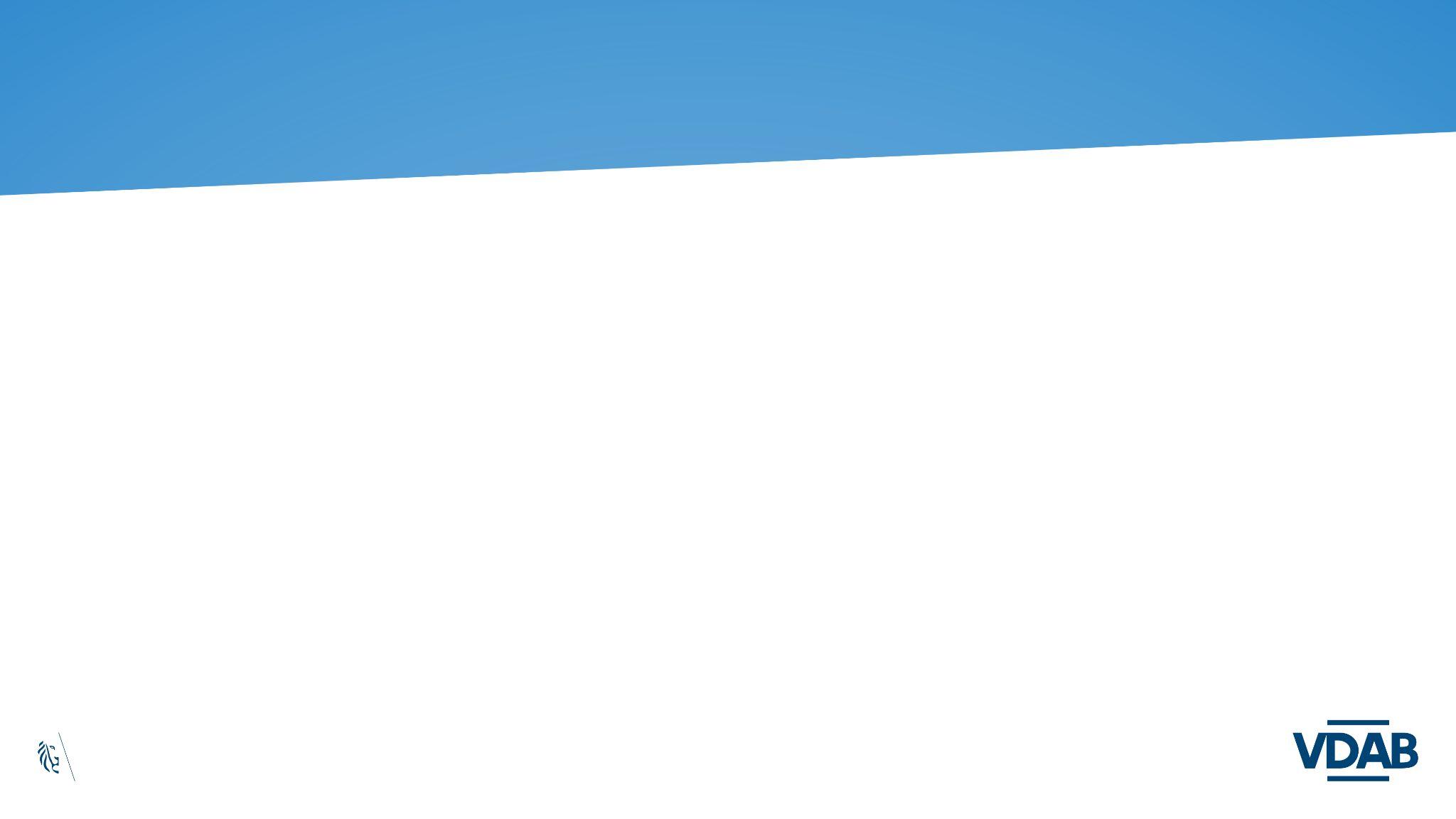 Challenge
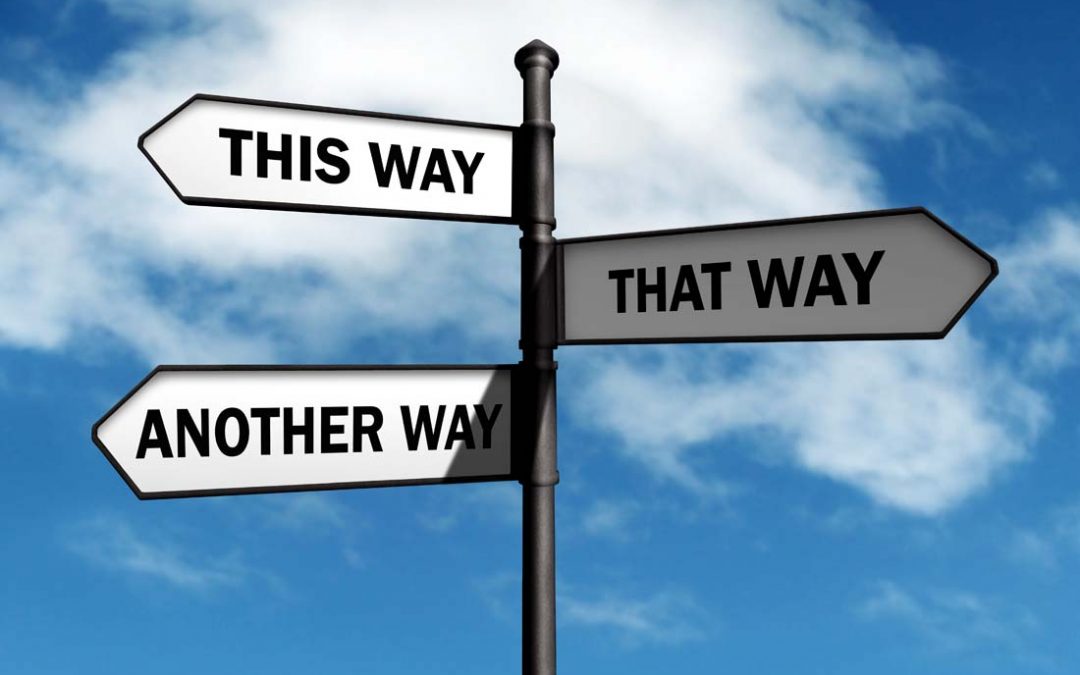 The labour market is complex and dynamic
We want to offer insights into skills and their link to occupations
In so doing, we should stay on track with the labour market, where the necessary skills for an occupation change over time

The current skills do not necessarily guarantee a durable career
We want to build a mindset of lifelong learning
And be a guide through the training landscape of VDAB and beyond
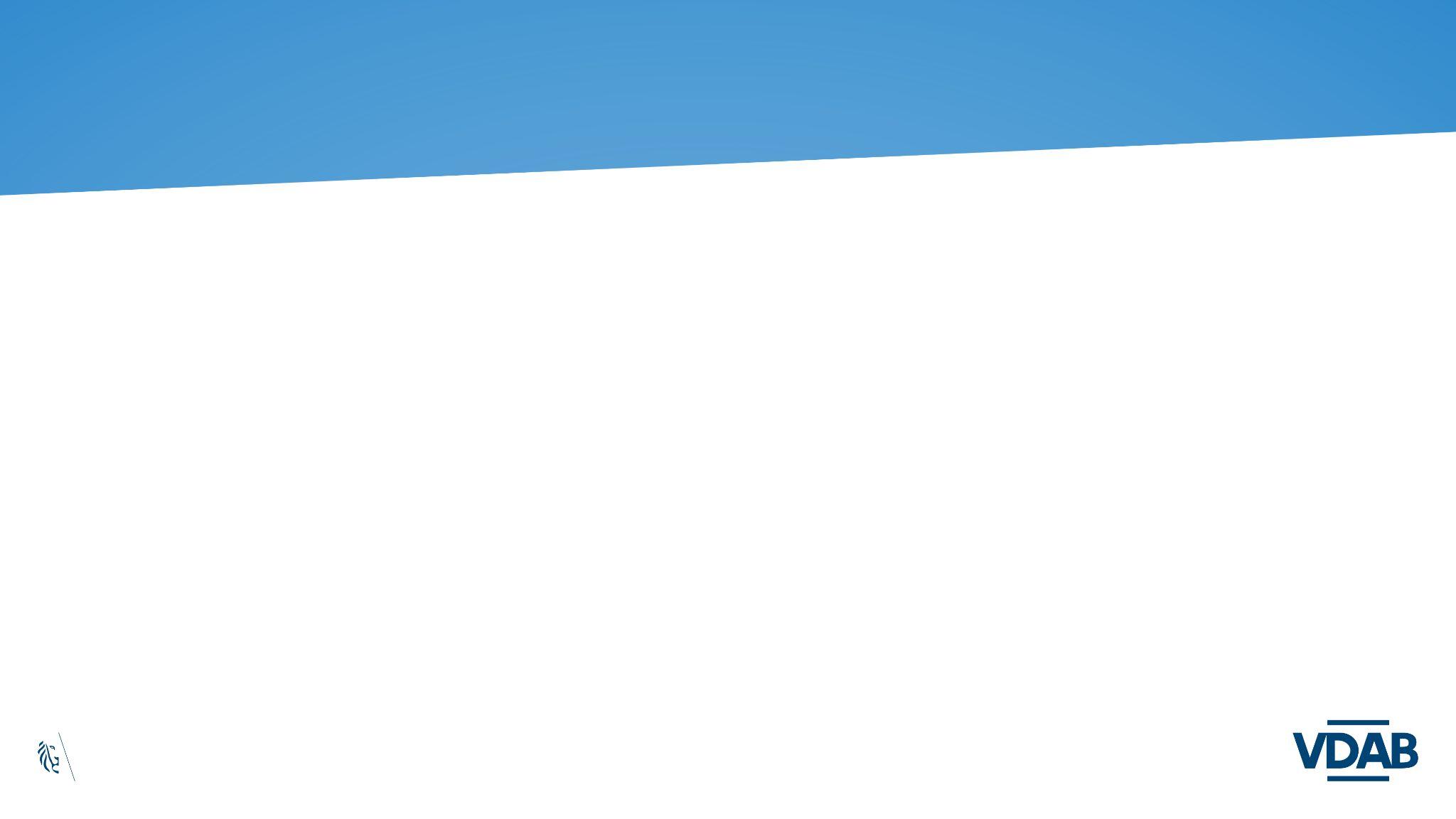 So we have built…
A user-friendly, intuitive application that
assists our users to think in terms of skills
offers insights in one’s position on the labour market
shows which occupations align with one’s skills and to what degree
helps with a targeted search for further training
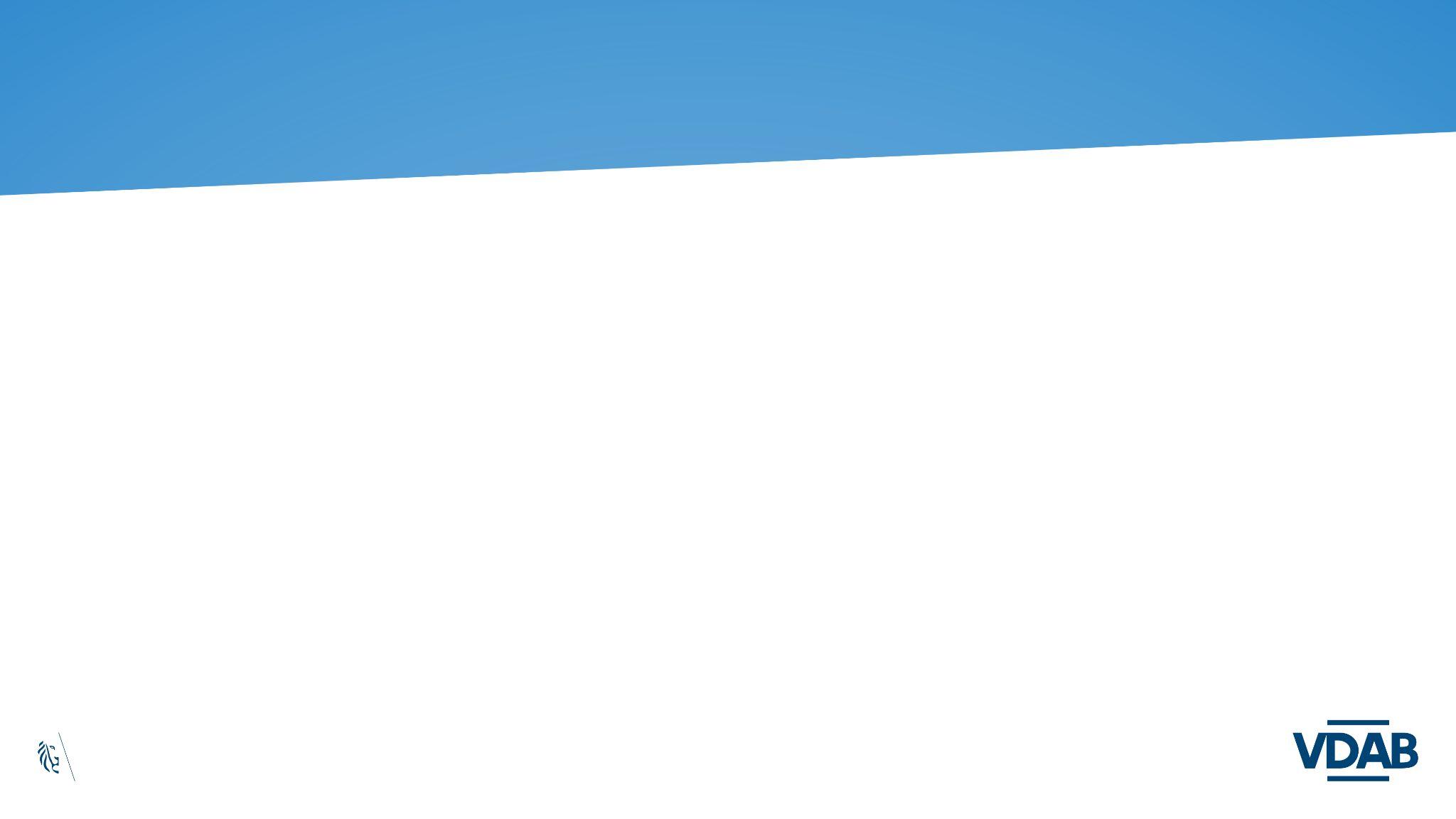 Core functionality
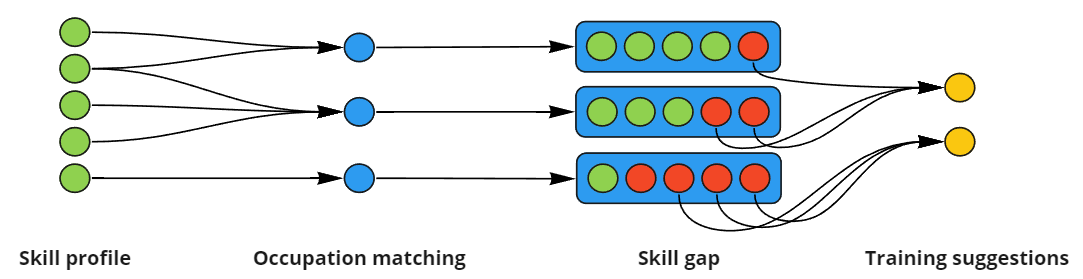 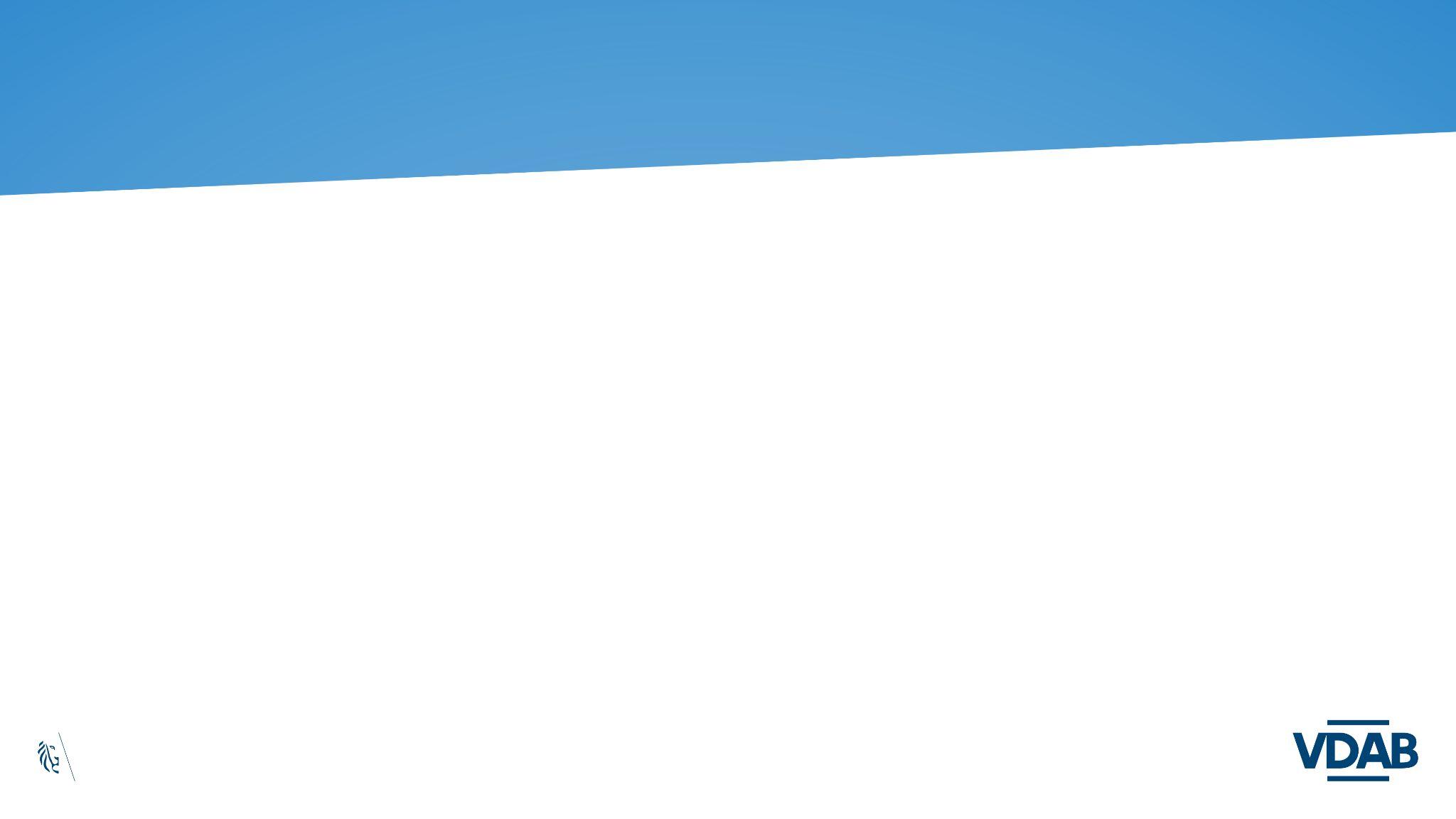 To this end, we need…
A language that expresses skills: what am I capable of, do I know, …?
Links between occupations and skills: what do I need for this occupation?
Links between training programs and skills: what can I learn?
A method to suggest relevant training: which courses fit my needs?
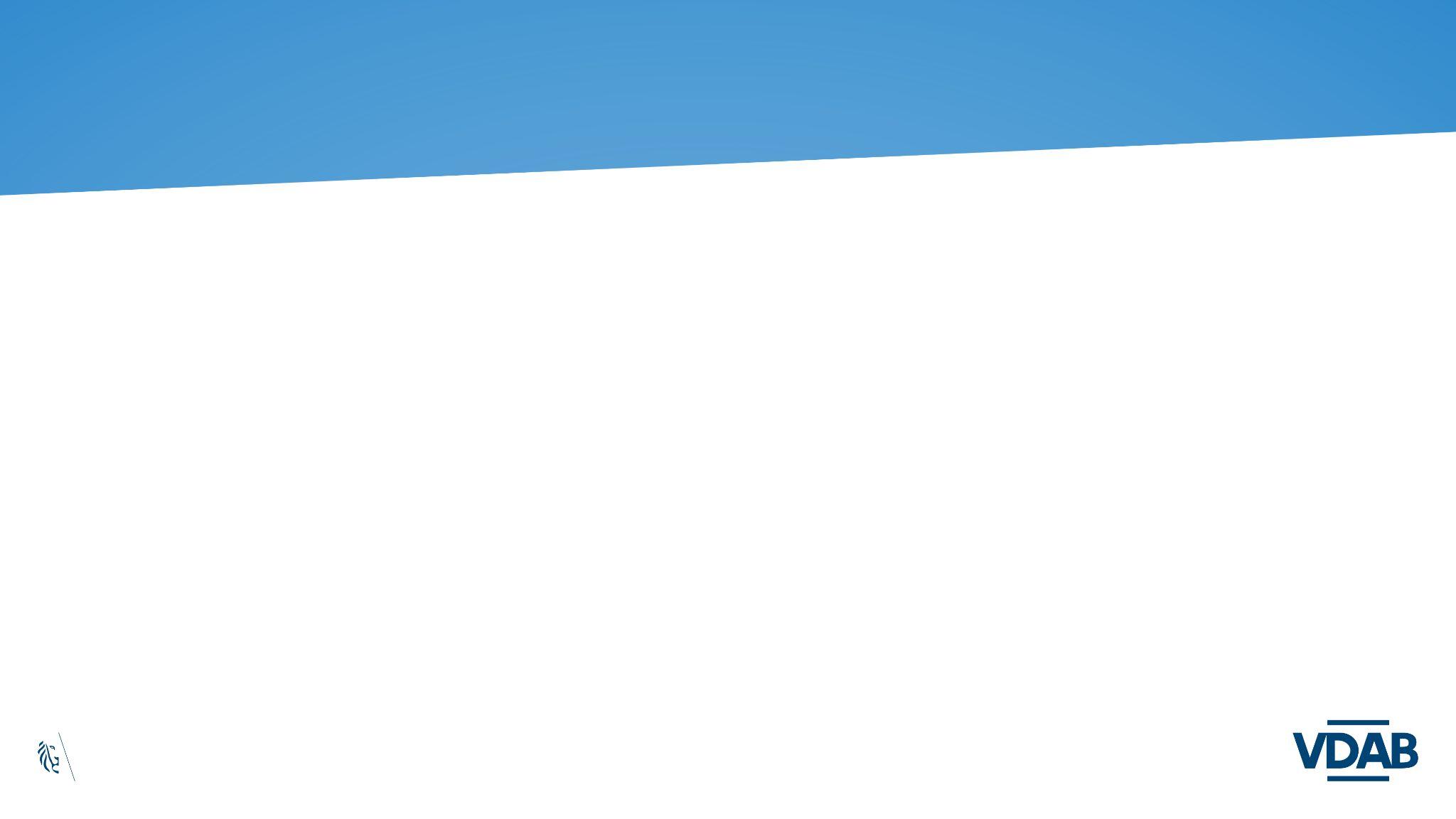 To this end, we need…
A language that expresses skills: what am I capable of, do I know, …?
Links between occupations and skills: what do I need for this occupation?
Links between training programs and skills: what can I learn?
A method to suggest relevant training: which courses fit my needs?
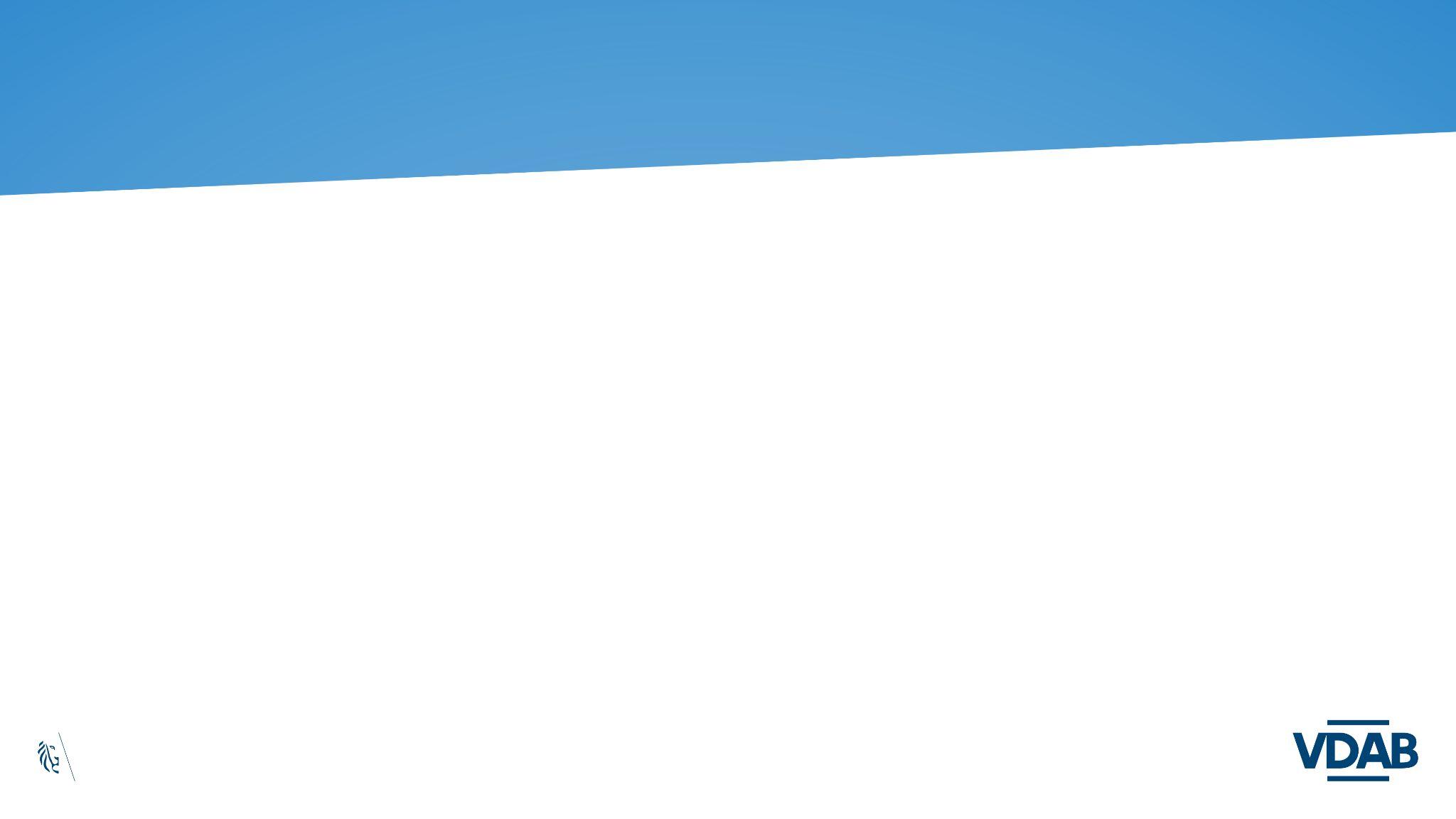 VDAB Skill Framework
“A data driven collection of skills, detected from different sources such as vacancies, CV’s, ESCO, Competent, wikipedia”
Components
Skill Cloud: Graph of skill tags
45.000 unique skills linked to plusminus 3 synonyms (in total 180.000 concepts)
Language of the citizen and employer
Linked to types (technical skills, soft skills, languages, etc)
Skill tagger: algorithm to identify skills from free text
Skill seeker: algorithm to identify new skills
Skill Navigator API: model that calculates contextual links between skills, competences, occupations and functions
Intelligent search engine that is able to convert natural language to skills, competences, occupations or functions
This search engine can be used to calculate similarities between skills and competences
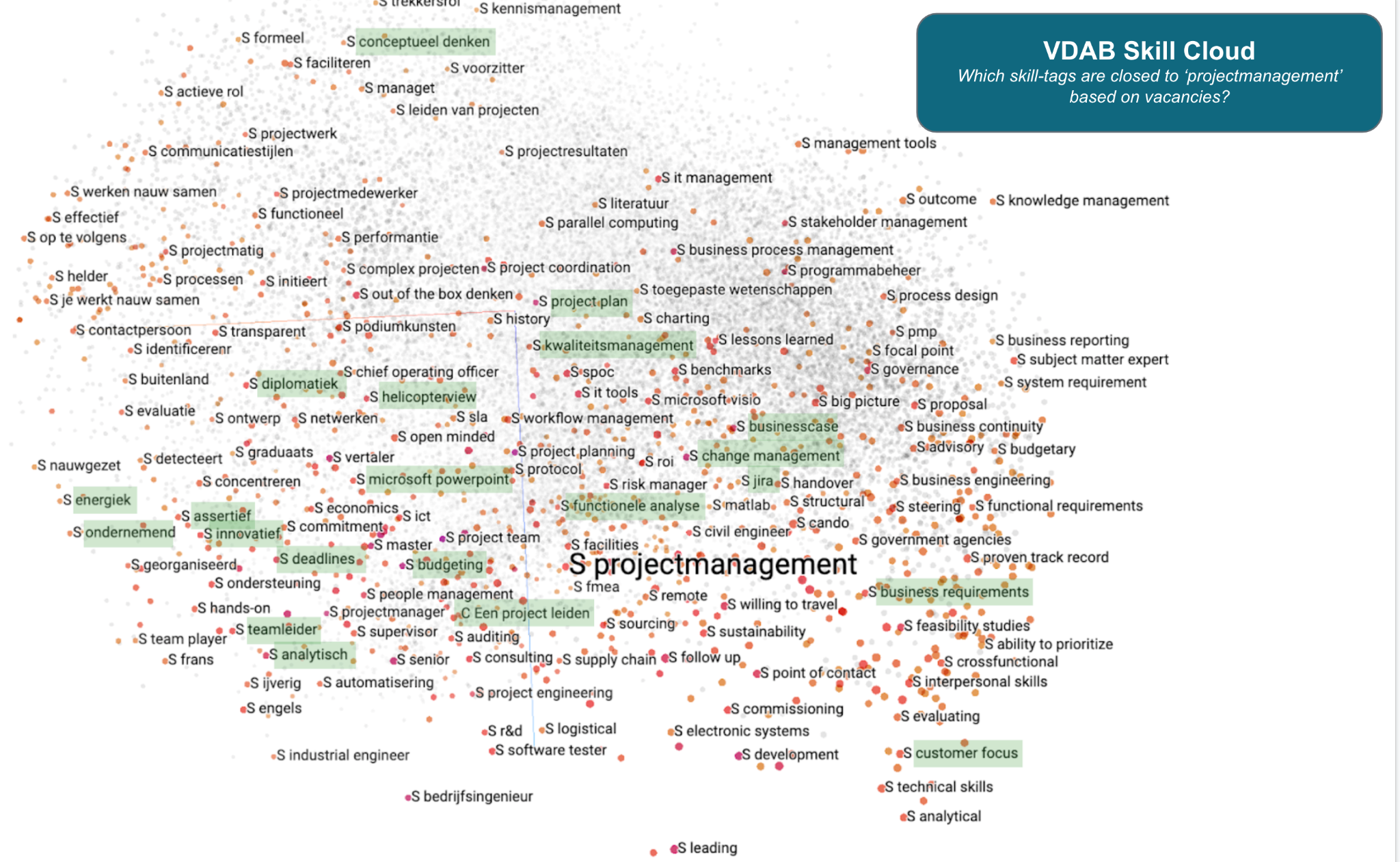 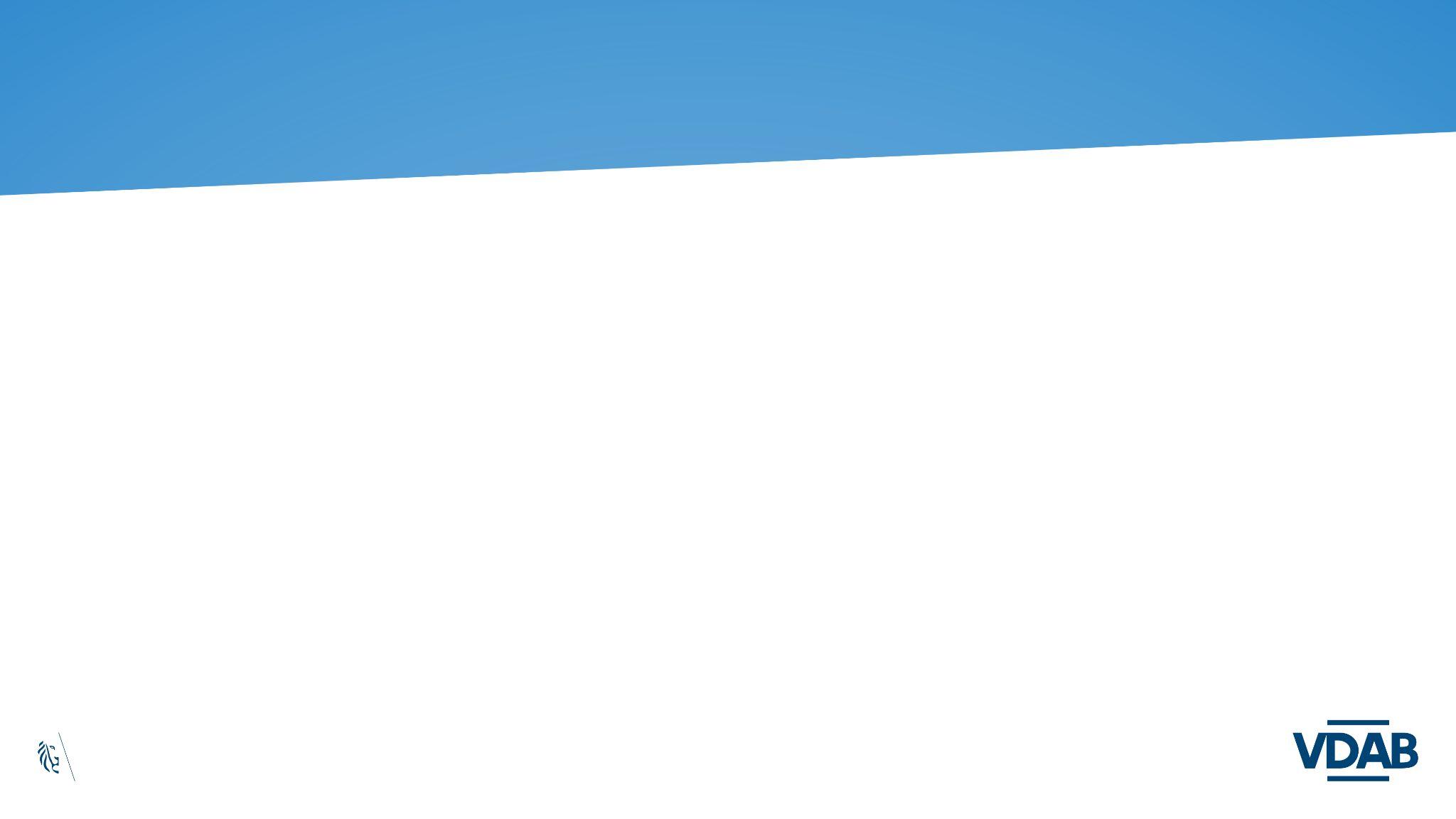 We also need…
A language that expresses skills: what am I capable of, do I know, …?
Links between occupations and skills: what do I need for this occupation?
Links between training programs and skills: what can I learn?
A method to suggest relevant training: which courses fit my needs?
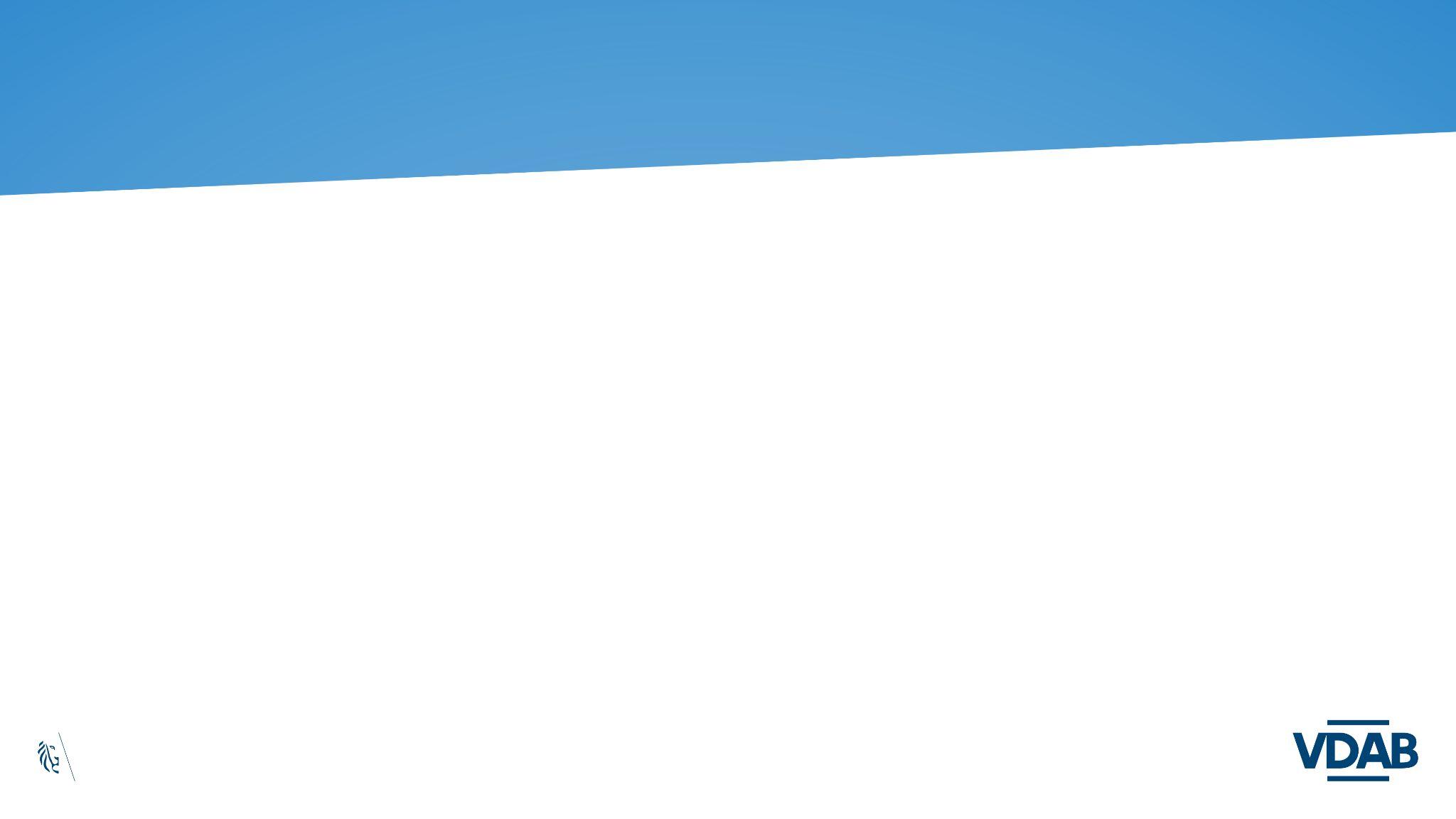 Skills for occupations
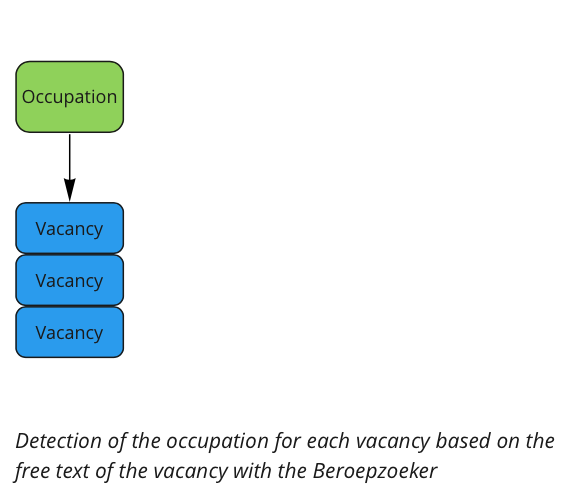 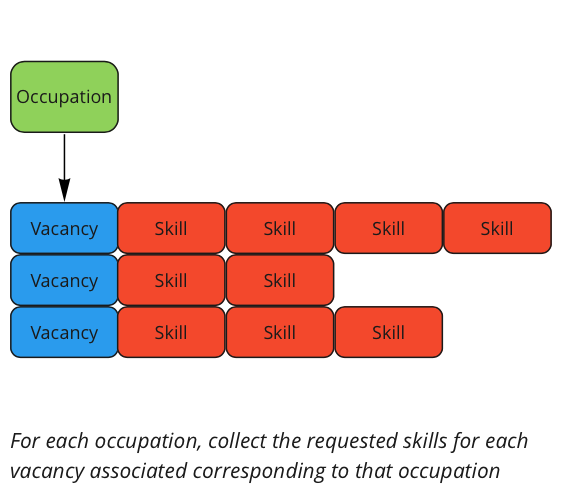 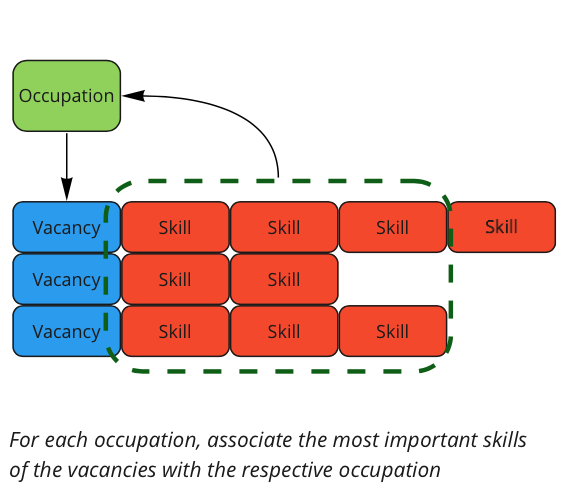 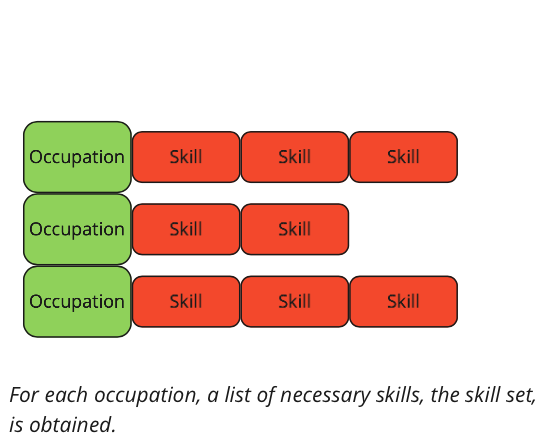 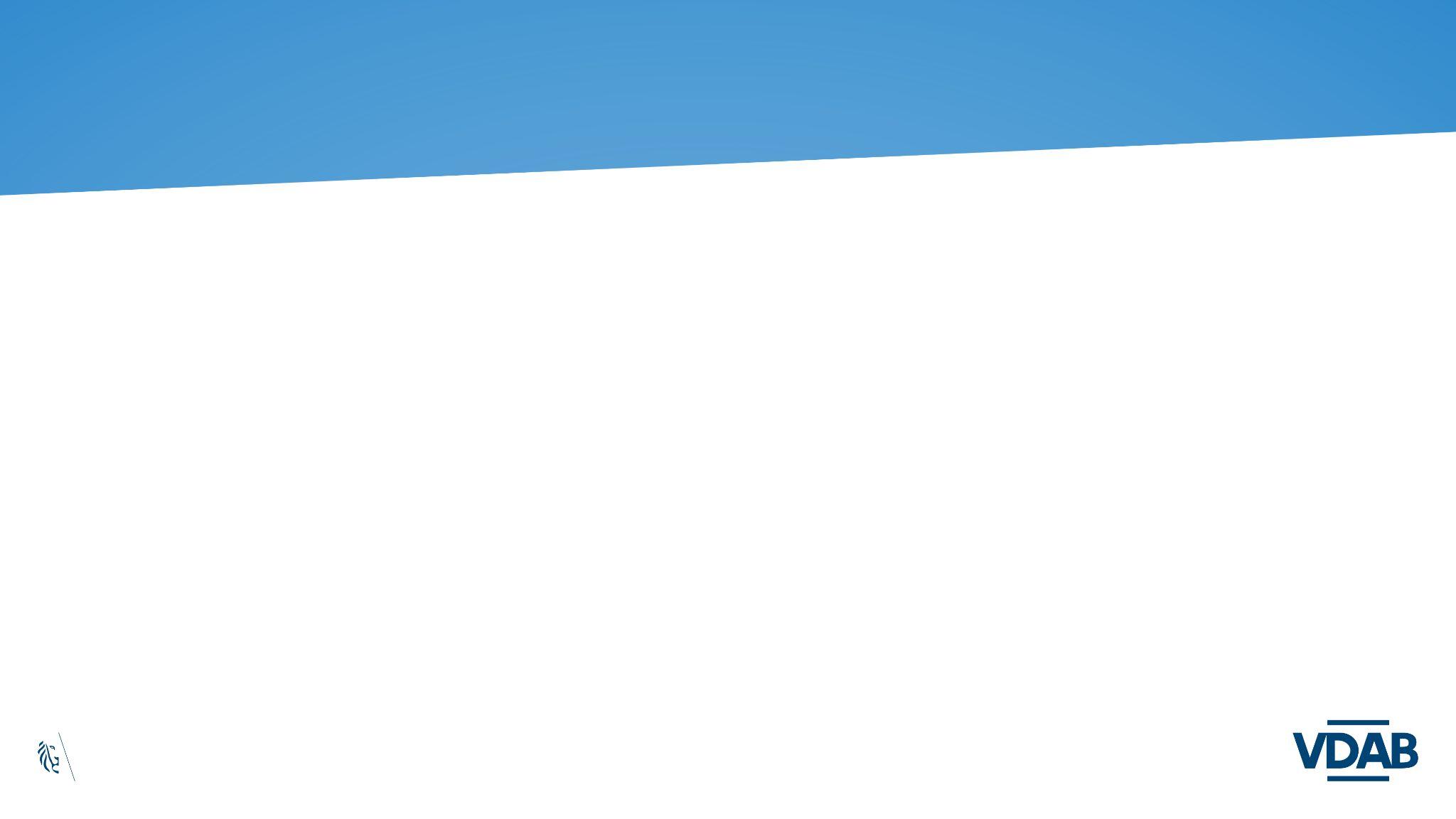 We also need…
A language that expresses skills: what am I capable of, do I know, …?
Links between occupations and skills: what do I need for this occupation?
Links between training programs and skills: what can I learn?
A method to suggest relevant training: which courses fit my needs?
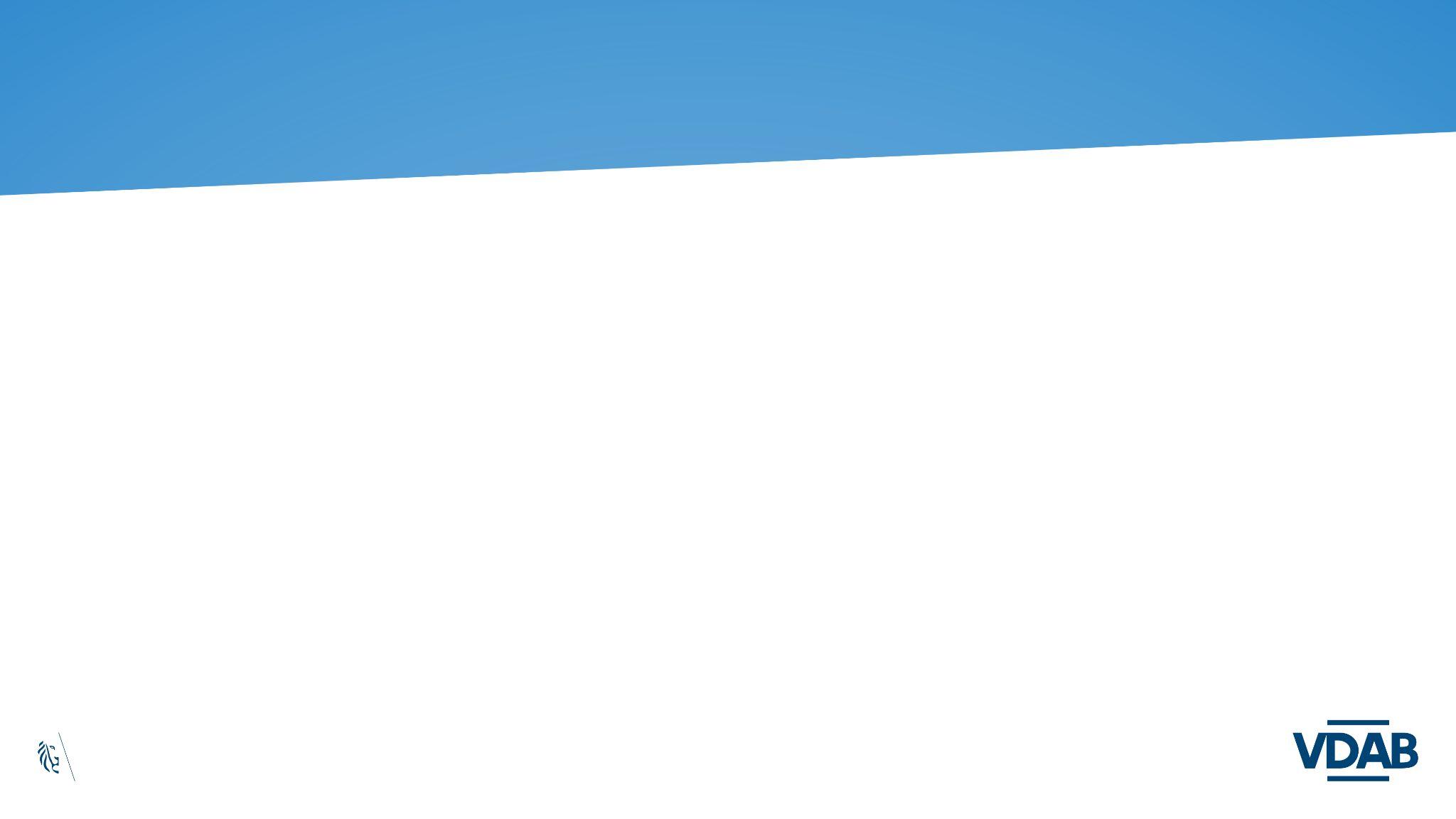 Skills in a training course
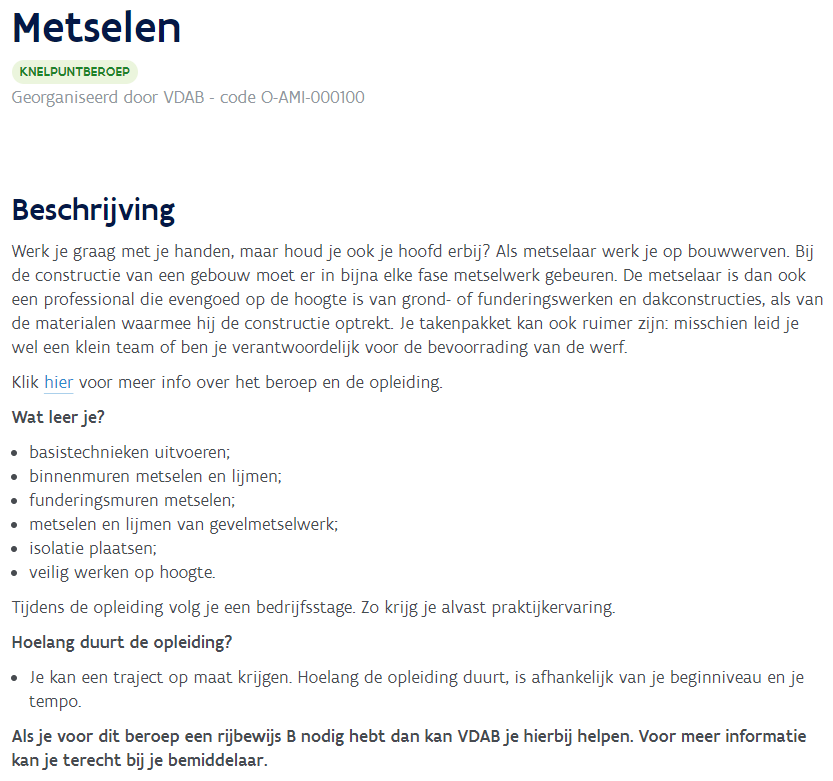 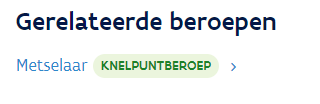 bouwwerken
metsen
werken op hoogte
lijmen
isolatietechnieken
…
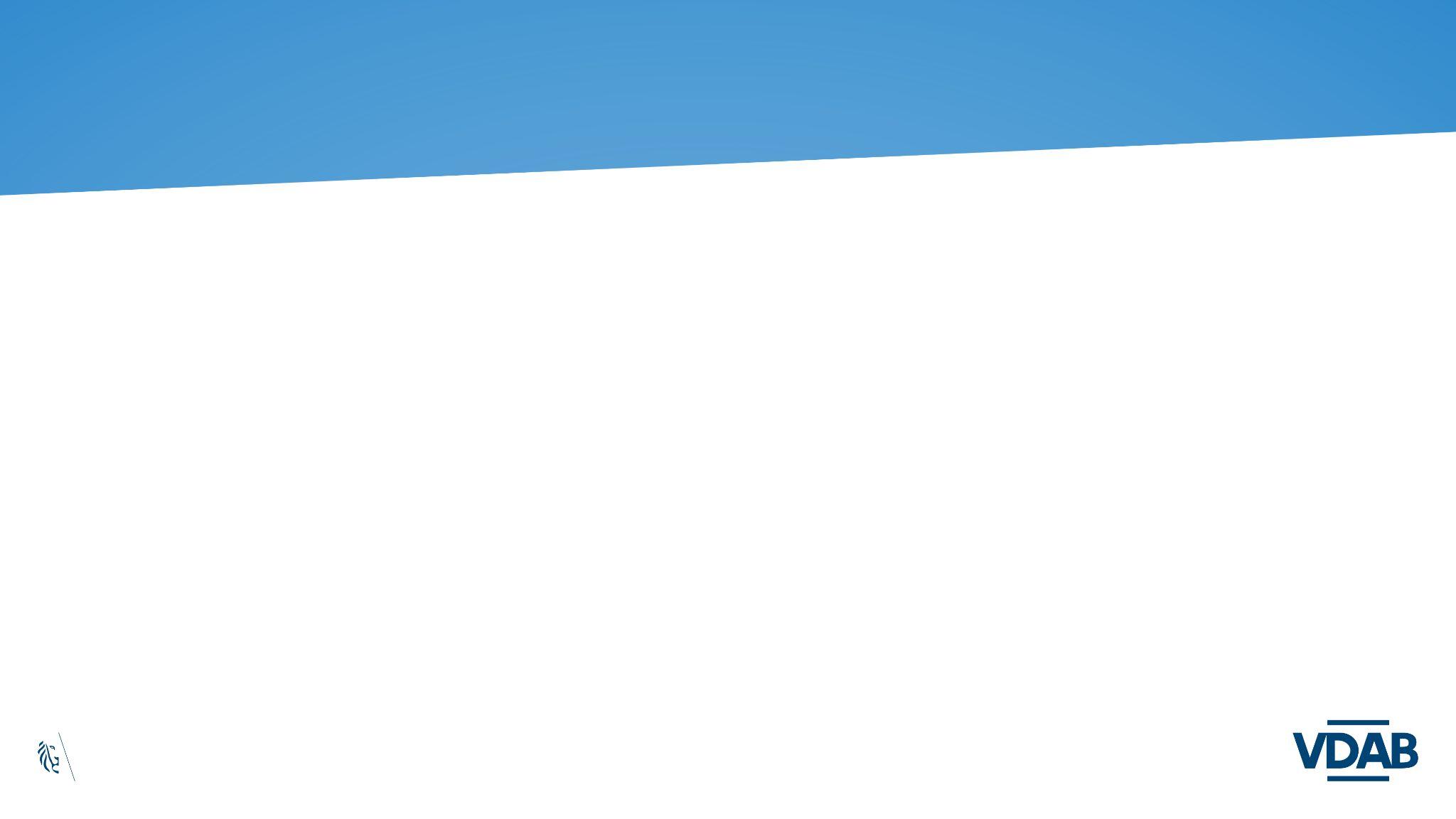 We also need…
A language that expresses skills: what am I capable of, do I know, …?
Links between occupations and skills: what do I need for this occupation?
Links between training programs and skills: what can I learn?
A method to suggest relevant training: which courses fit my needs?
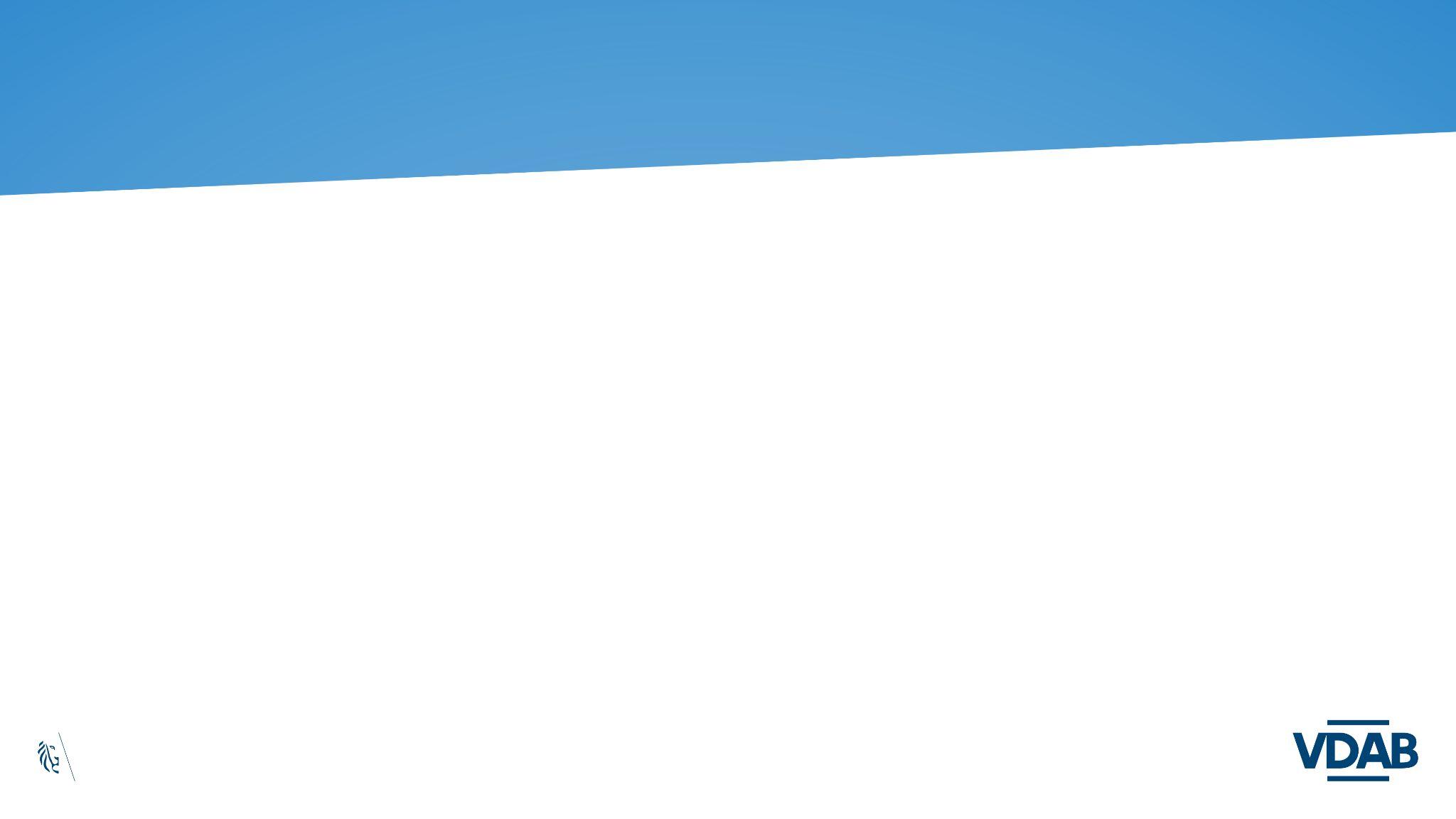 Training suggestions
Three sets of skills
Citizen: which skills do I already have?
Occupation: which skills do I need ?
Training: which skills can I learn?

Each training course will be scored based on
Which missing skills are learned?
Number of skills in the course that the citizen already knows

Suggested training courses:
top-x with the highest score based on the skill profile and skill distance of the client
Citizen
Occupation
Training
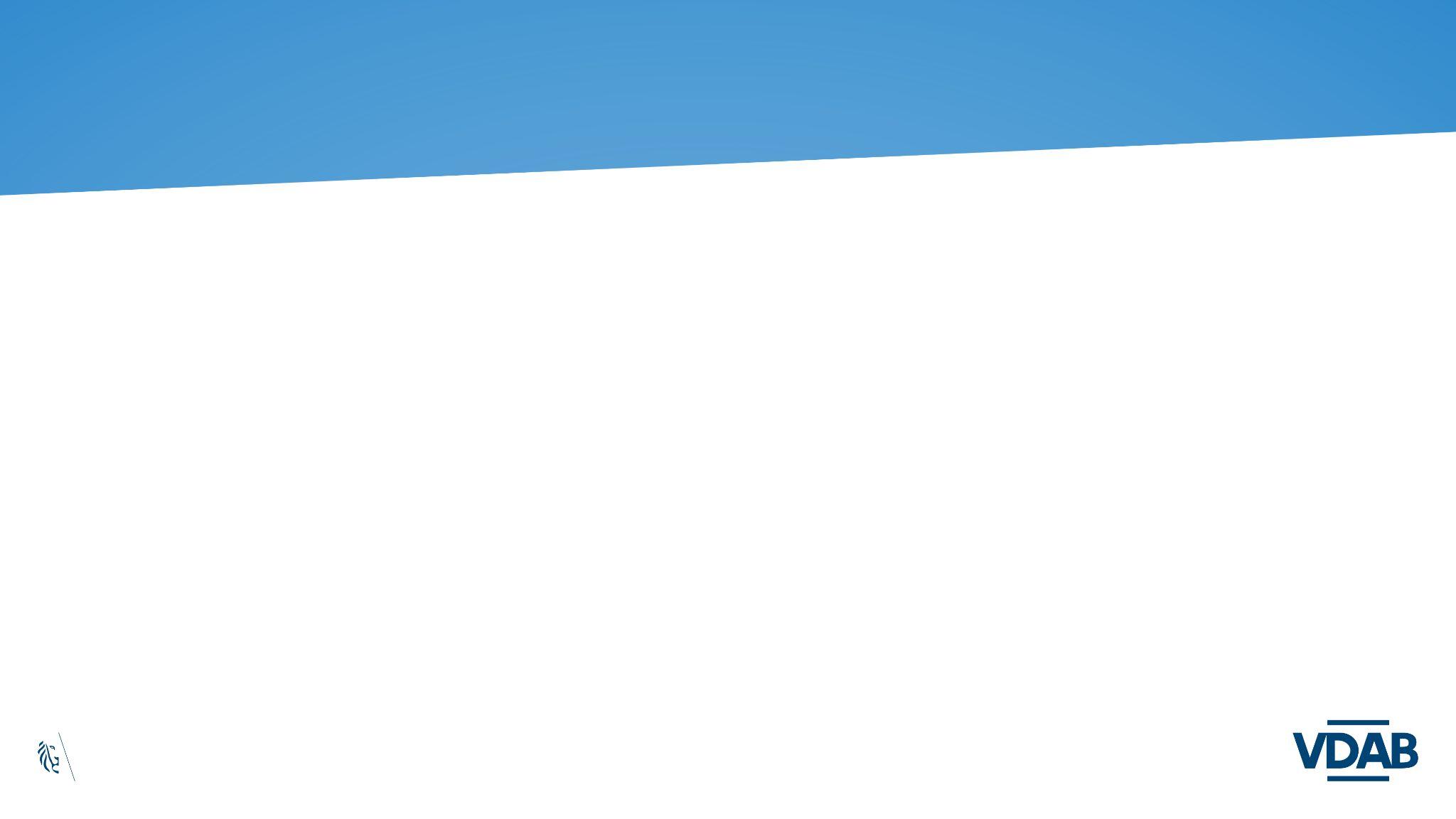 Now we have…
A language that expresses skills: what am I capable of, do I know, …?
Links between occupations and skills: what do I need for this occupation?
Links between training programs and skills: what can I learn?
A method to suggest relevant training: which courses fit my needs?
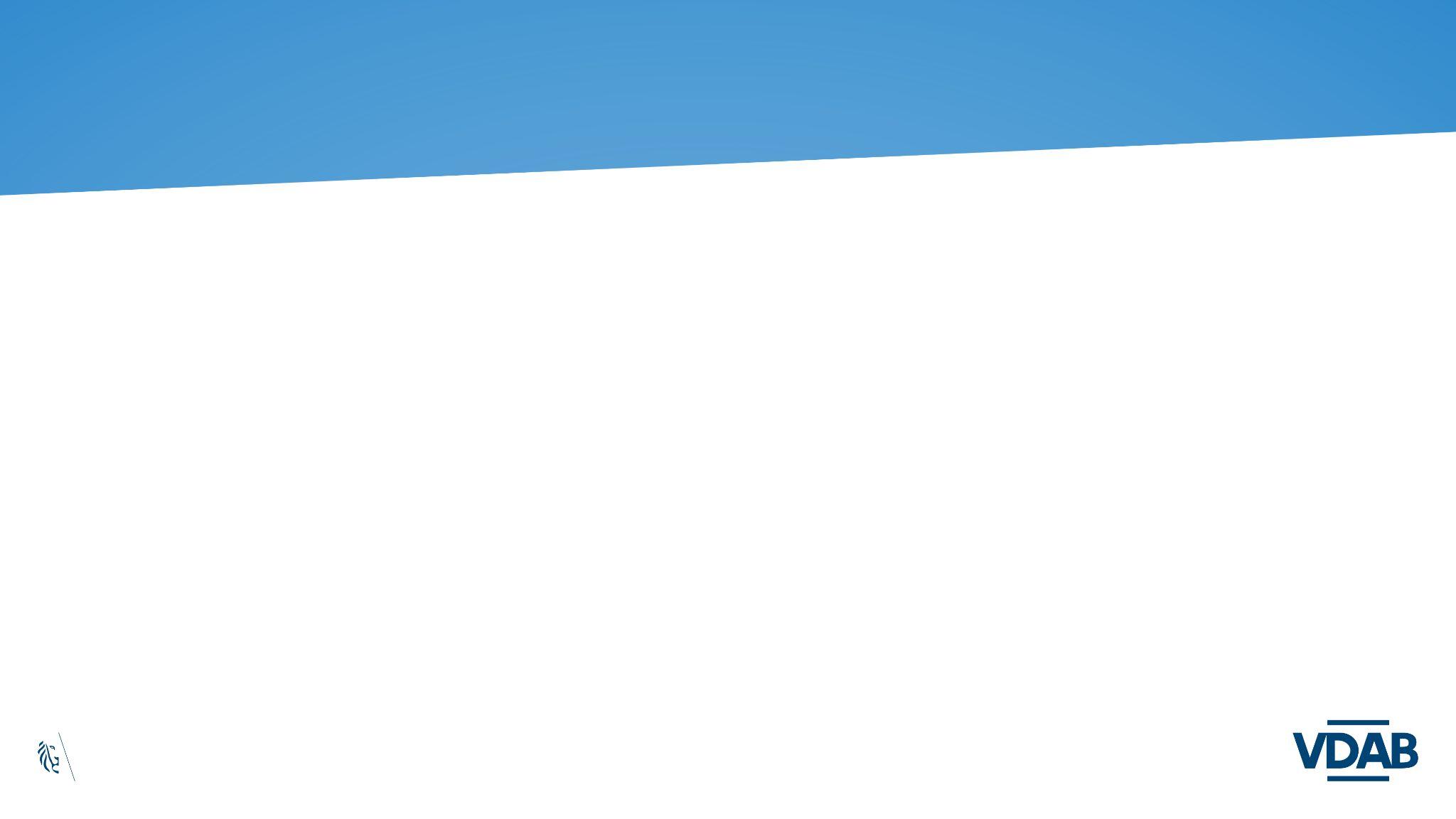 Jobbereik
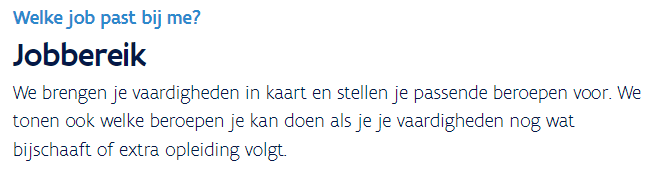 https://jobbereik.vdab.be
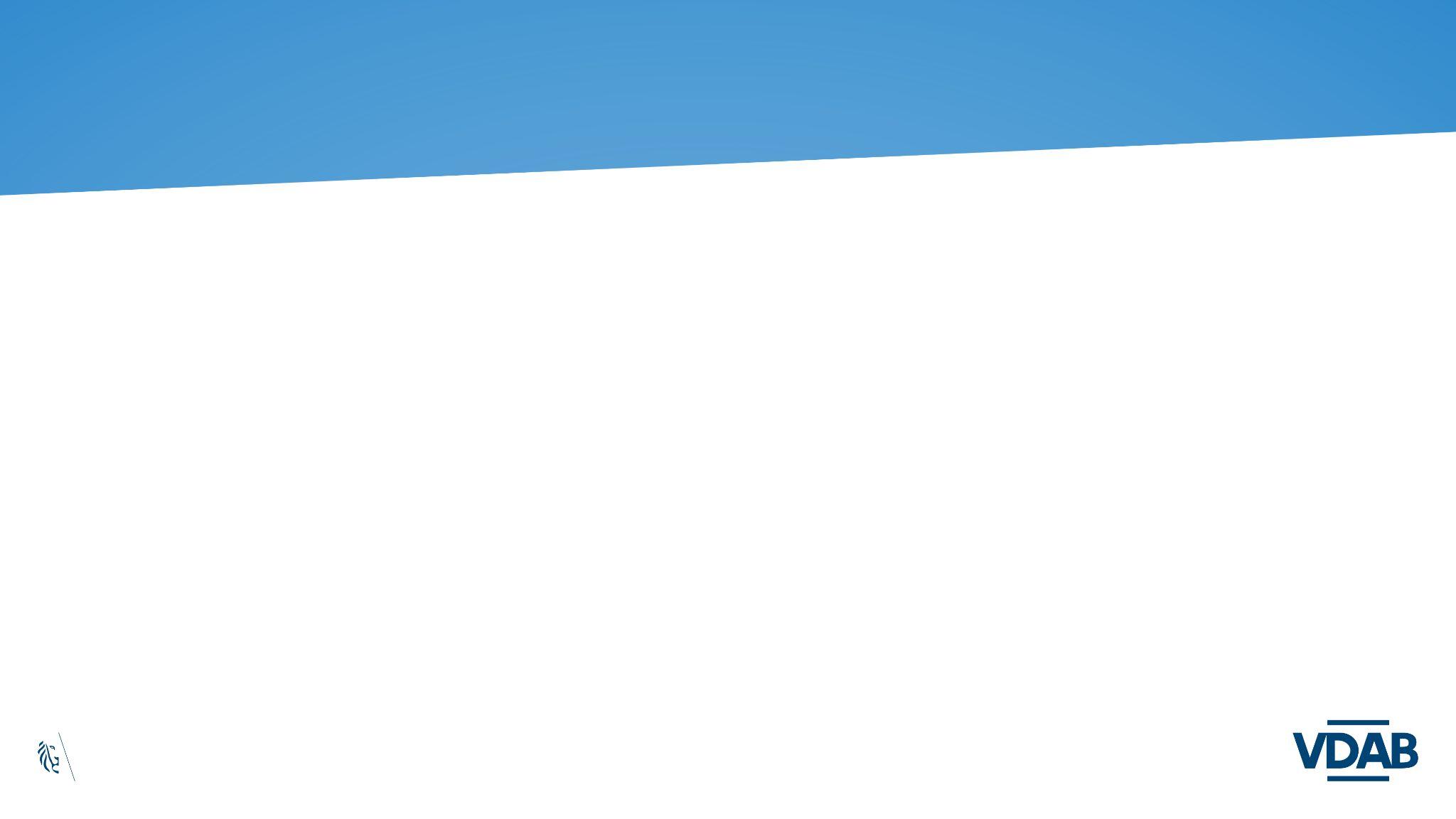 Jobbereik: skill based labour market orientation
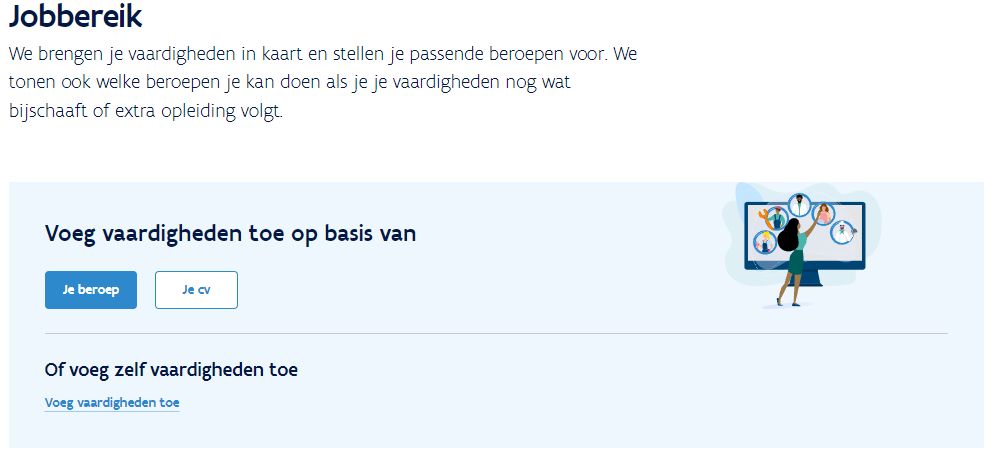 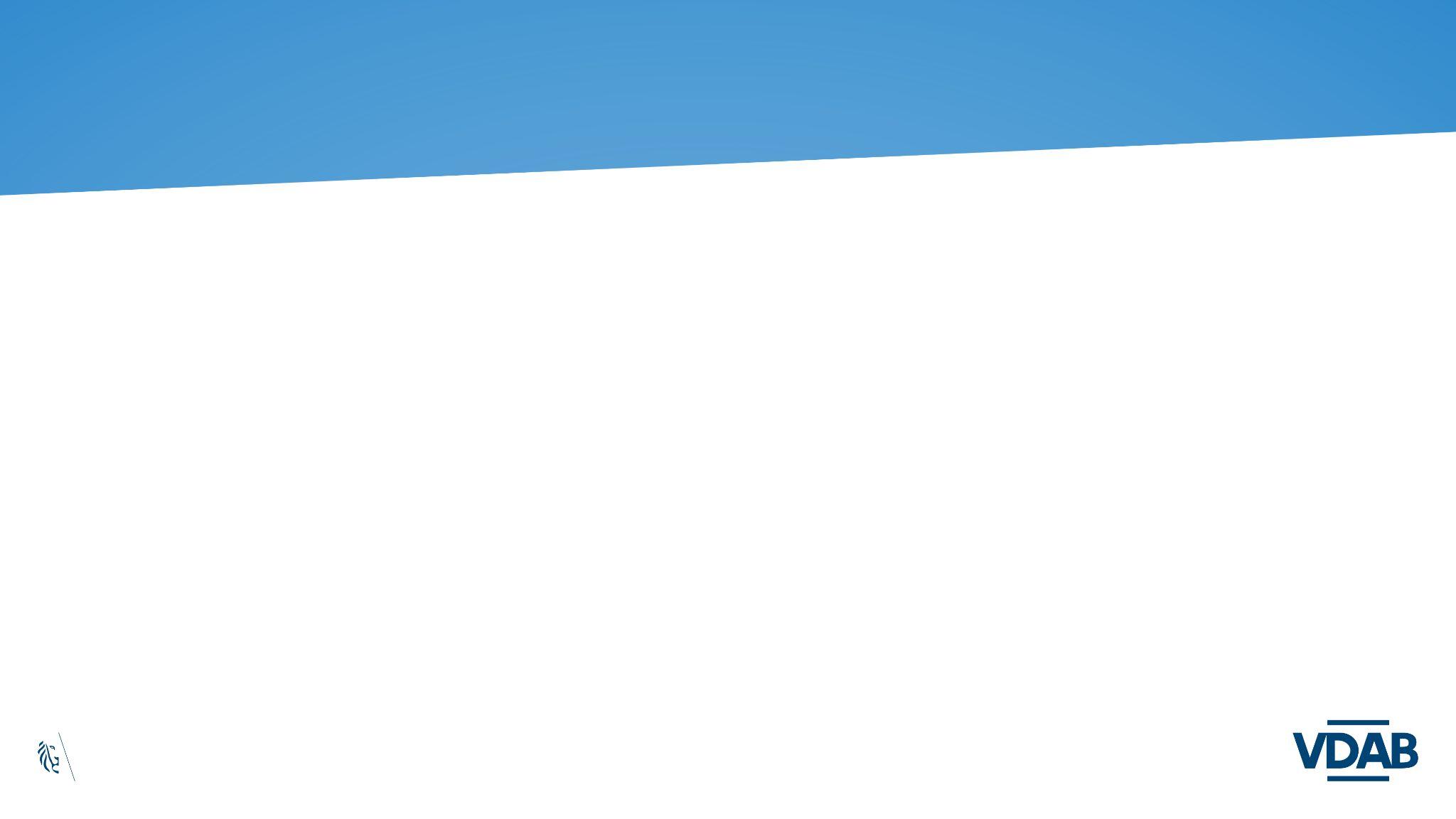 Fast creation of a skill profile based on 
work experience or a CV
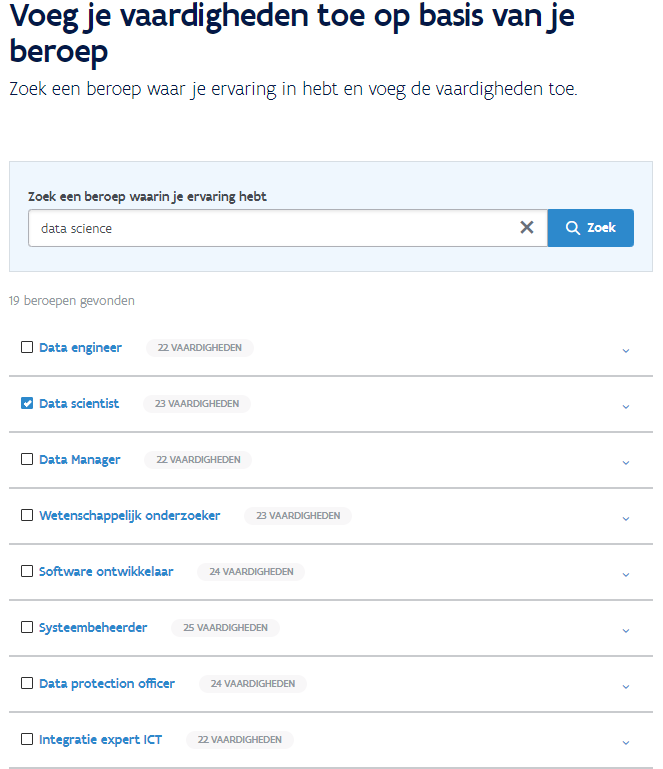 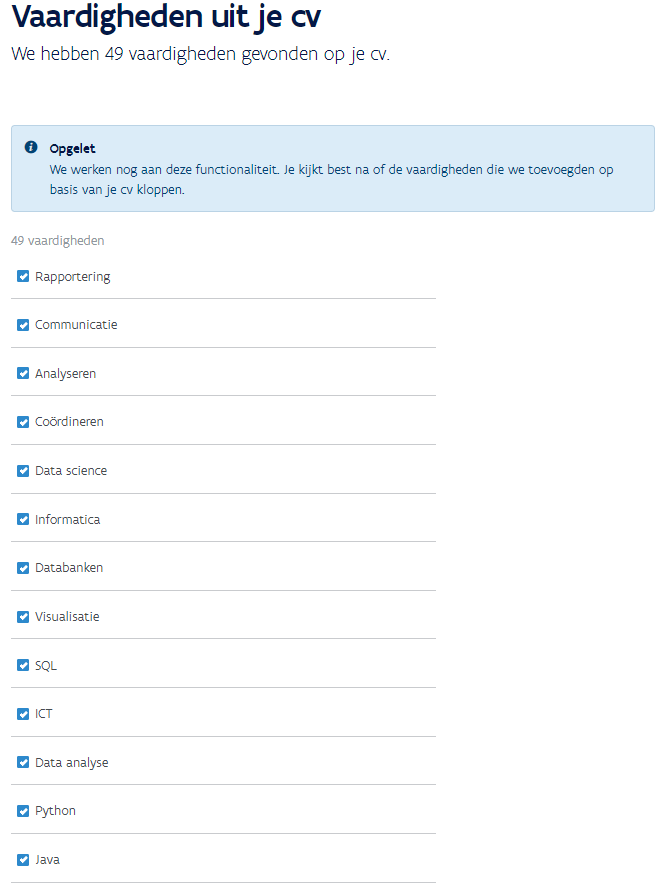 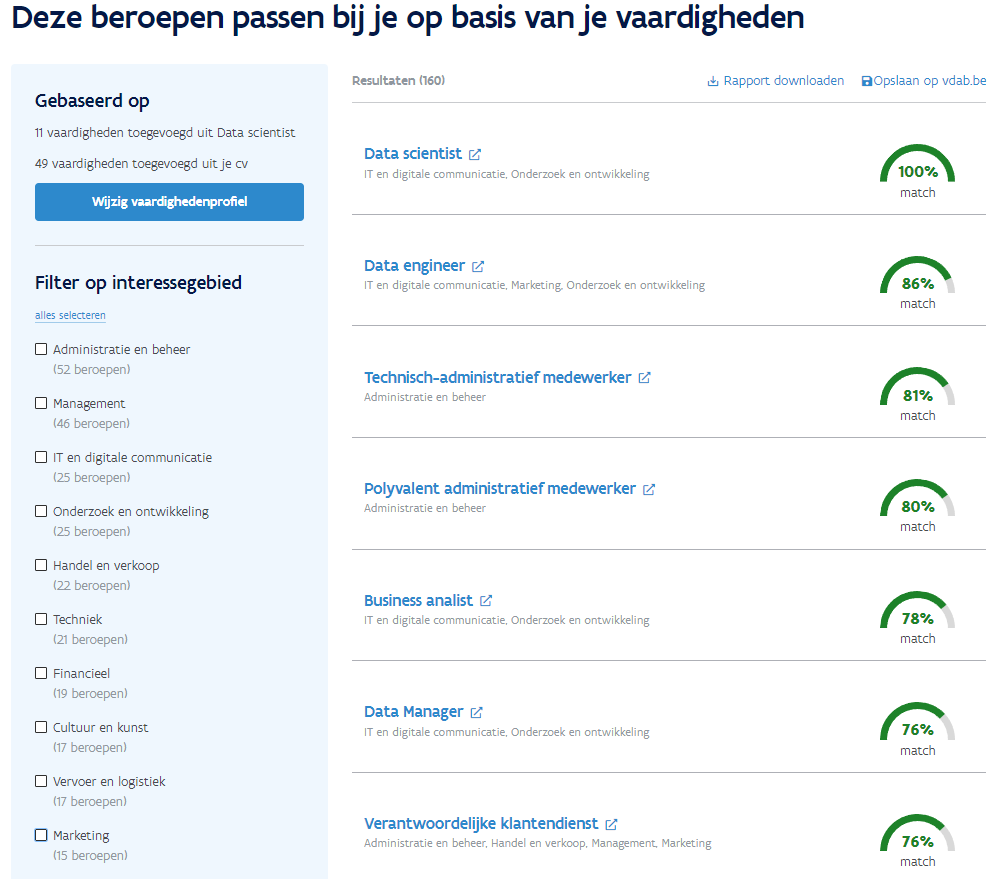 Instant overview of matching occupations
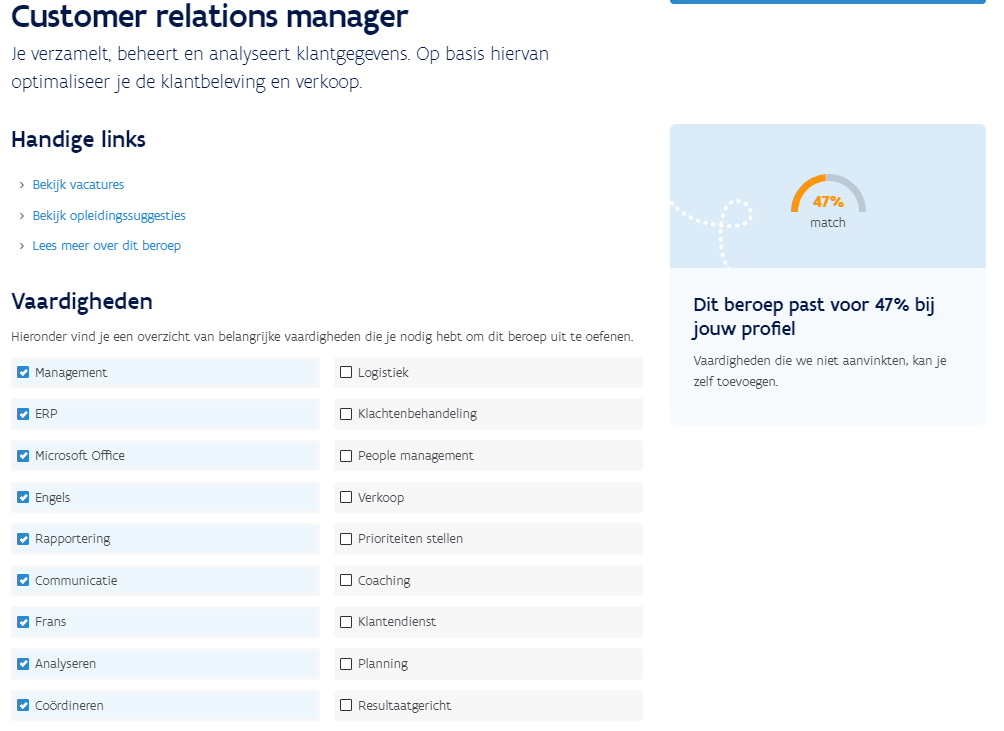 Detailed view of an occupation of interest
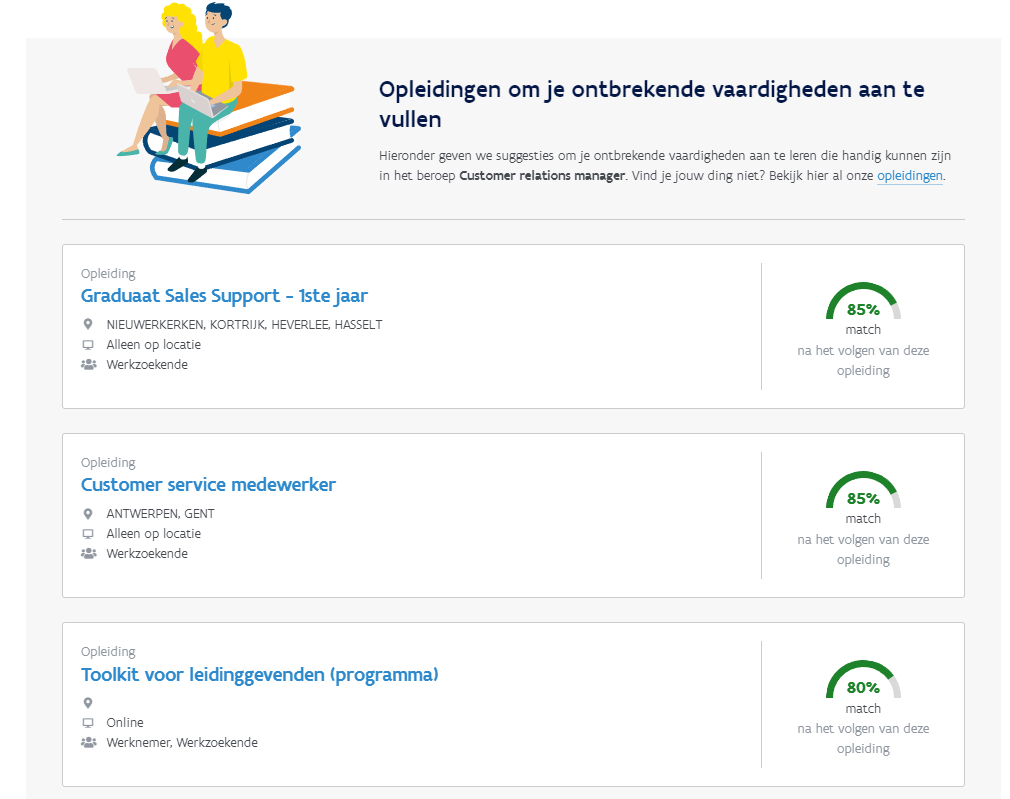 Accompanied by training suggestions
Suggestions regarding citizens with large distance to labour market?